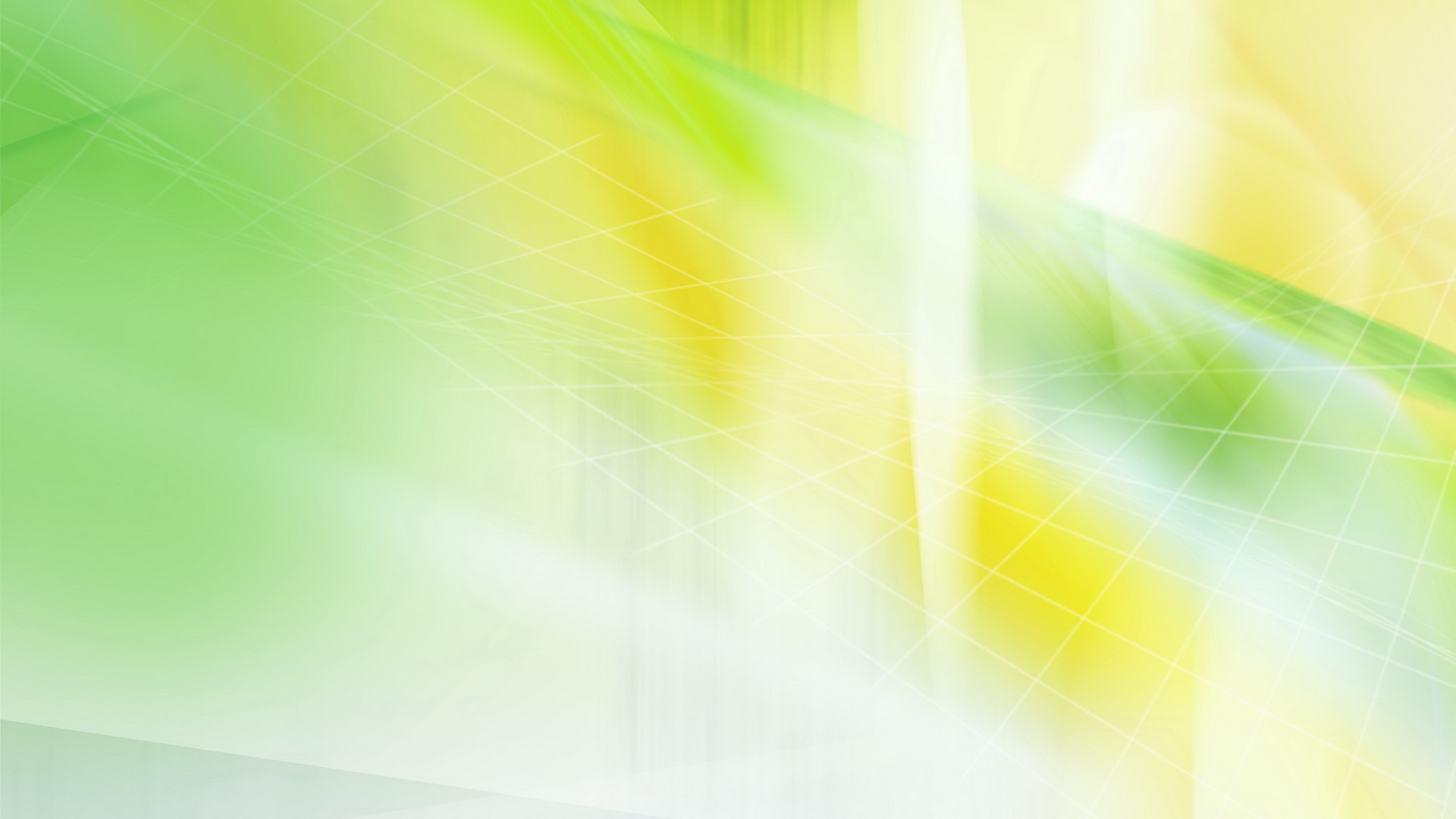 Прогулка в осеннем лесу
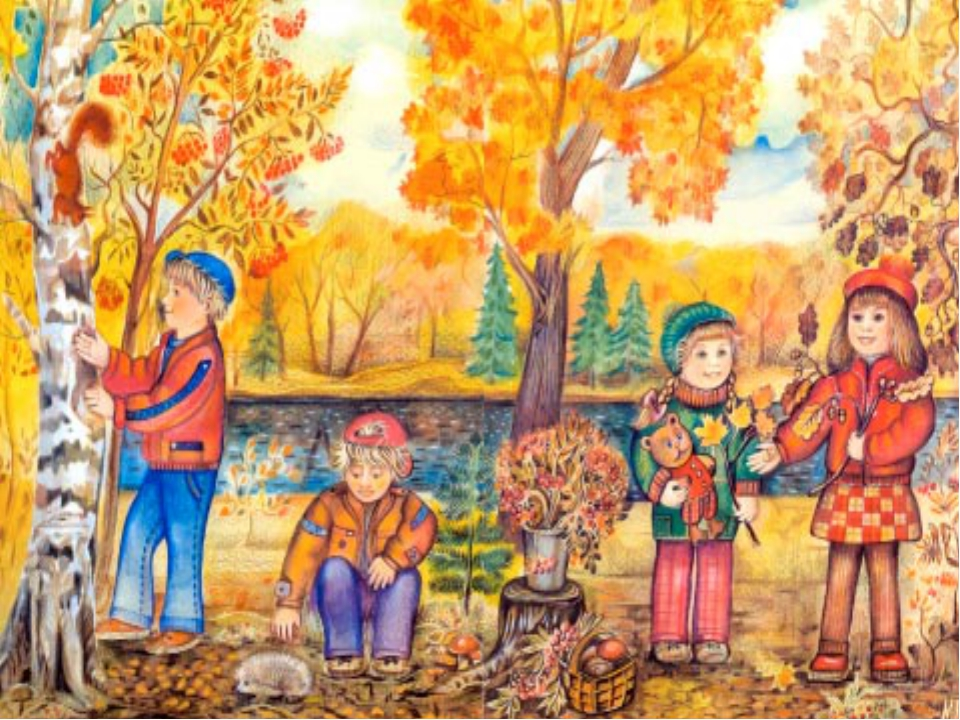 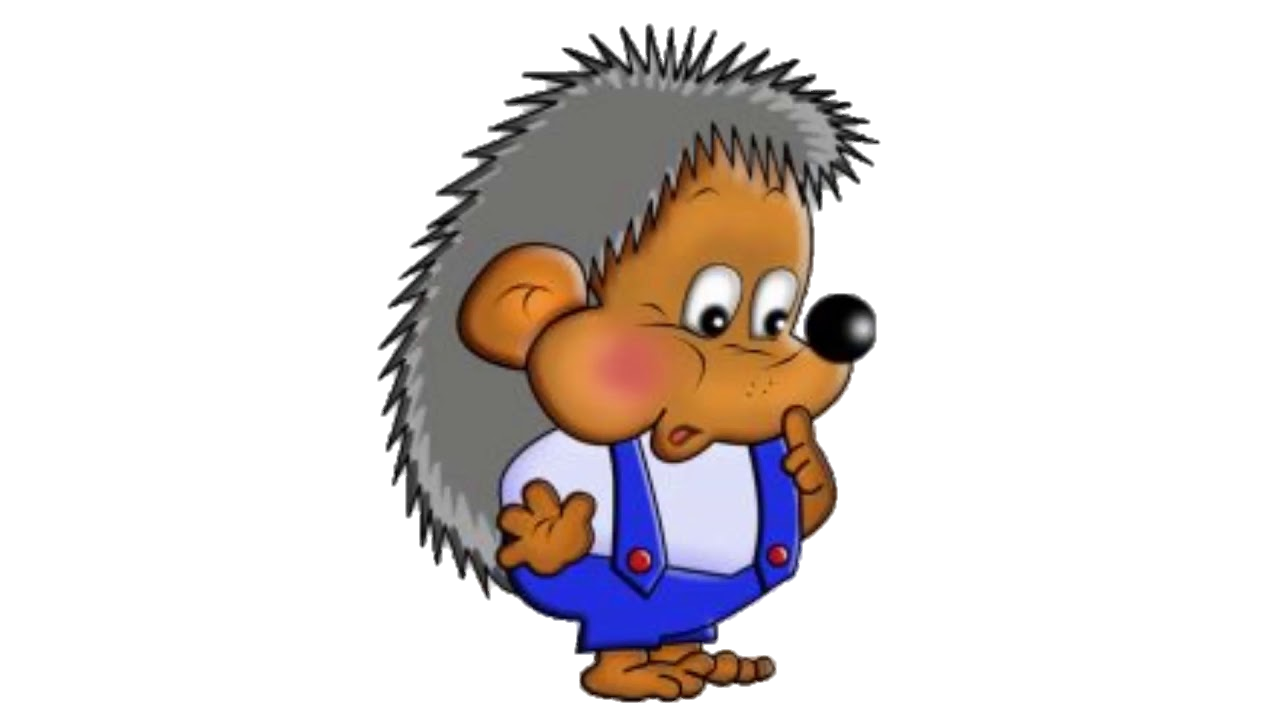 Для детей 4-5 лет
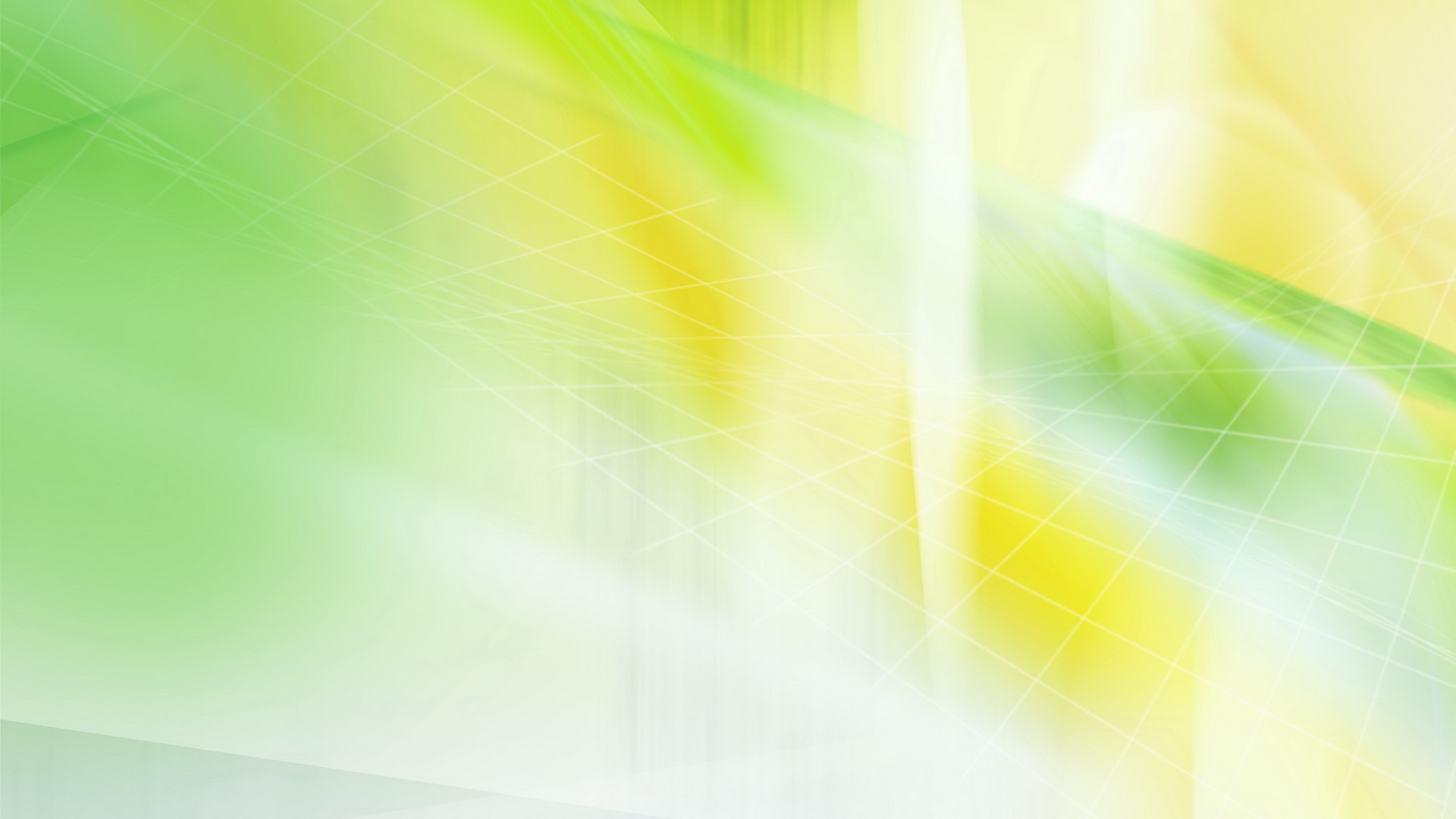 Цель: актуализировать и расширять словарный запас по теме «лес, деревья, кустарники»; формировать грамматический строй речи у дошкольников 4-5 лет.
Задачи:
Расширение и обогащение  словарного запаса; знакомство  с приметами осени
Учить образовывать  имена прилагательные от существительных
Учить образовывать сравнительную степень имён прилагательных
Учить изменять глаголы прошедшего времени по родам и числам
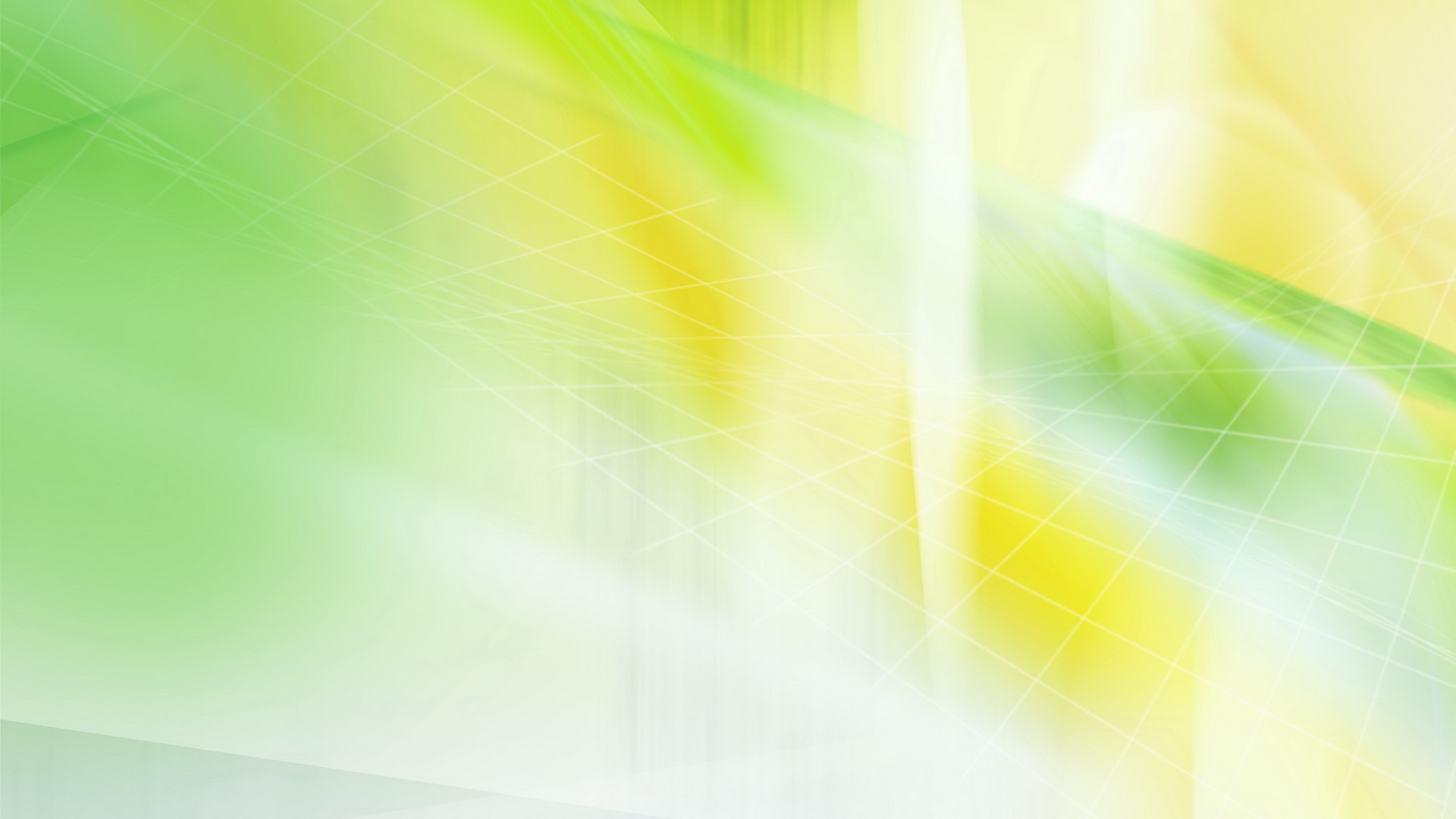 Мы гуляем по саду
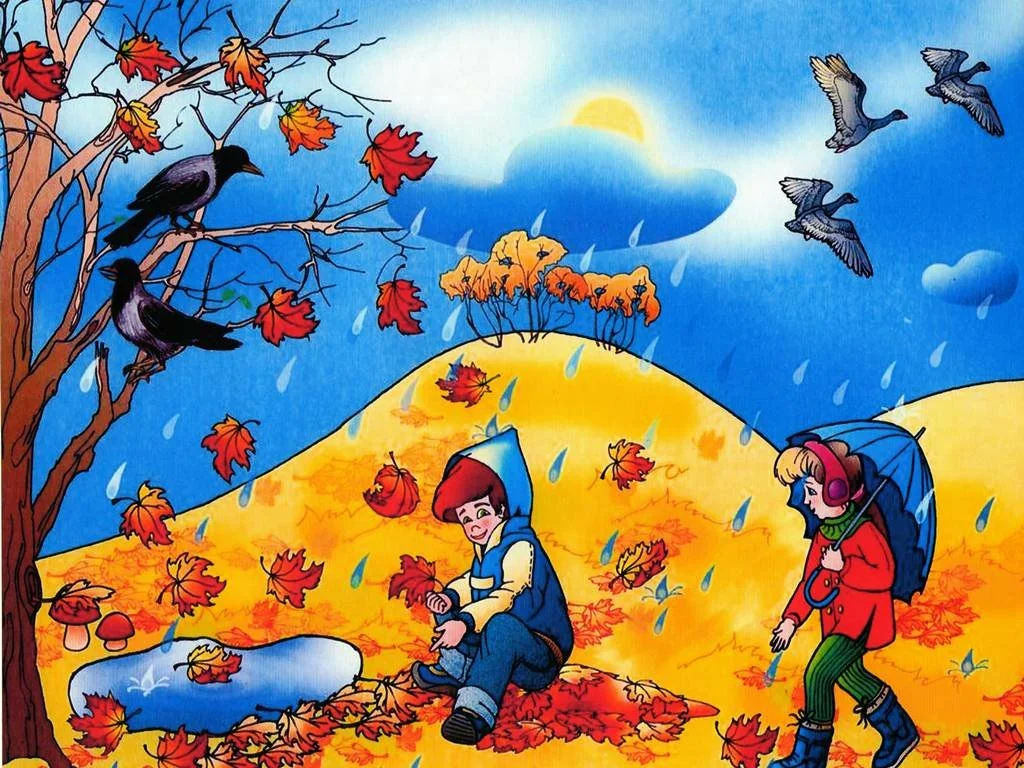 Посмотри, что нарисовано на картинке? Как зовут девочку? Как зовут мальчика? Что на них  надето? Что делает девочка? А что делает мальчик? Они тепло одеты. А почему?
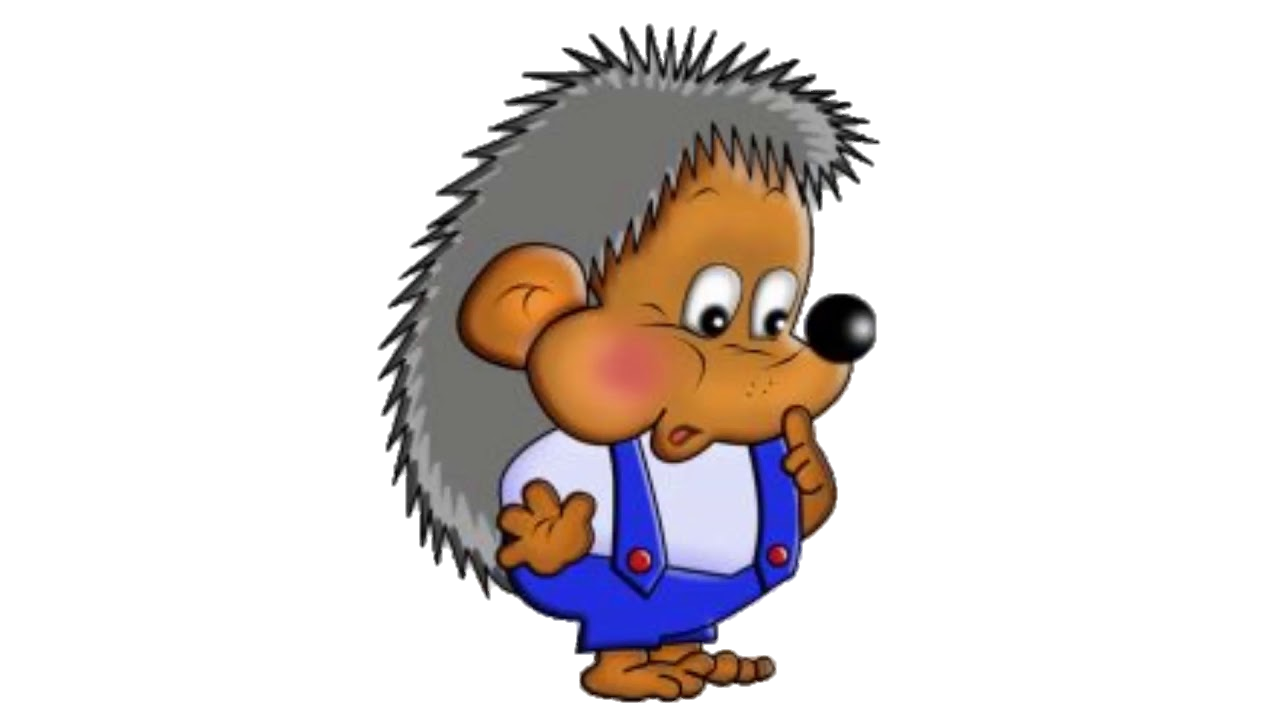 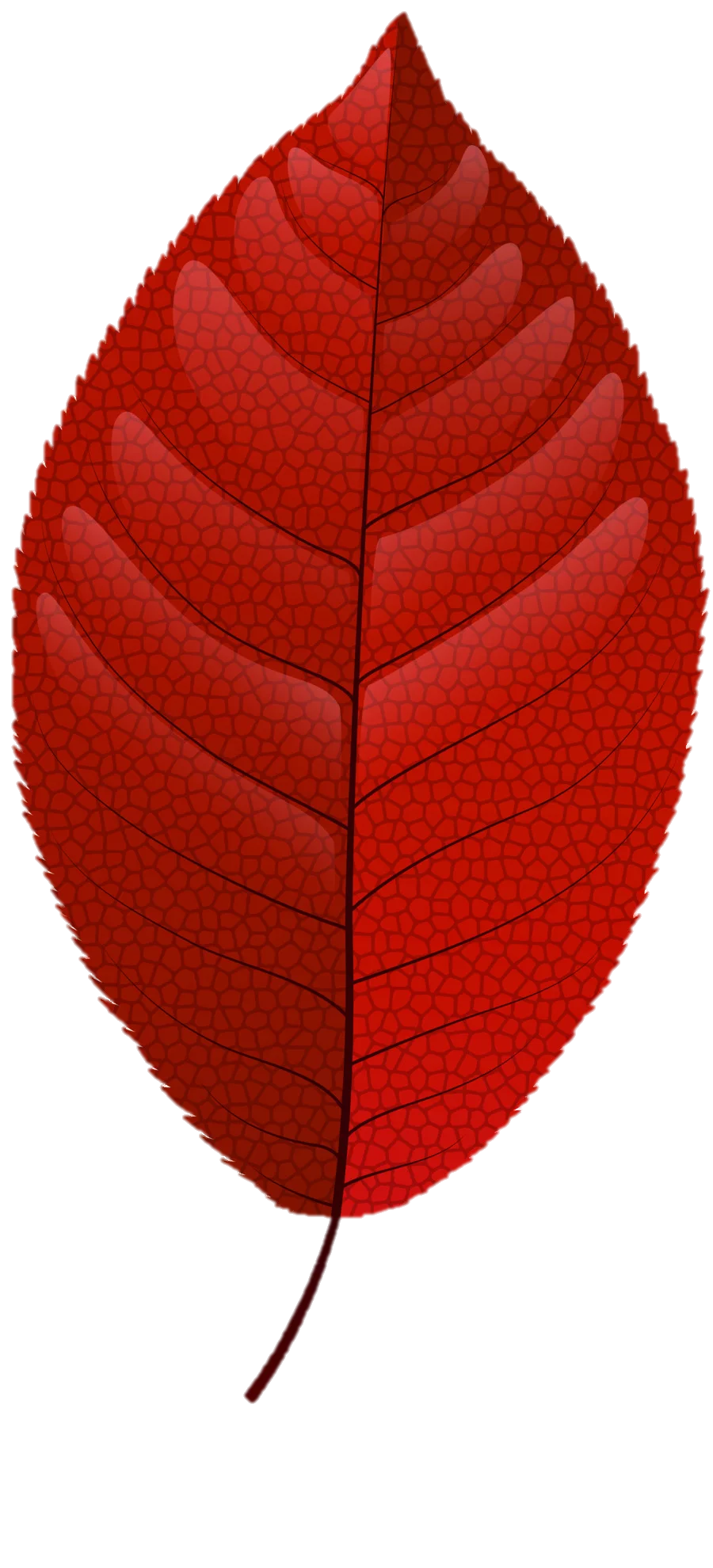 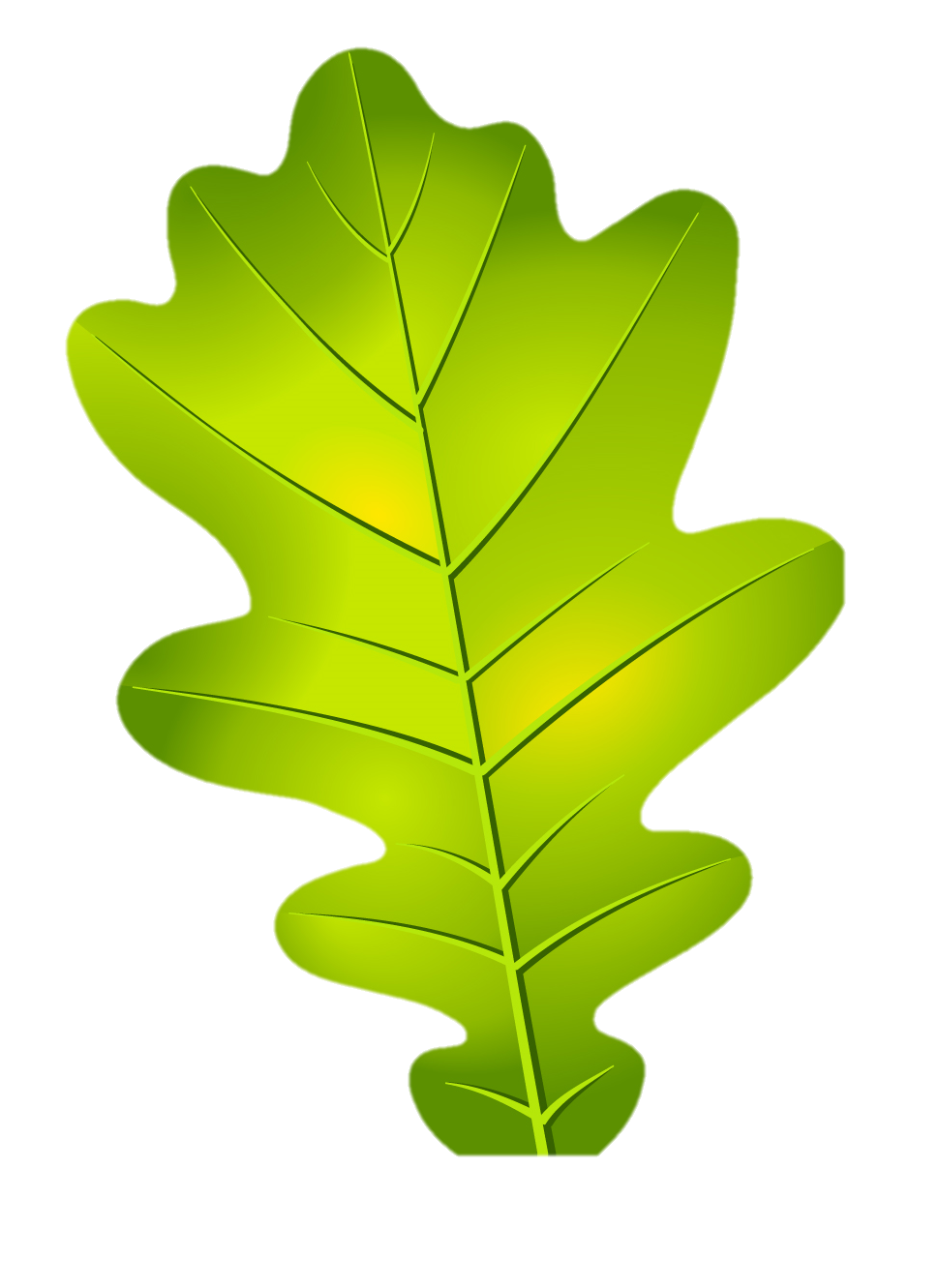 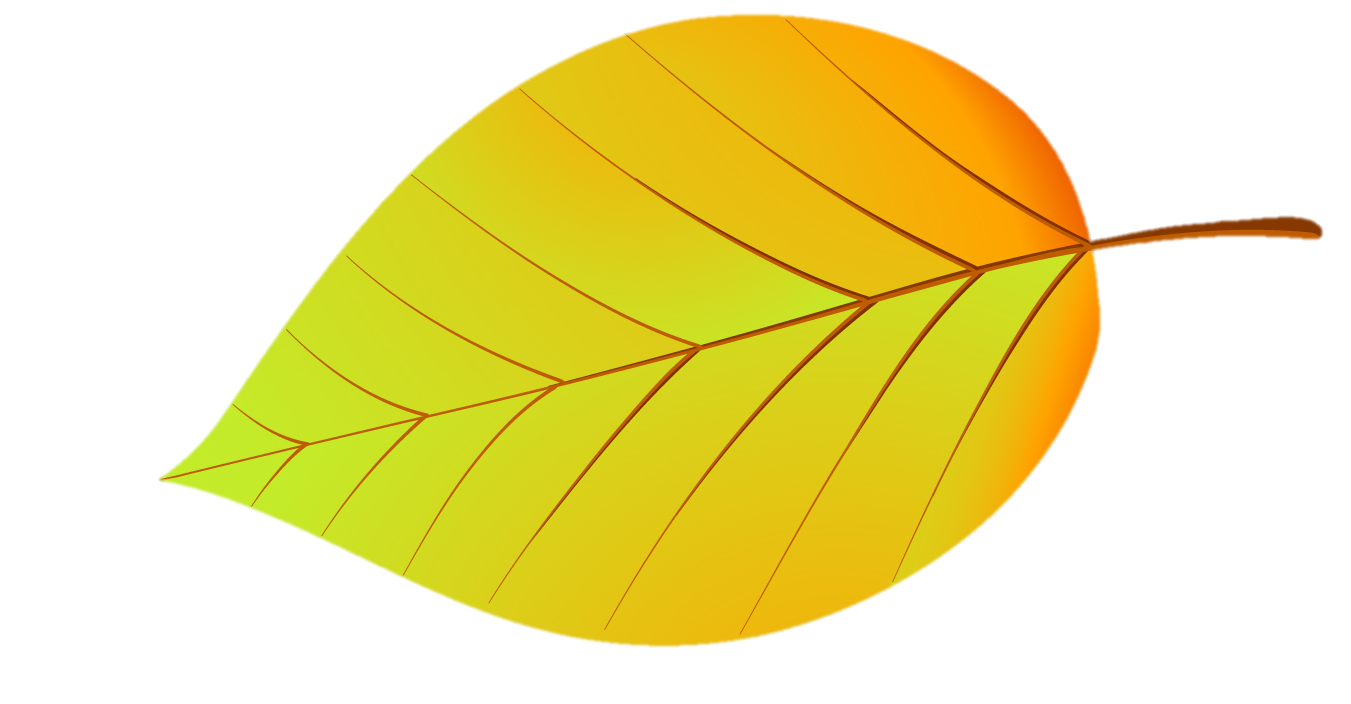 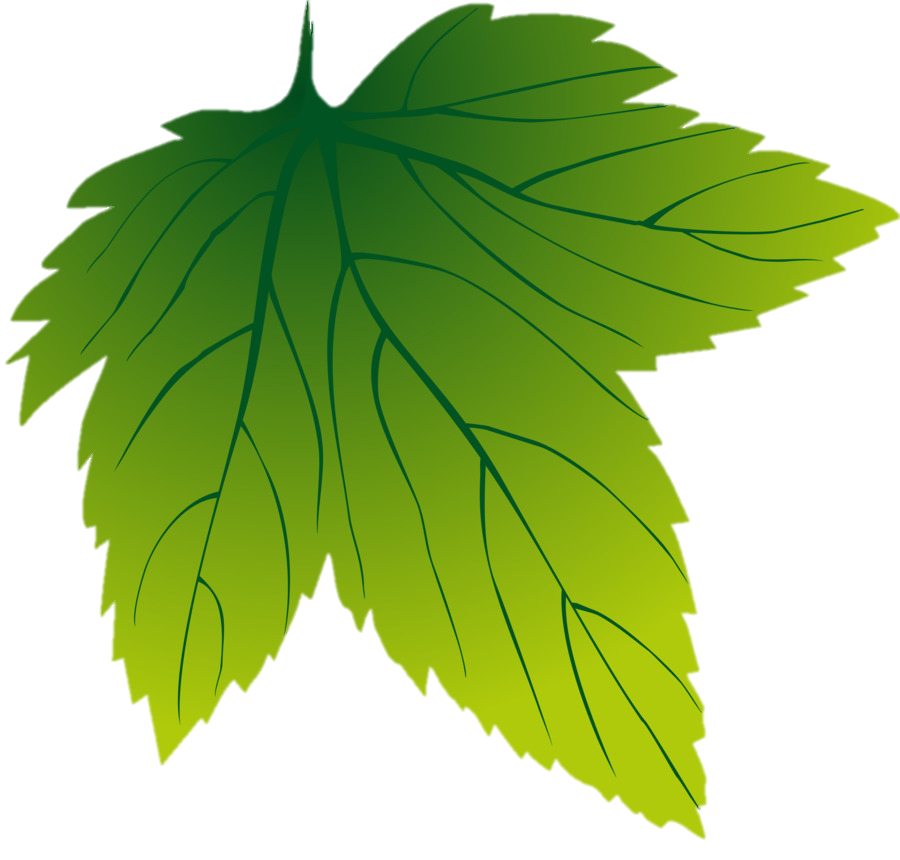 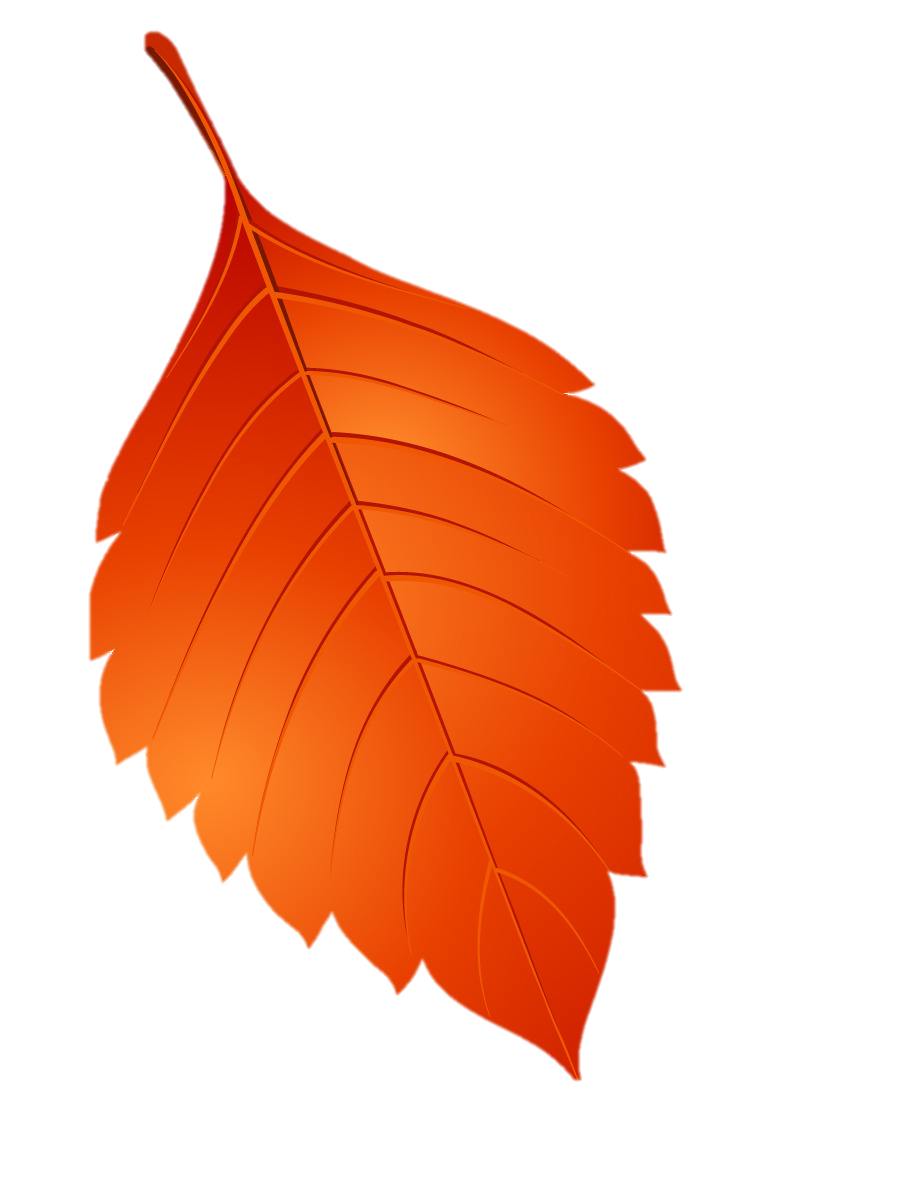 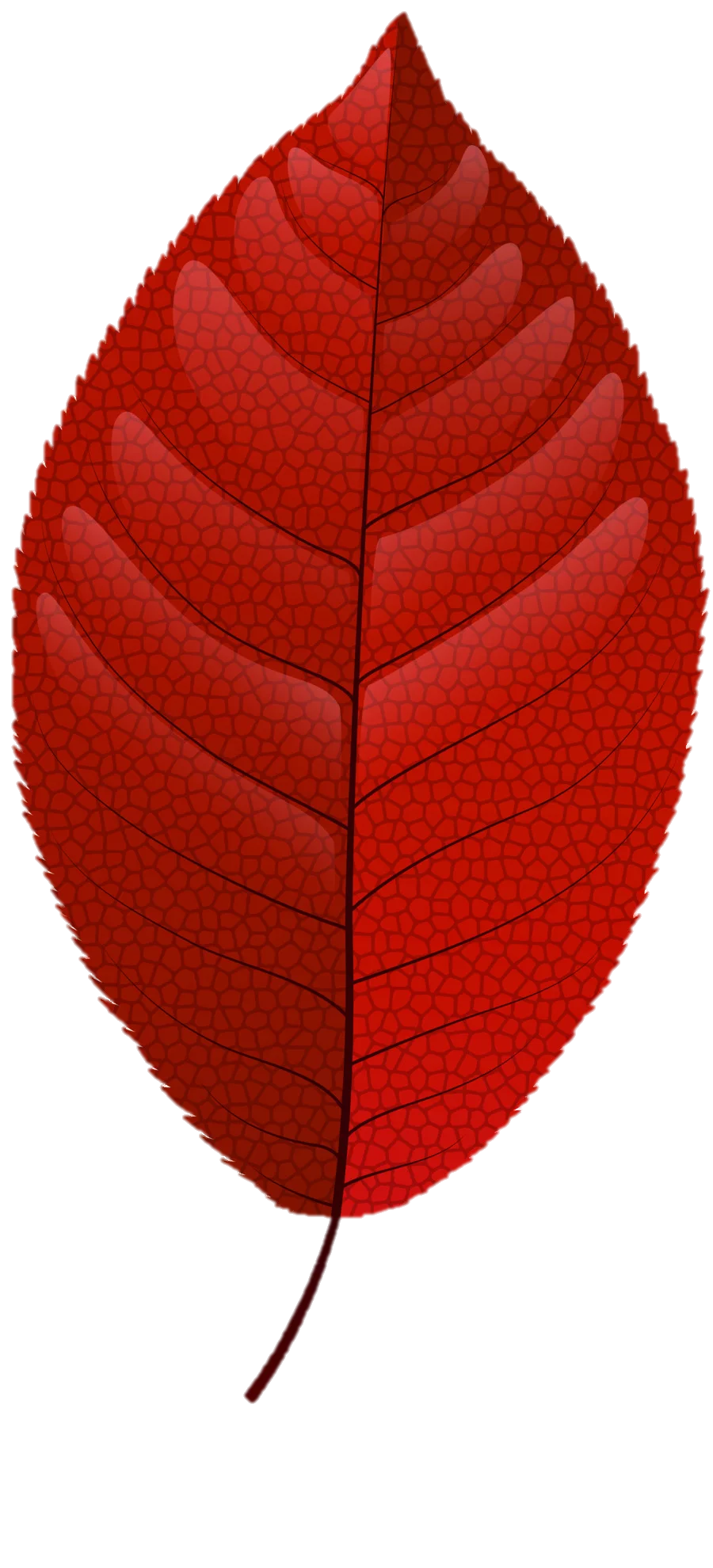 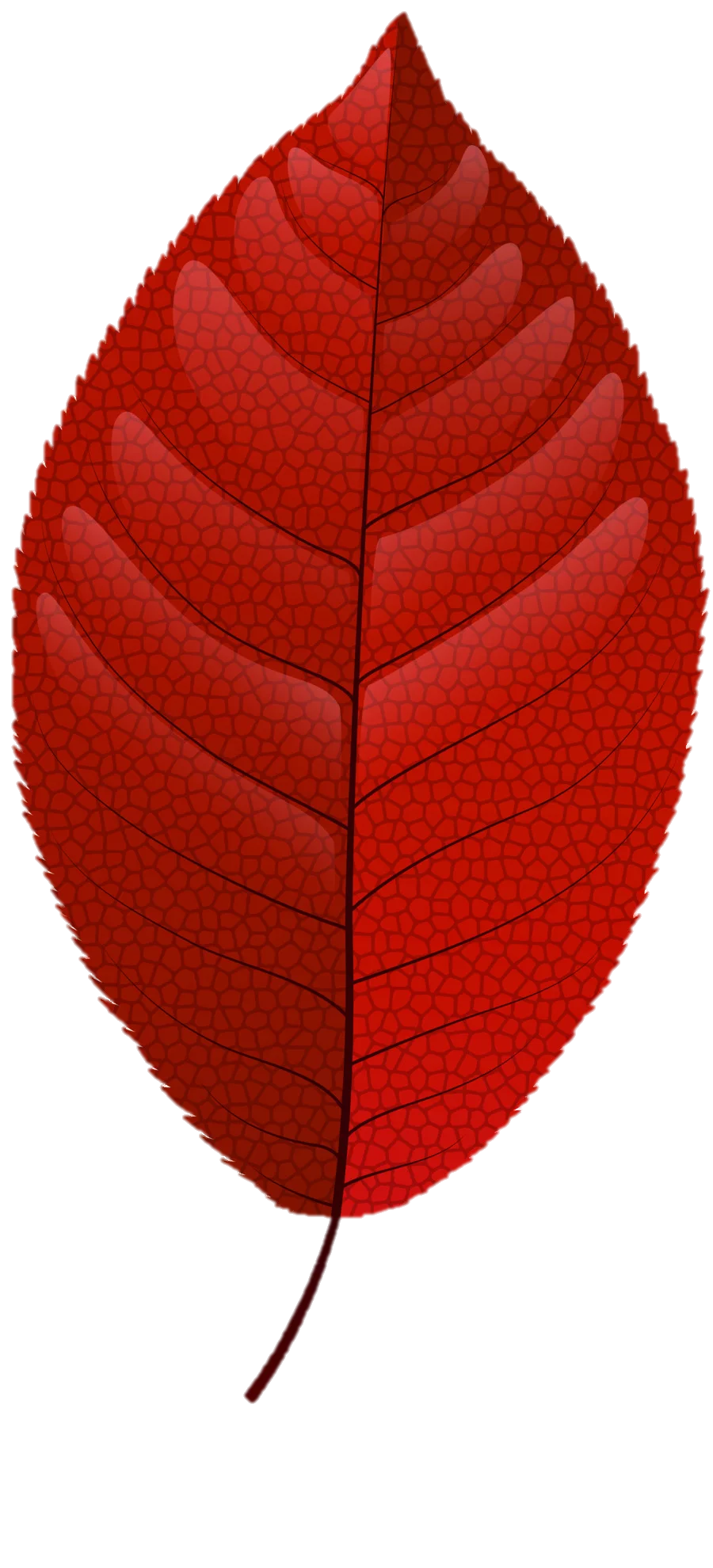 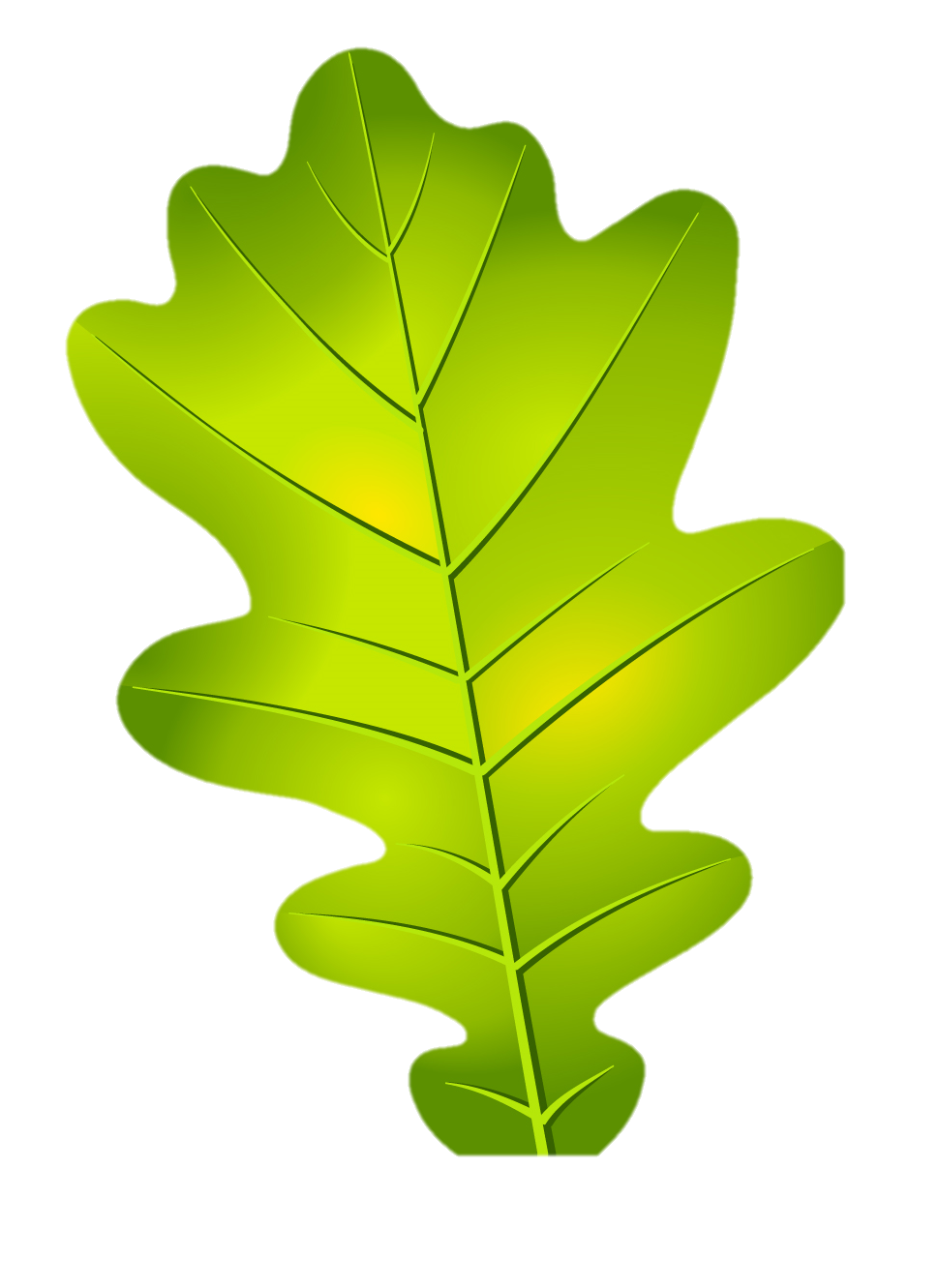 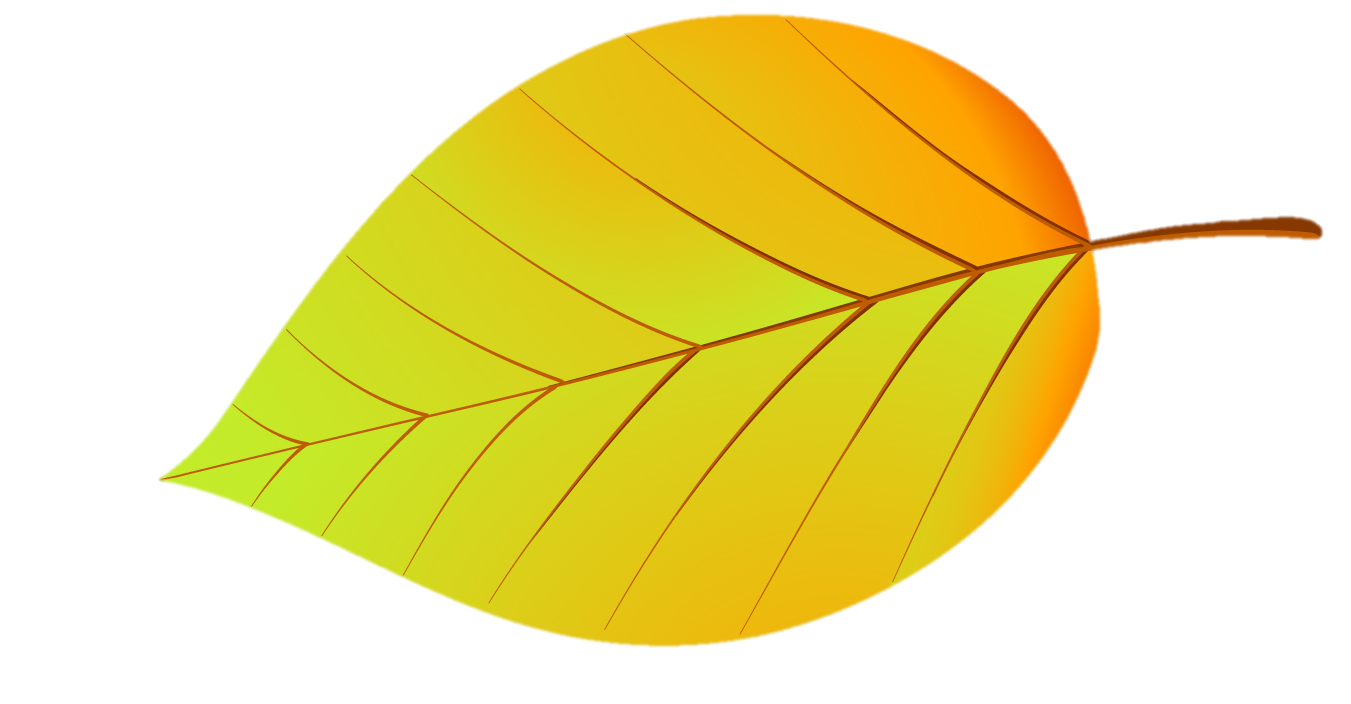 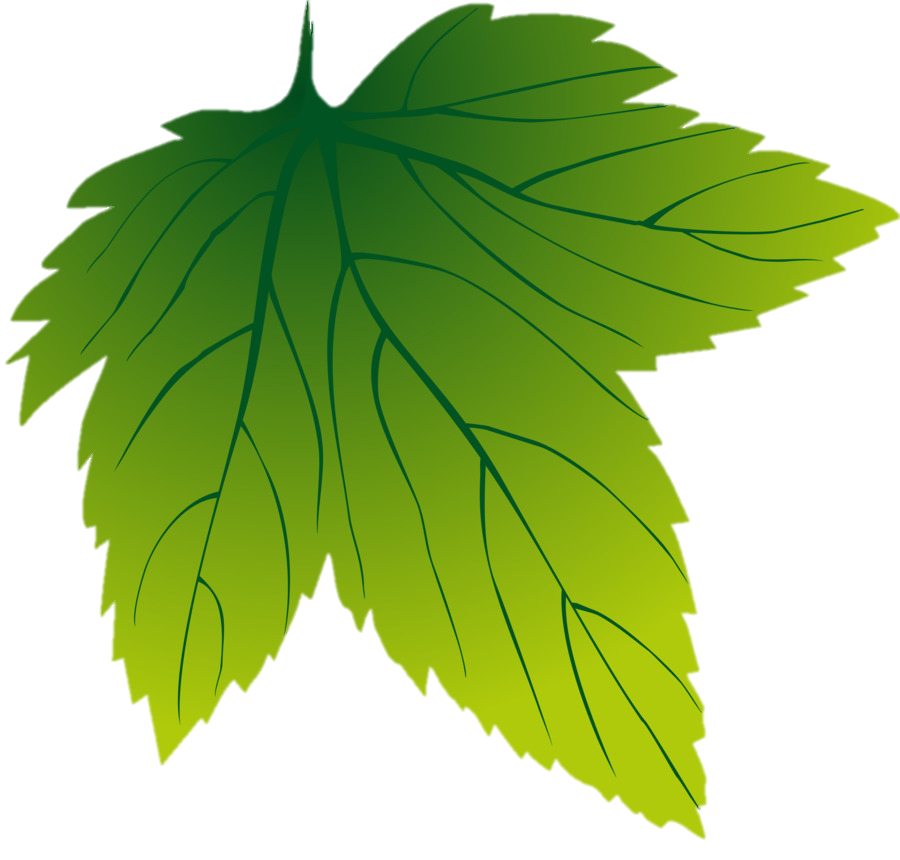 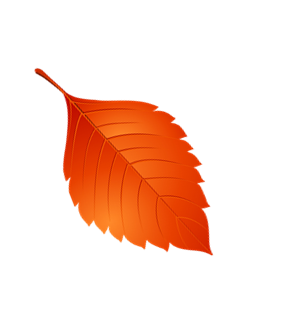 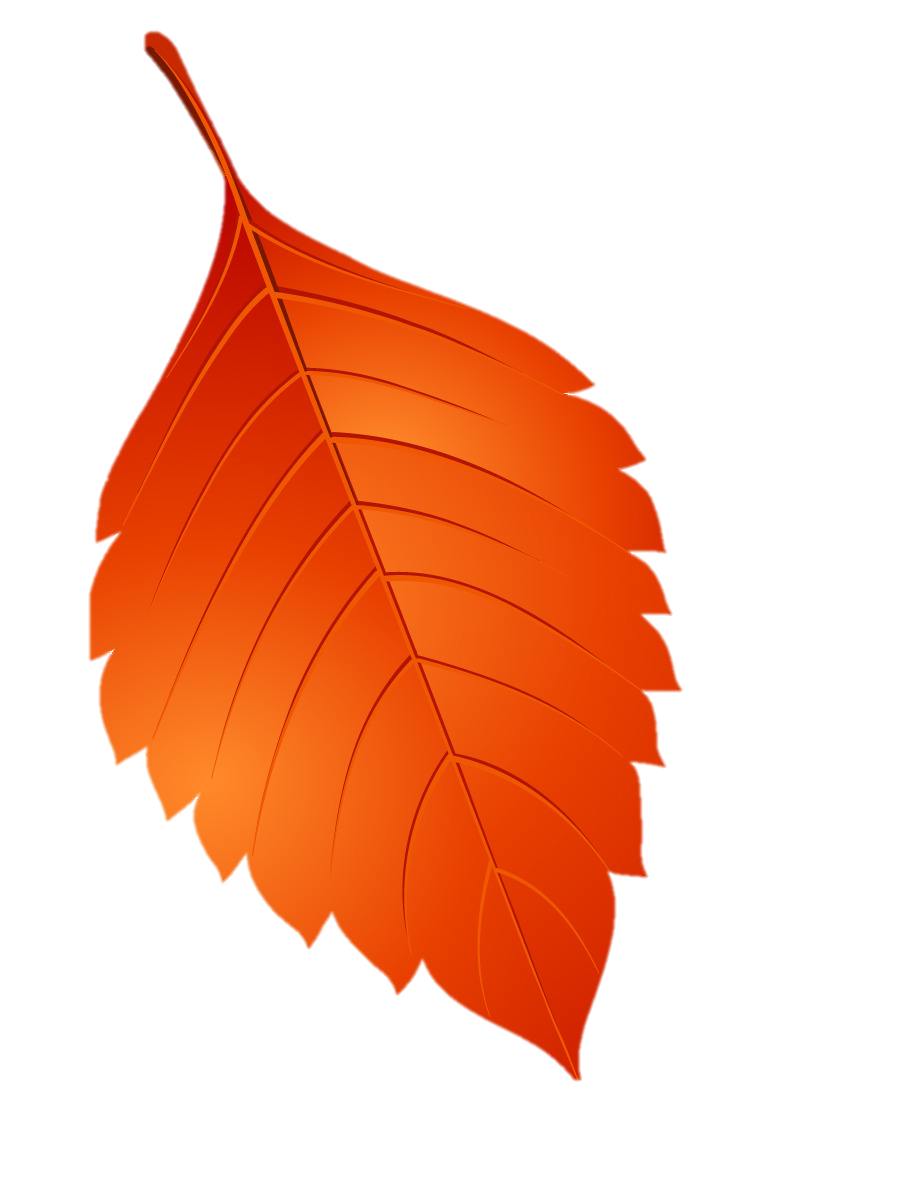 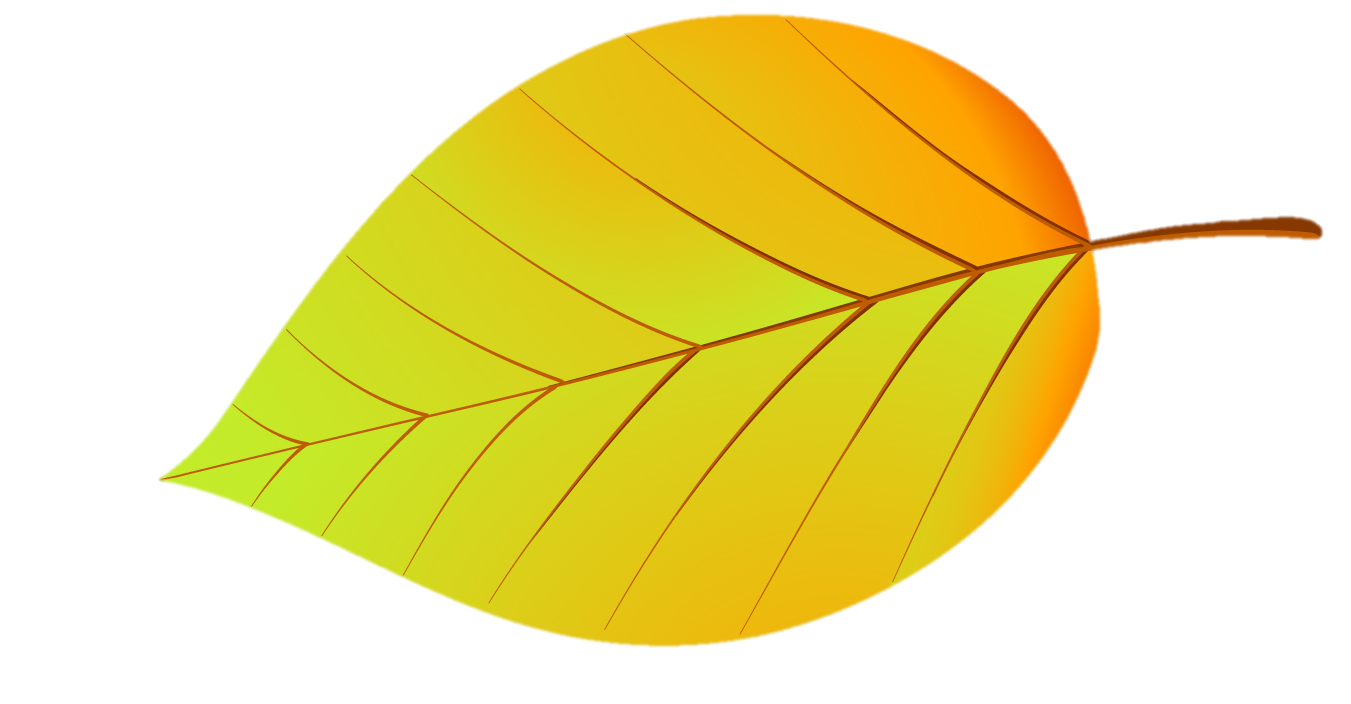 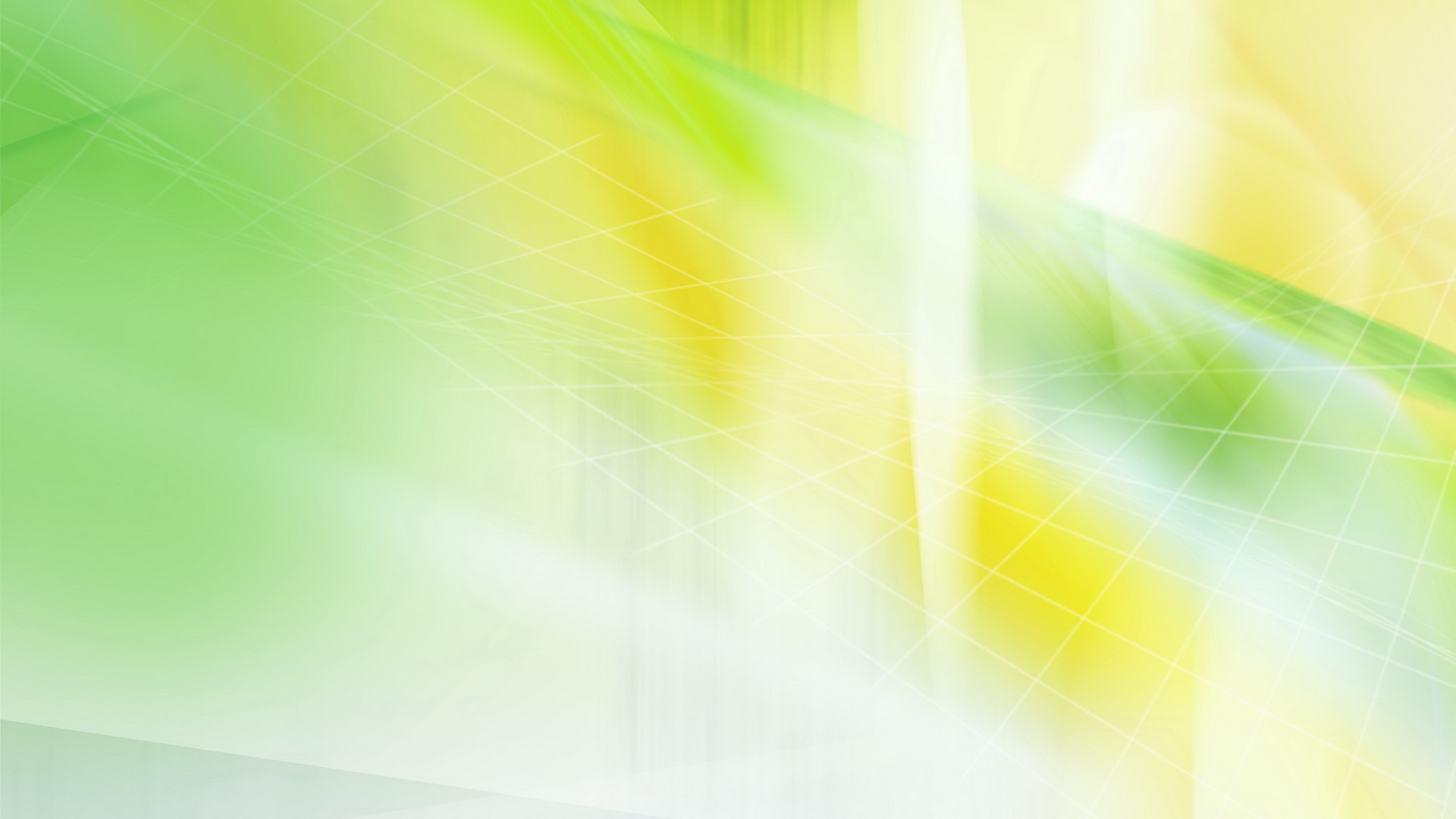 Покажи на картинке различные листики – большой, маленький; жёлтый, красный, зелёный
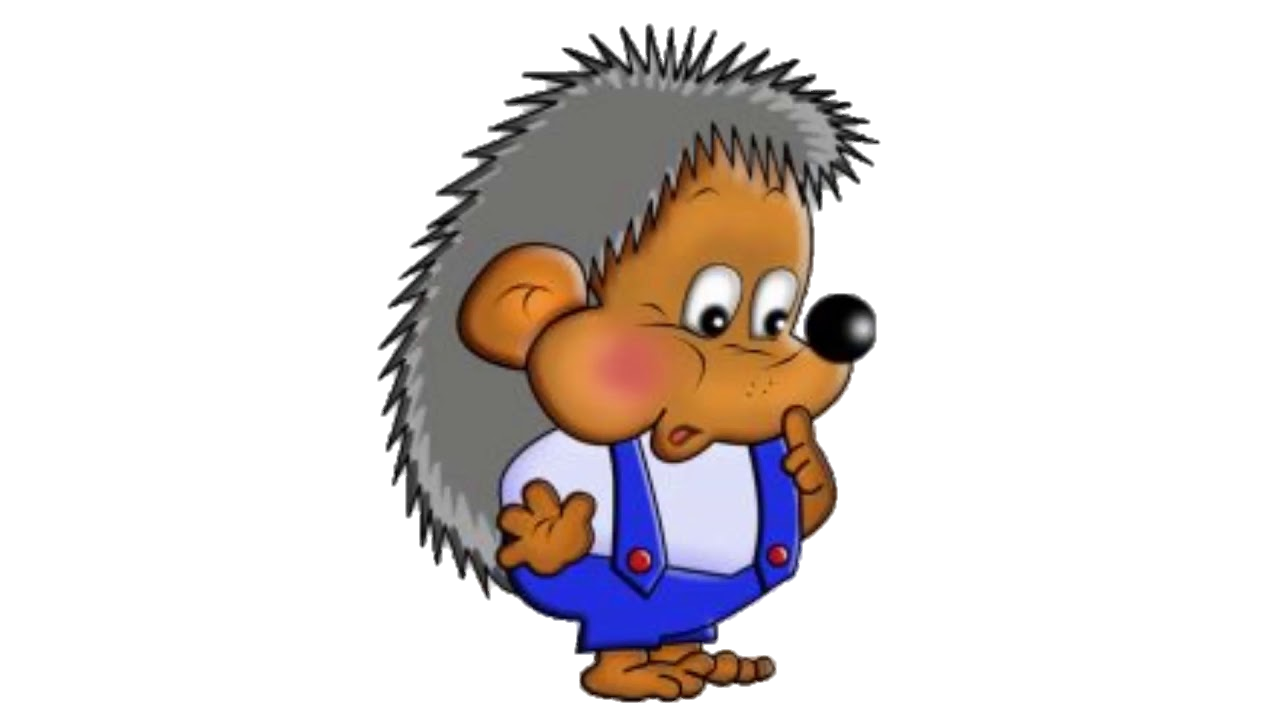 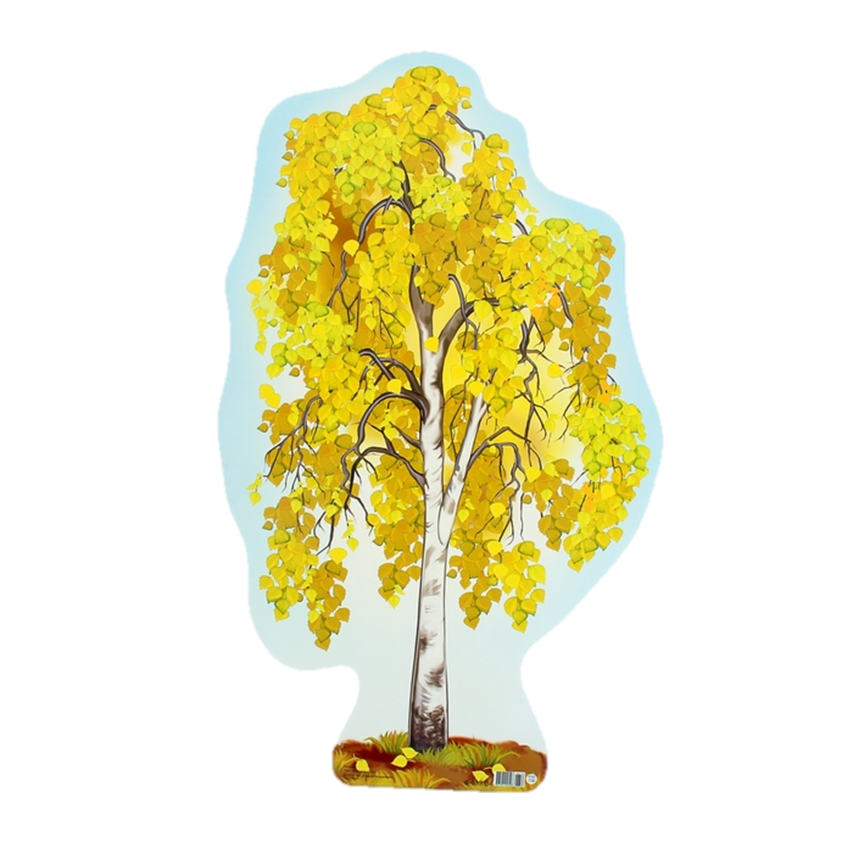 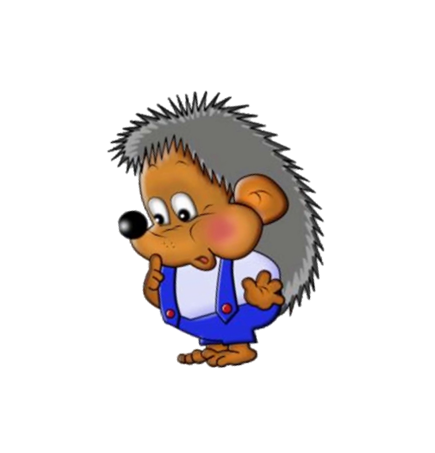 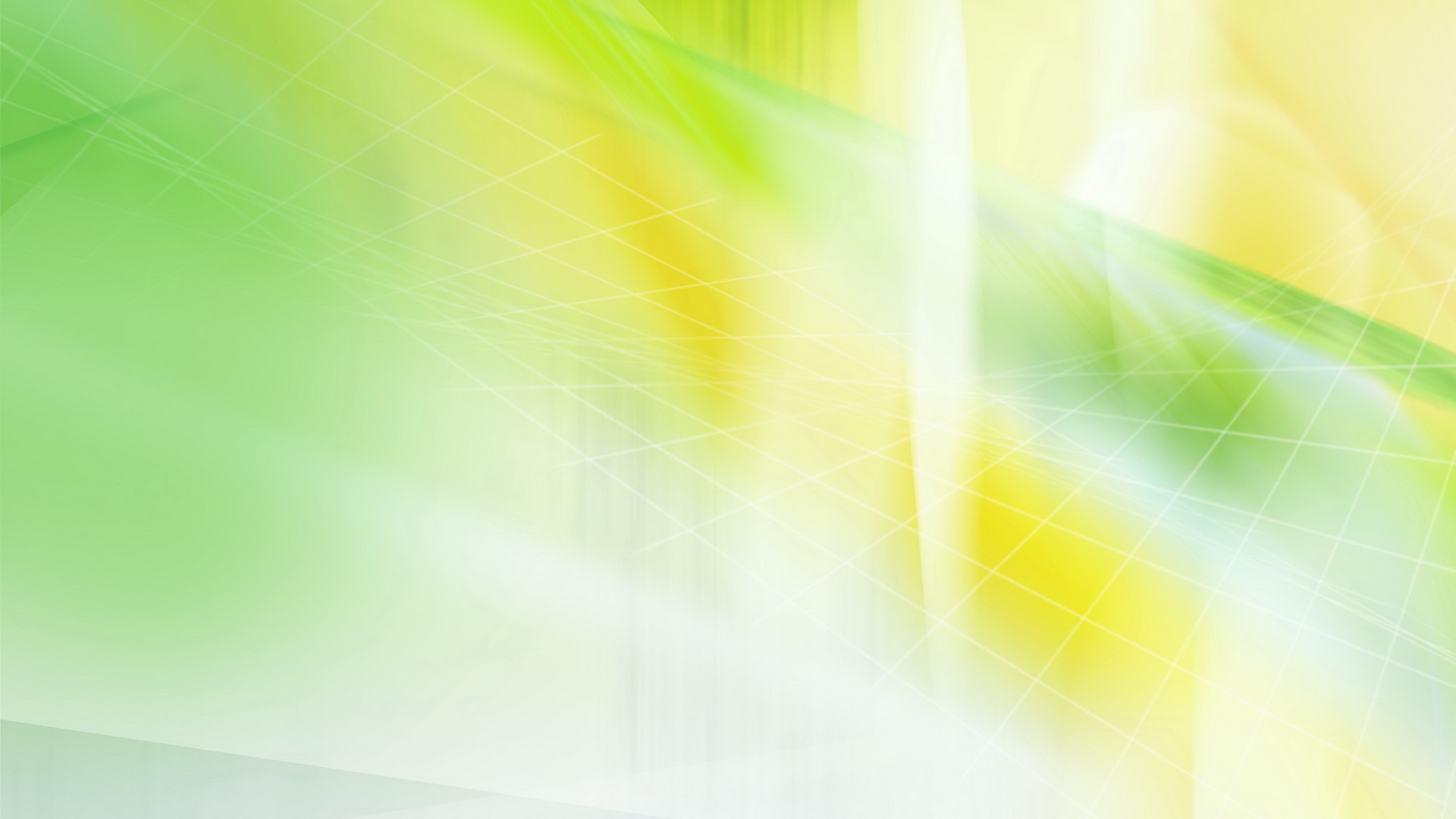 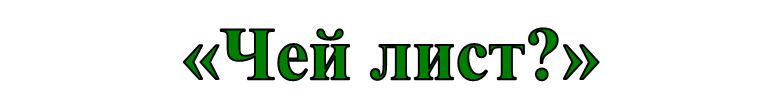 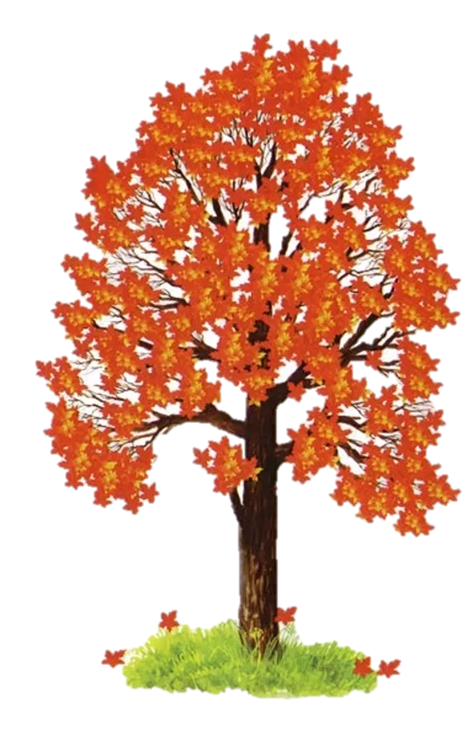 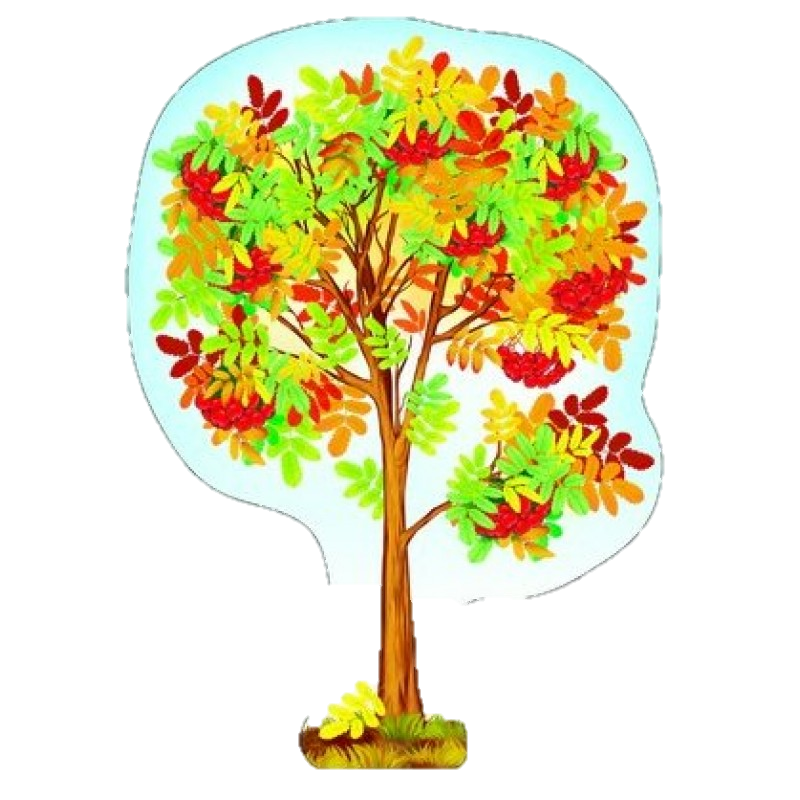 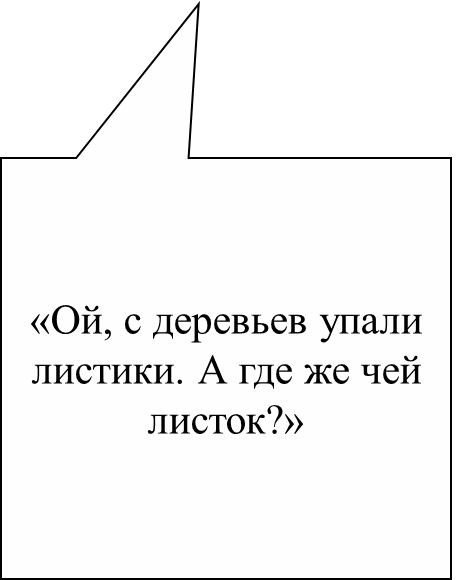 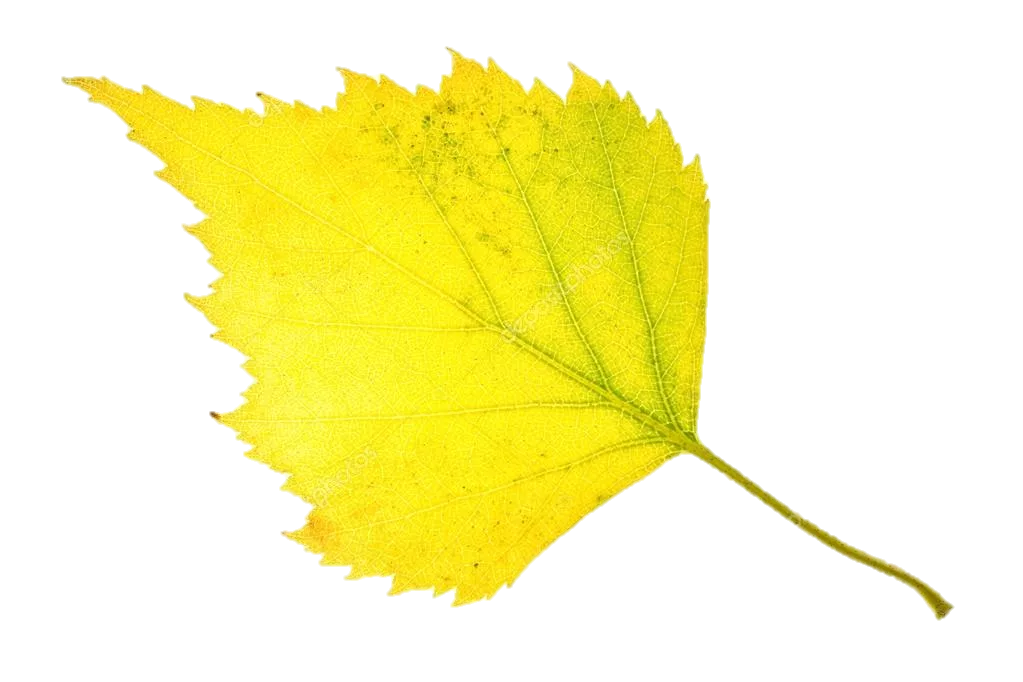 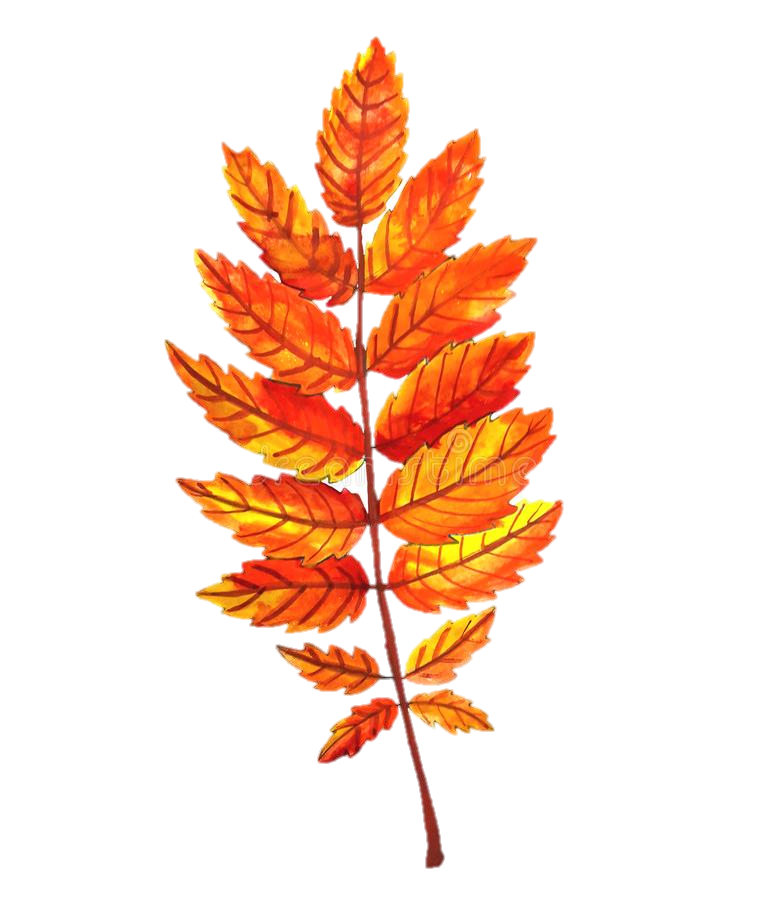 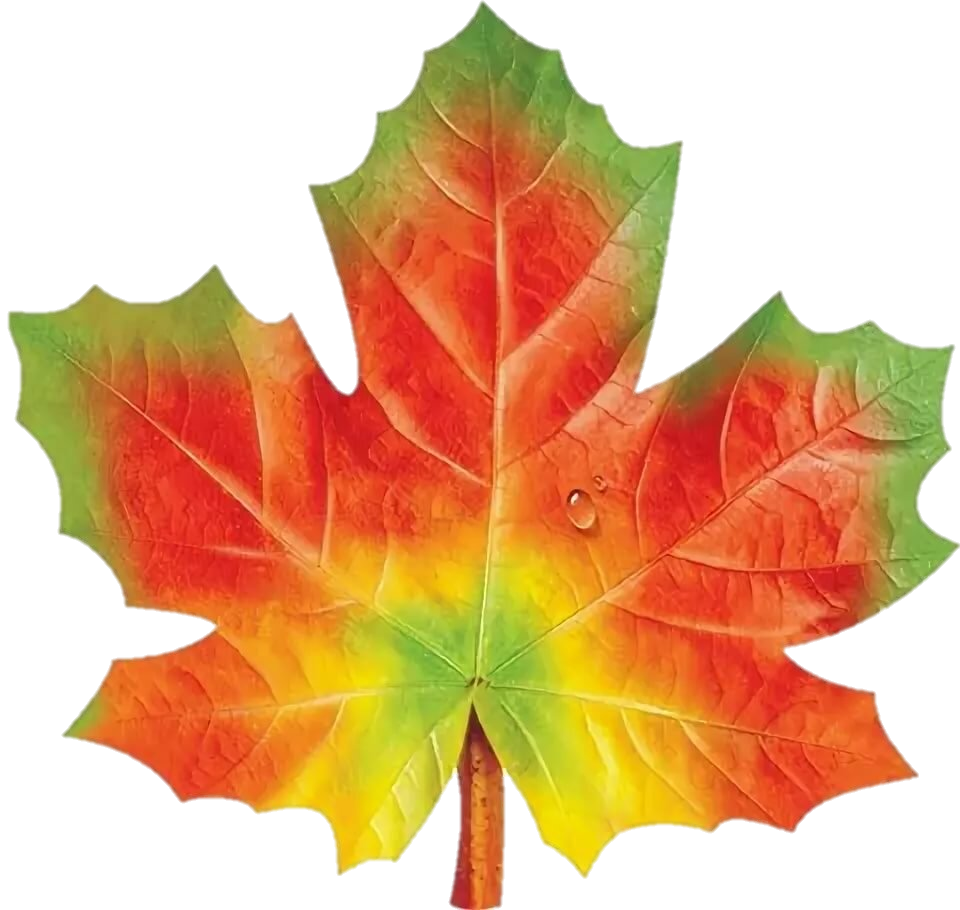 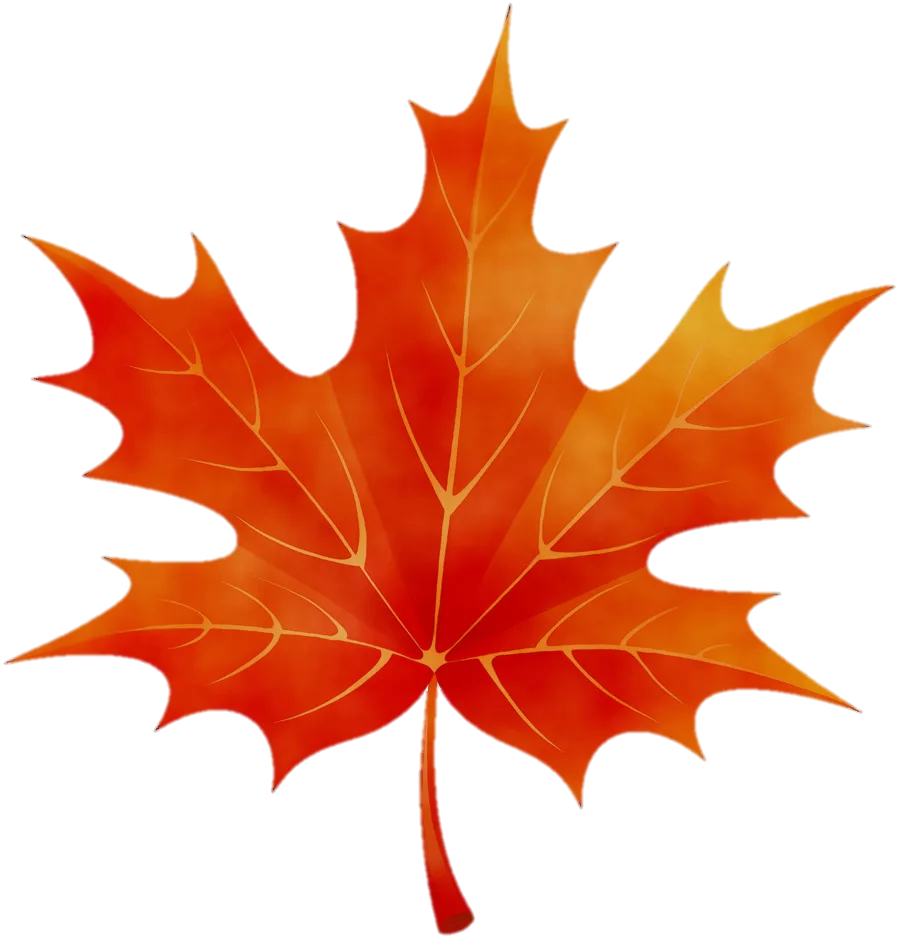 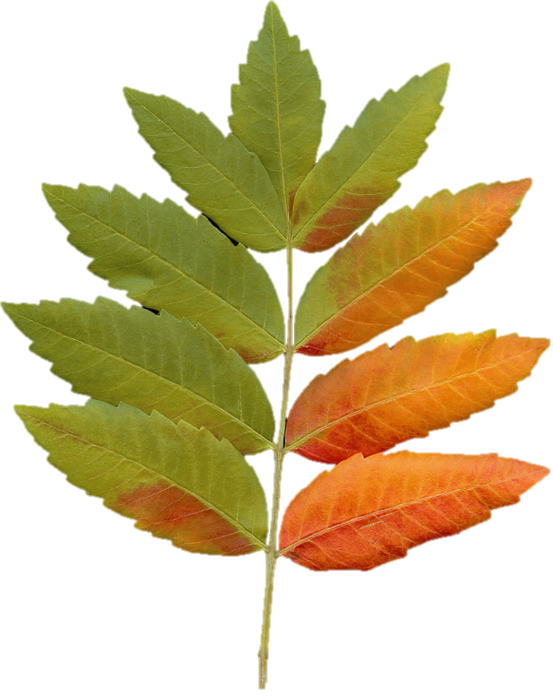 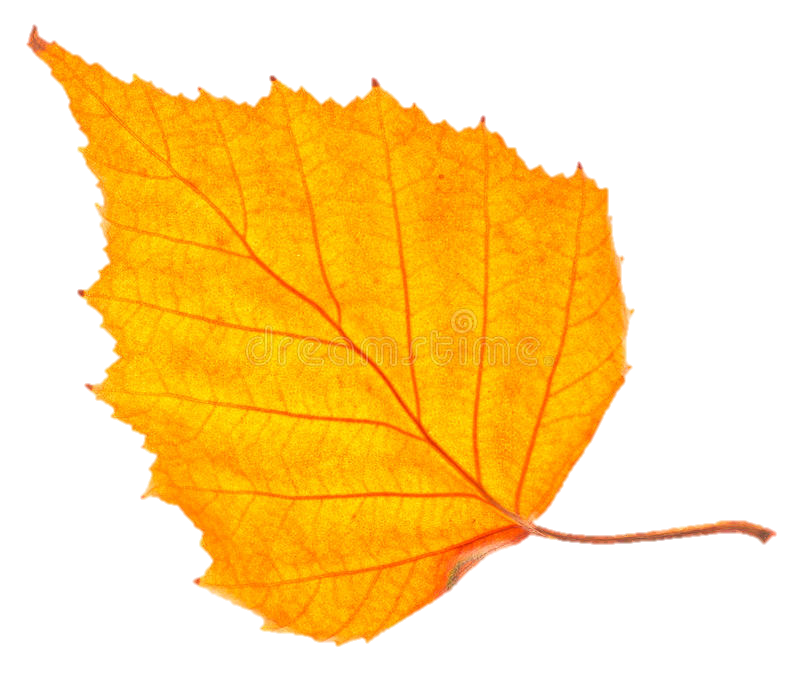 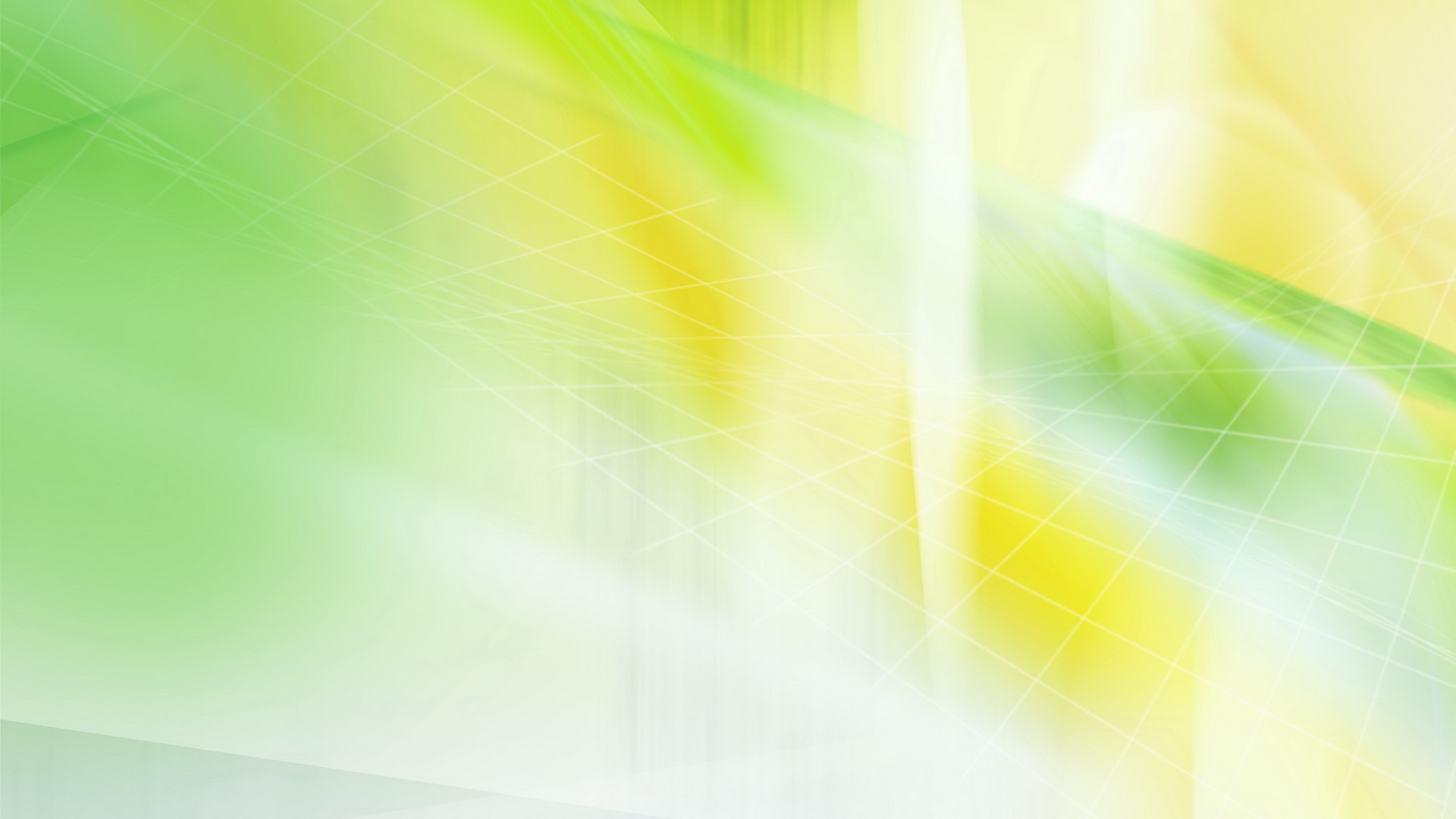 «Отгадай загадку?»
А ты сможешь отгадать загадку дерево?
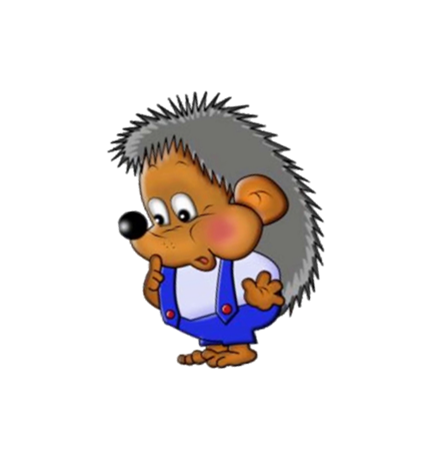 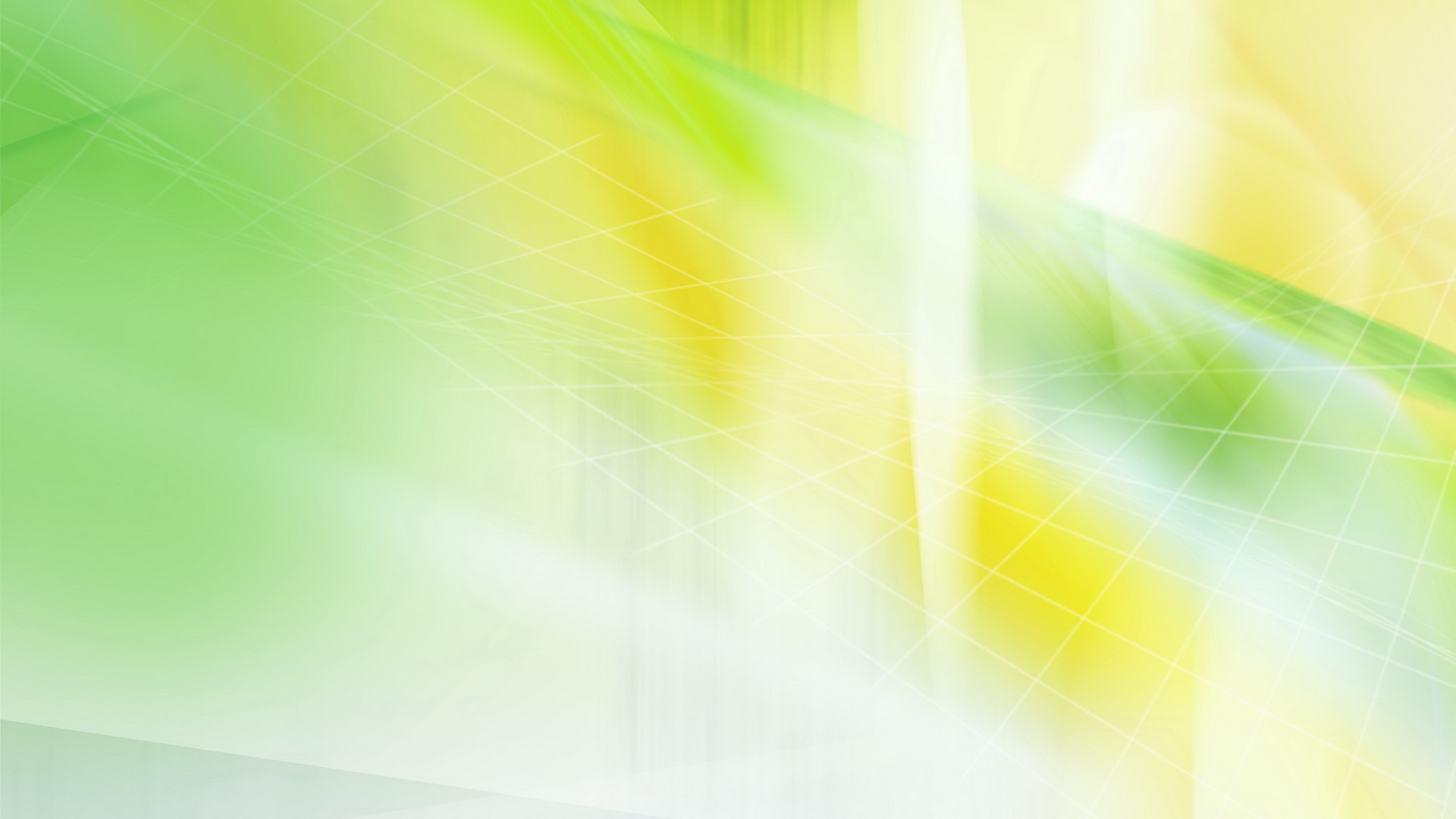 «Отгадай загадку?»
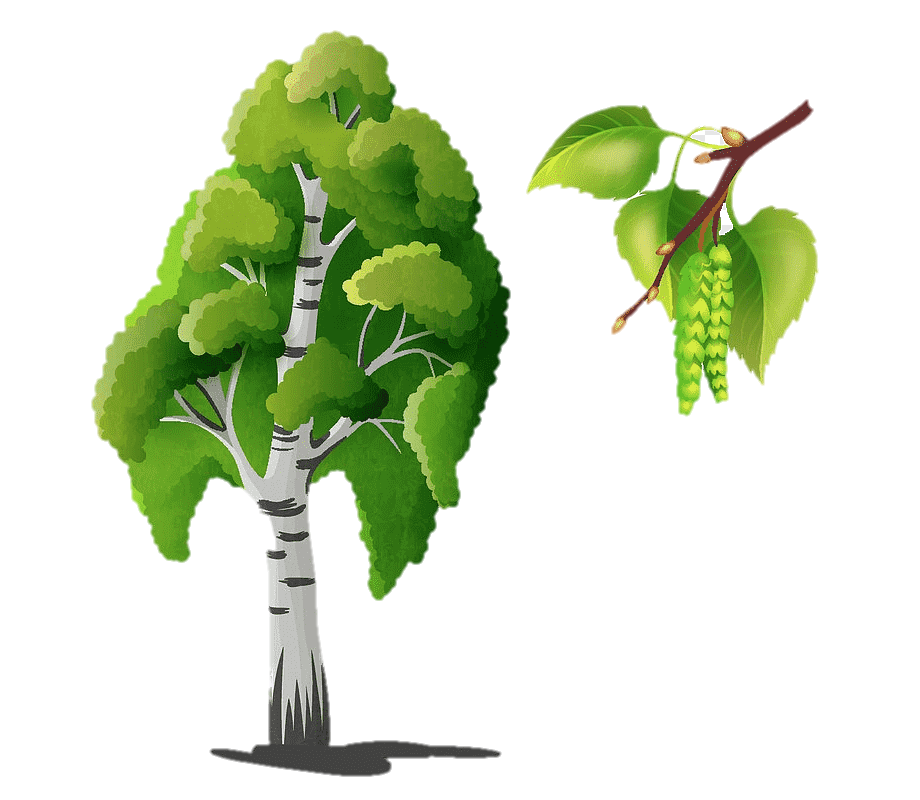 Белоствольные красавицы
Дружно встали у дорожки,
Книзу веточки спускаются,
А на веточках сережки.
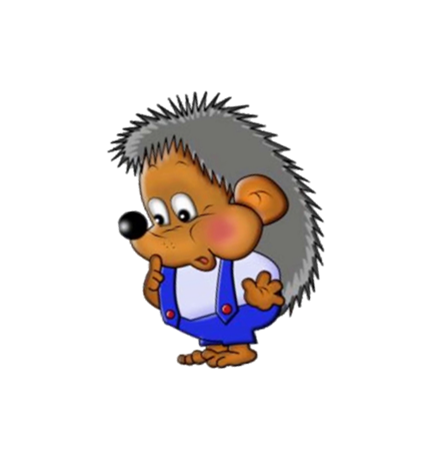 Берёза
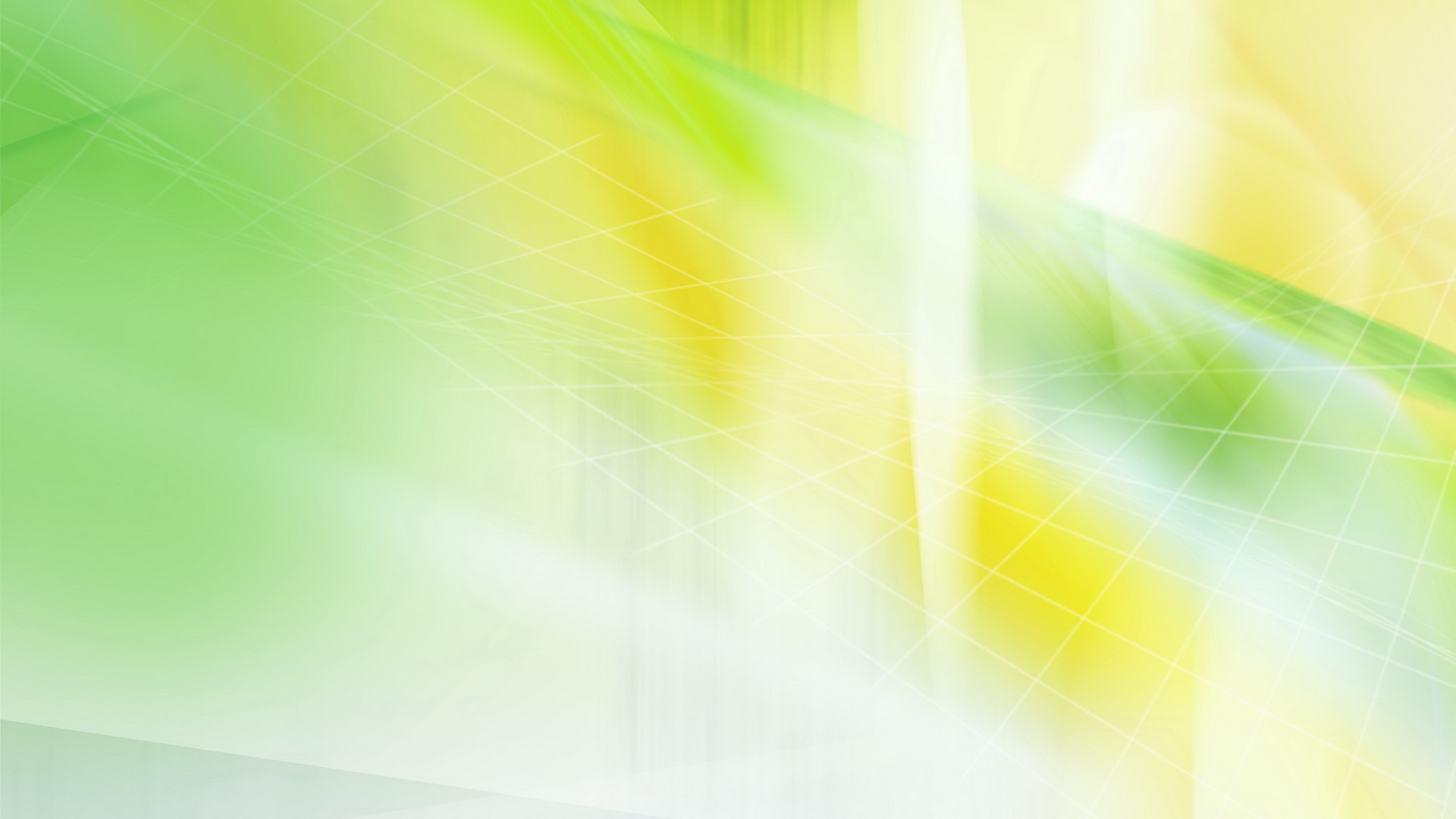 «Отгадай загадку?»
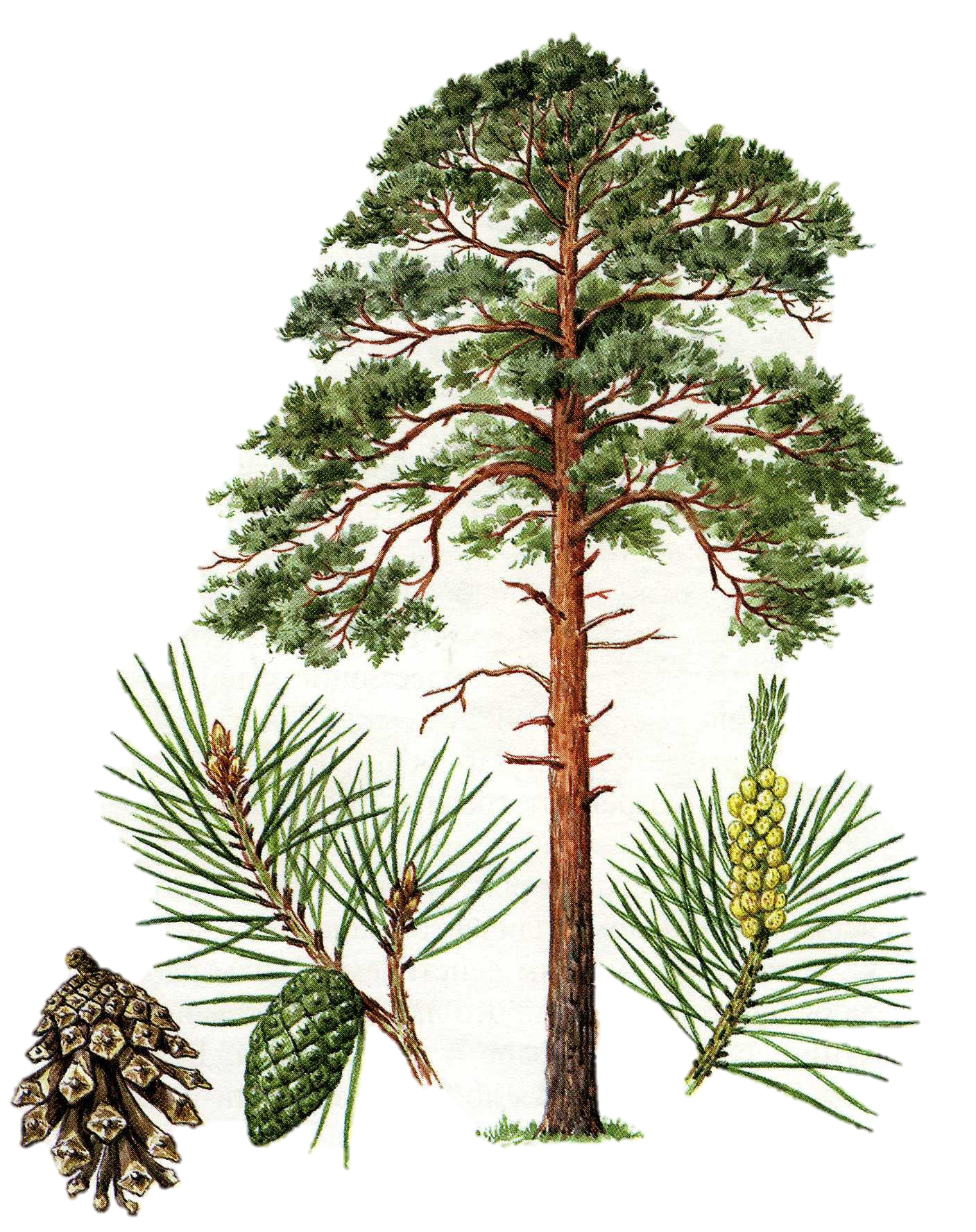 Хоть колюча, но не ёлка,
Подлинней её иголки,
А кора тонка, красна!
Та красавица – ...
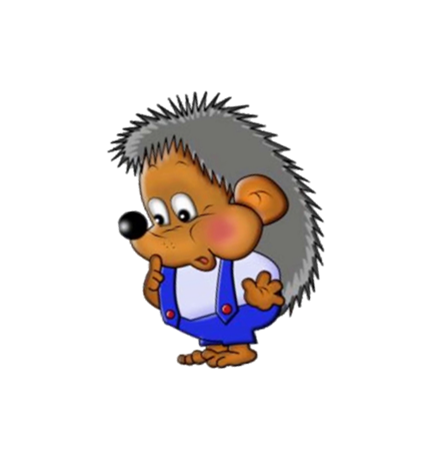 Сосна
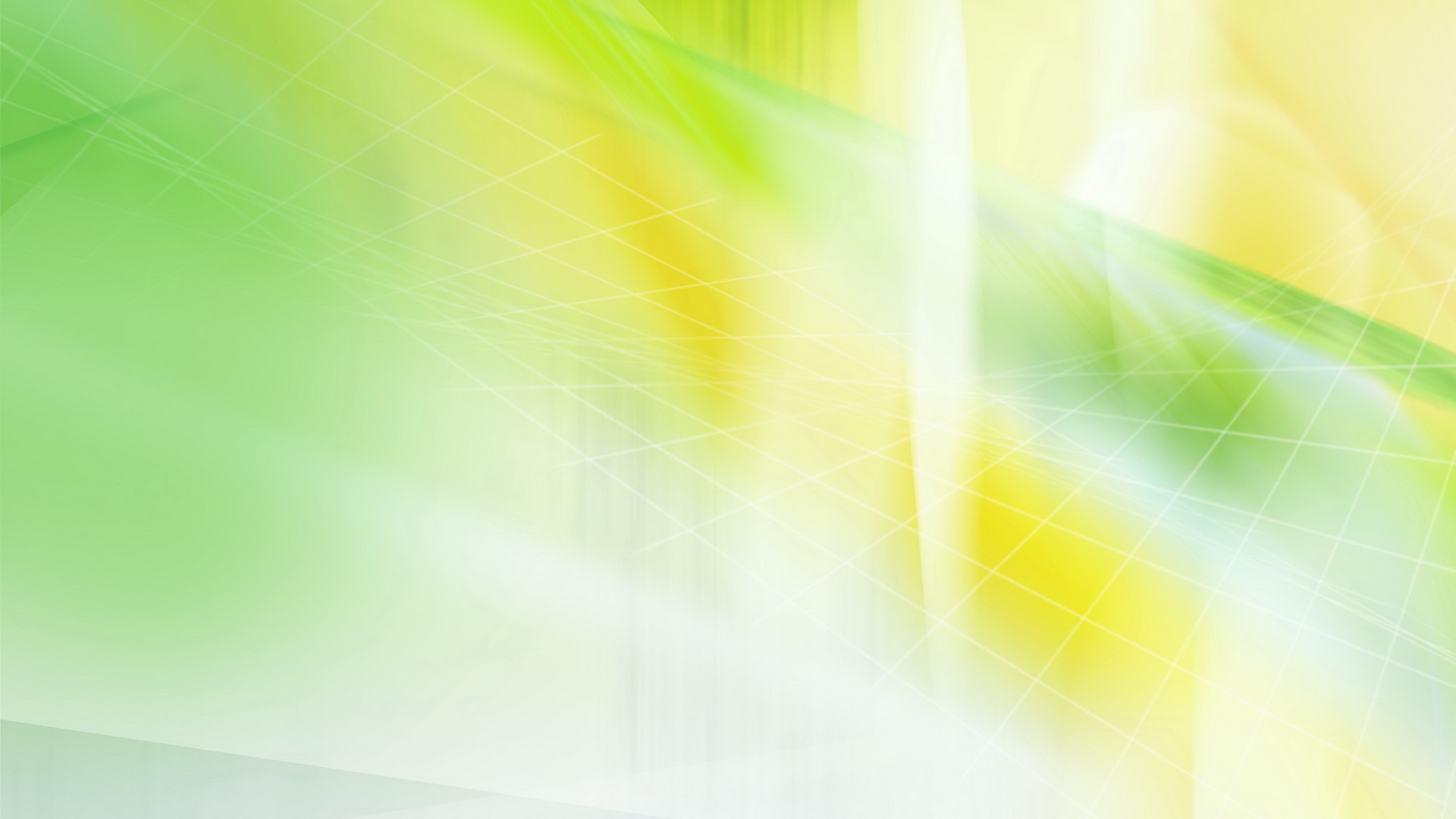 «Отгадай загадку?»
Жёлто – красная одёжка,Каждый листик, как ладошка.Осенью всех ярче он.Догадались? Это …
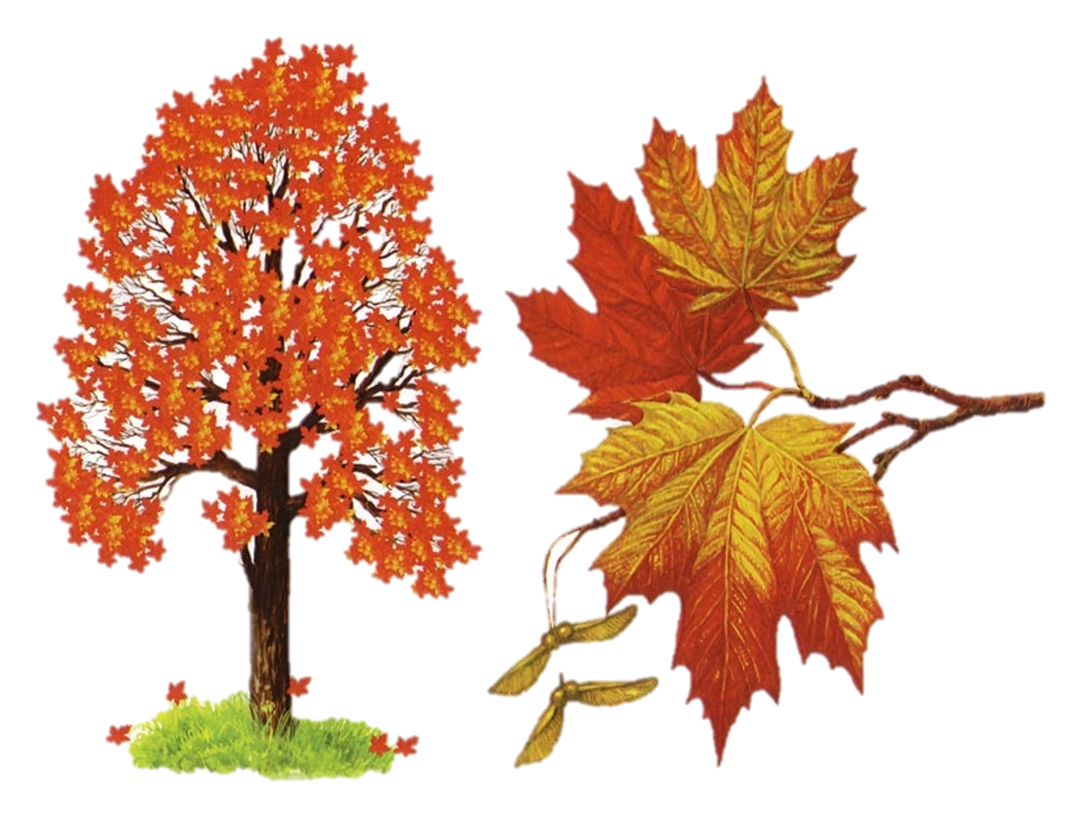 Клён
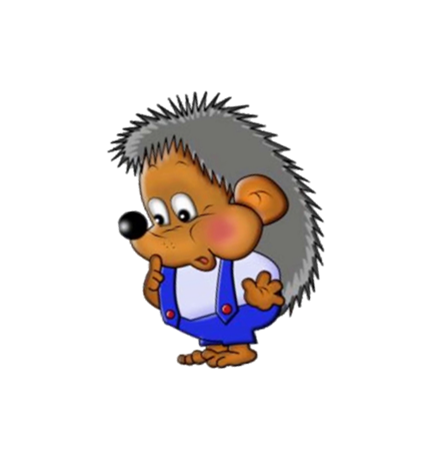 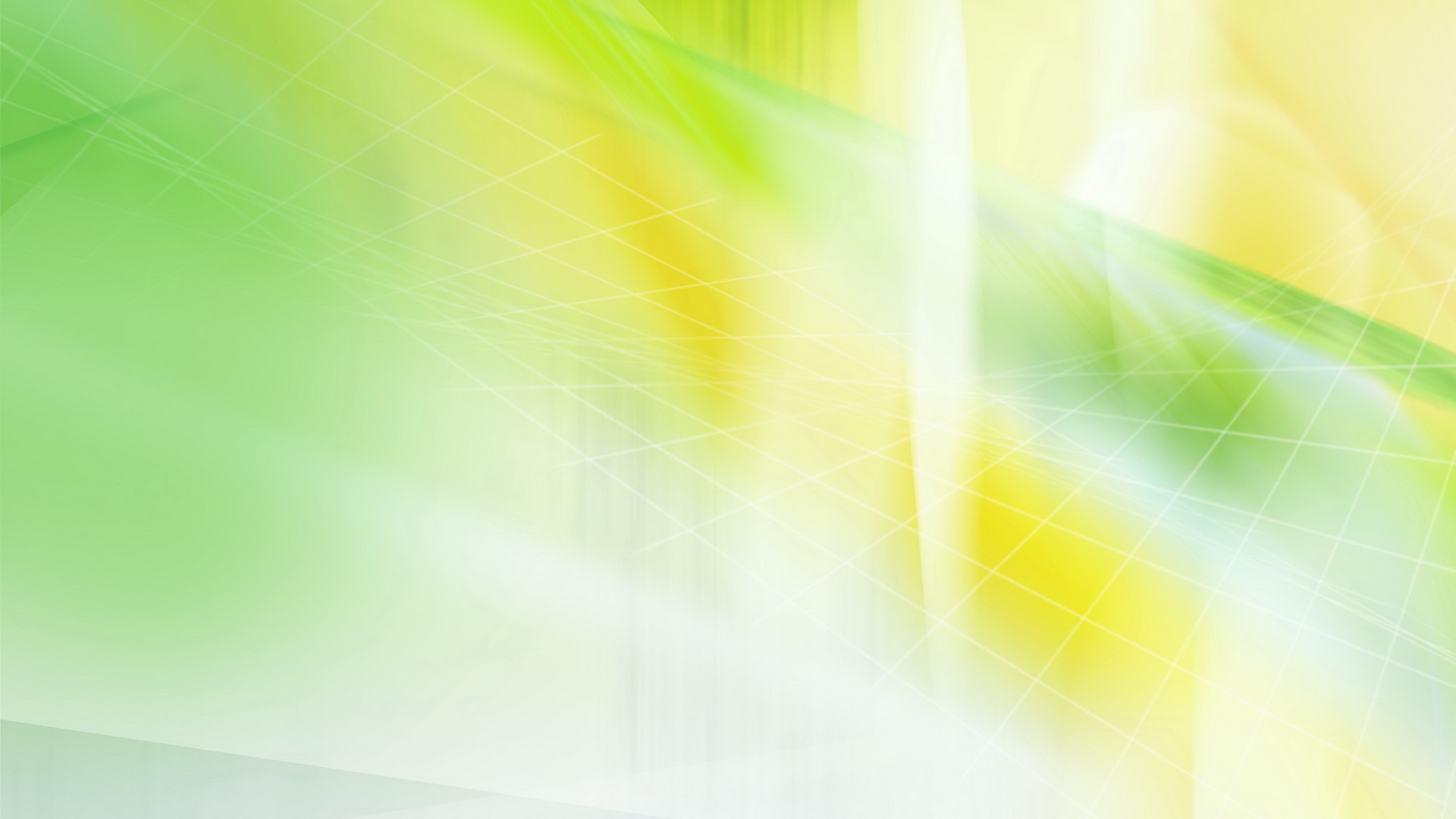 «Отгадай загадку?»
Кудри в речку опустила
И о чем-то загрустила,
А о чем она грустит,
Никому не говорит.
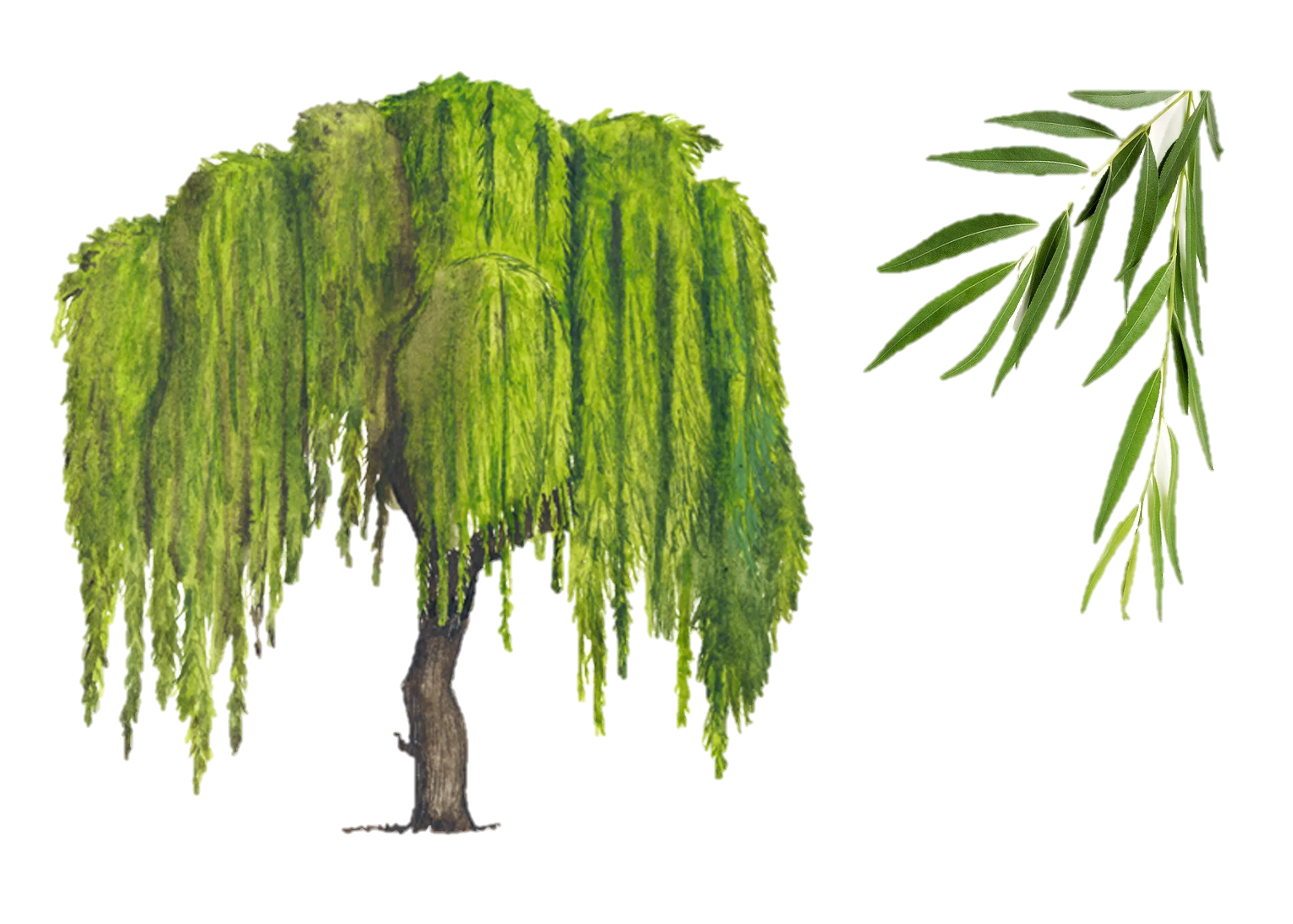 Ива
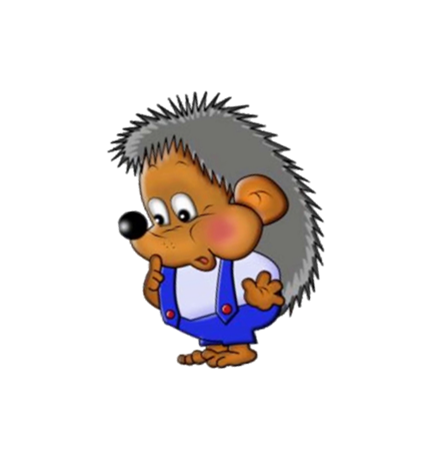 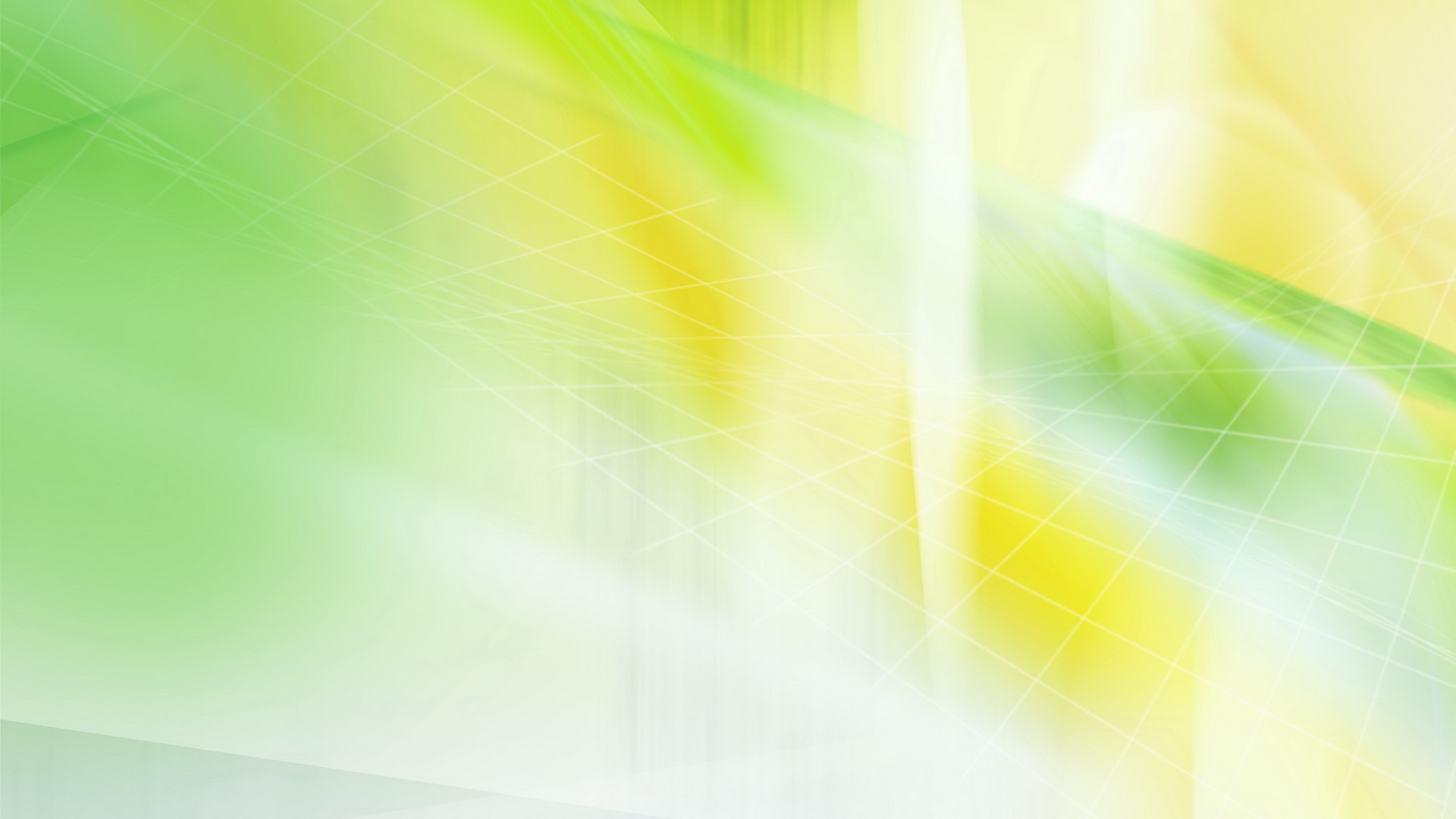 «Отгадай загадку?»
Хоть неплохо я одета,
Бьет озноб меня всегда.
И весной, и жарким летом
Вся дрожу, как в холода.
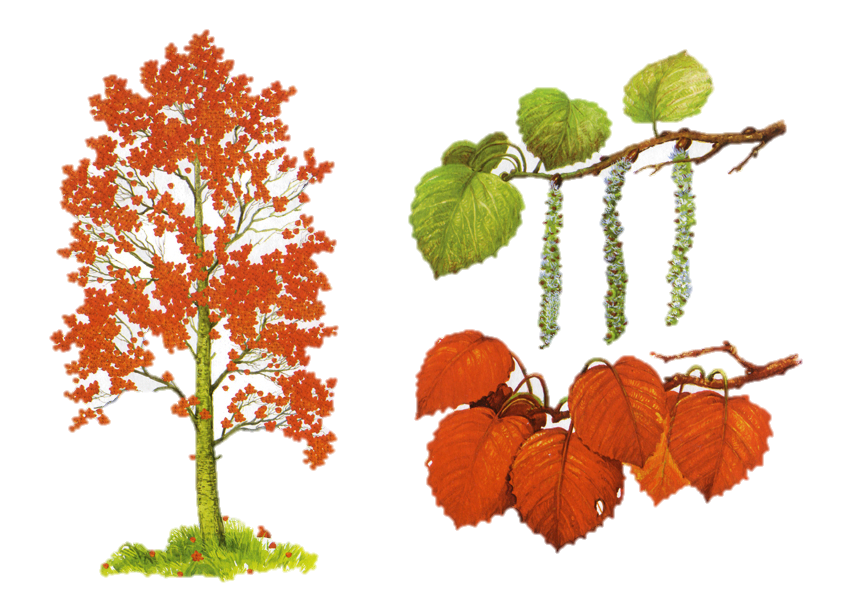 Осина
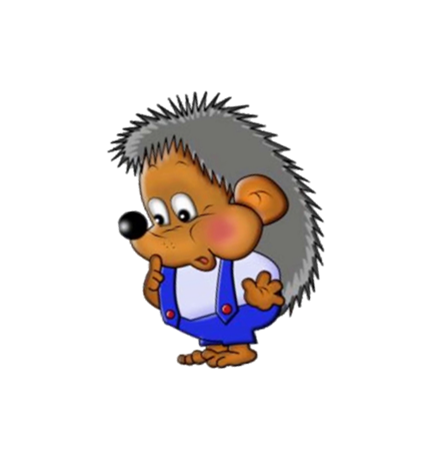 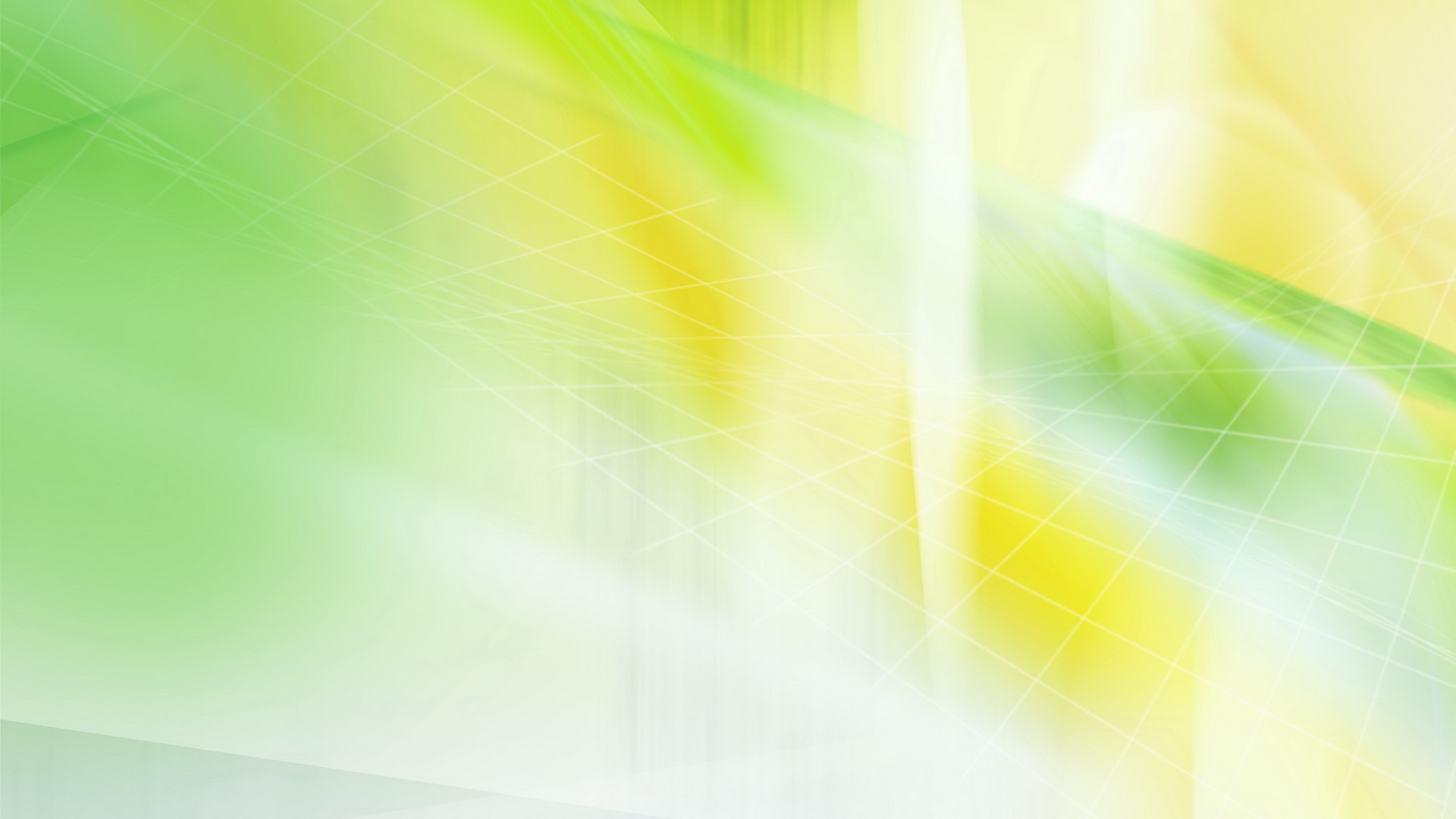 «Отгадай загадку?»
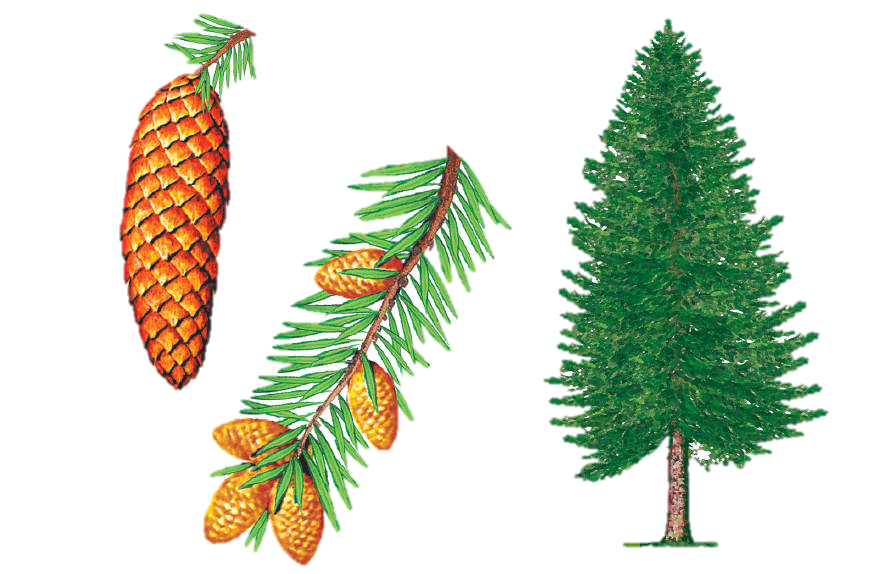 Её всегда в лесу найдёшь –
Пойдем гулять и встретим:
Стоит колючая, как ёж,
Зимою в платье летнем.
Ель
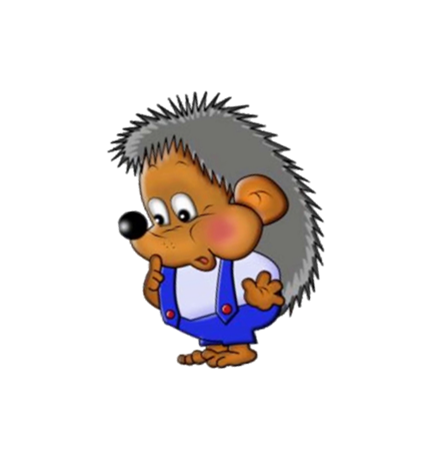 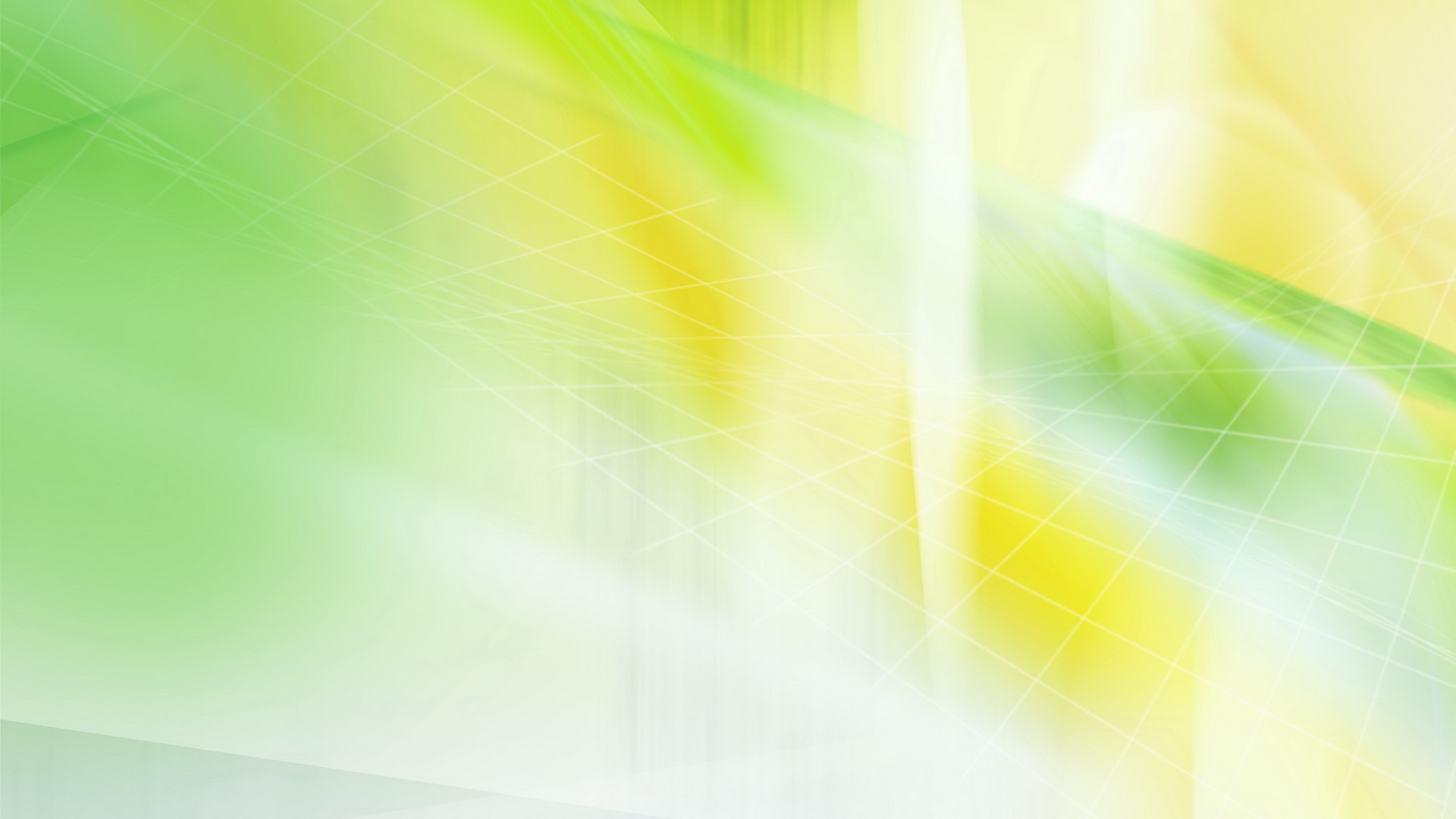 «Измени слово»
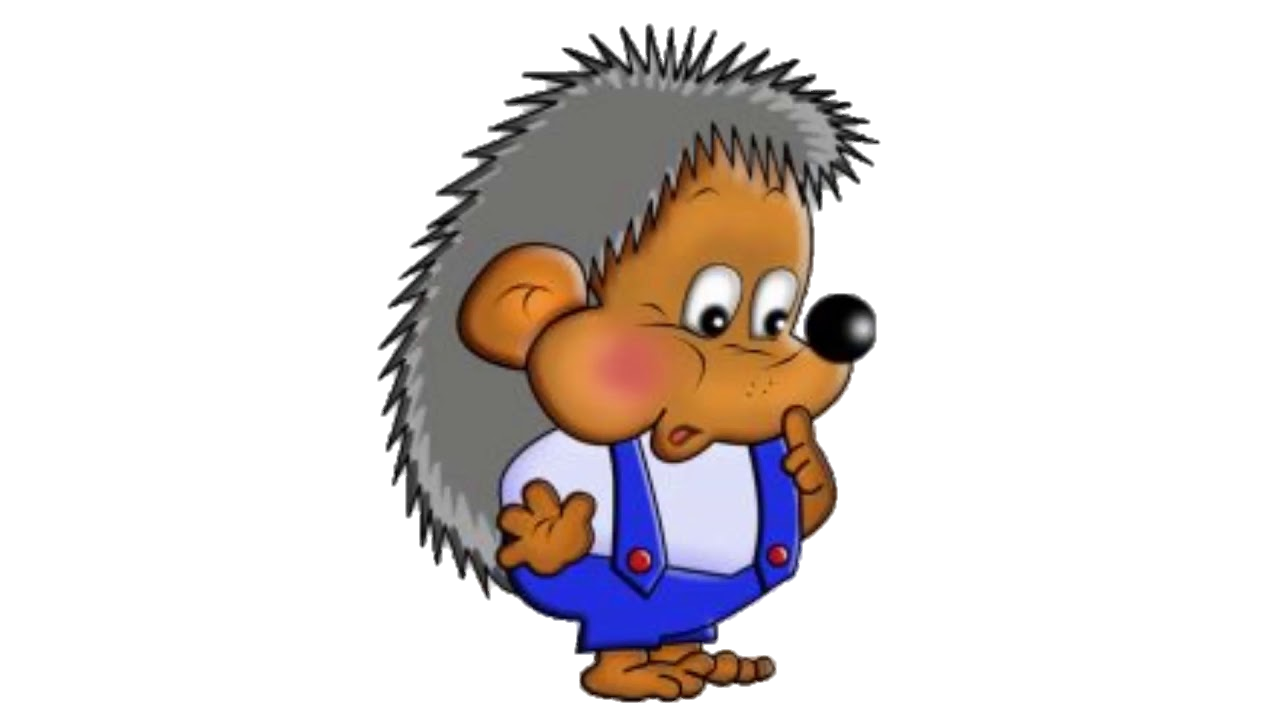 Я начну фразу, а ты закончи
красивее
Берёзовый лист красивый, а кленовый  …
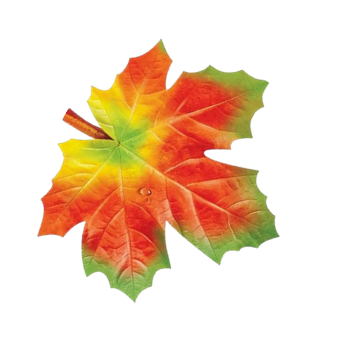 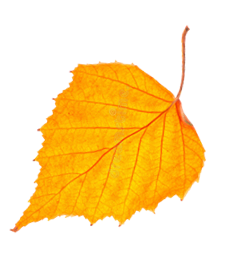 меньше
Лист у берёзы маленький, а у берёзки …
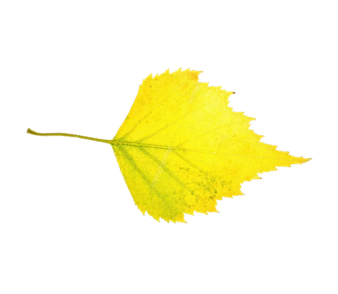 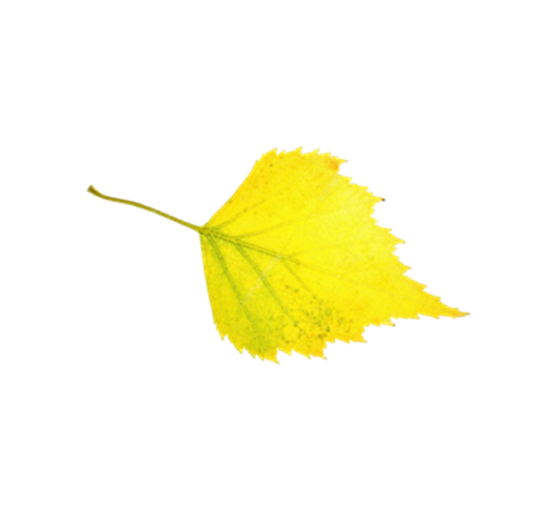 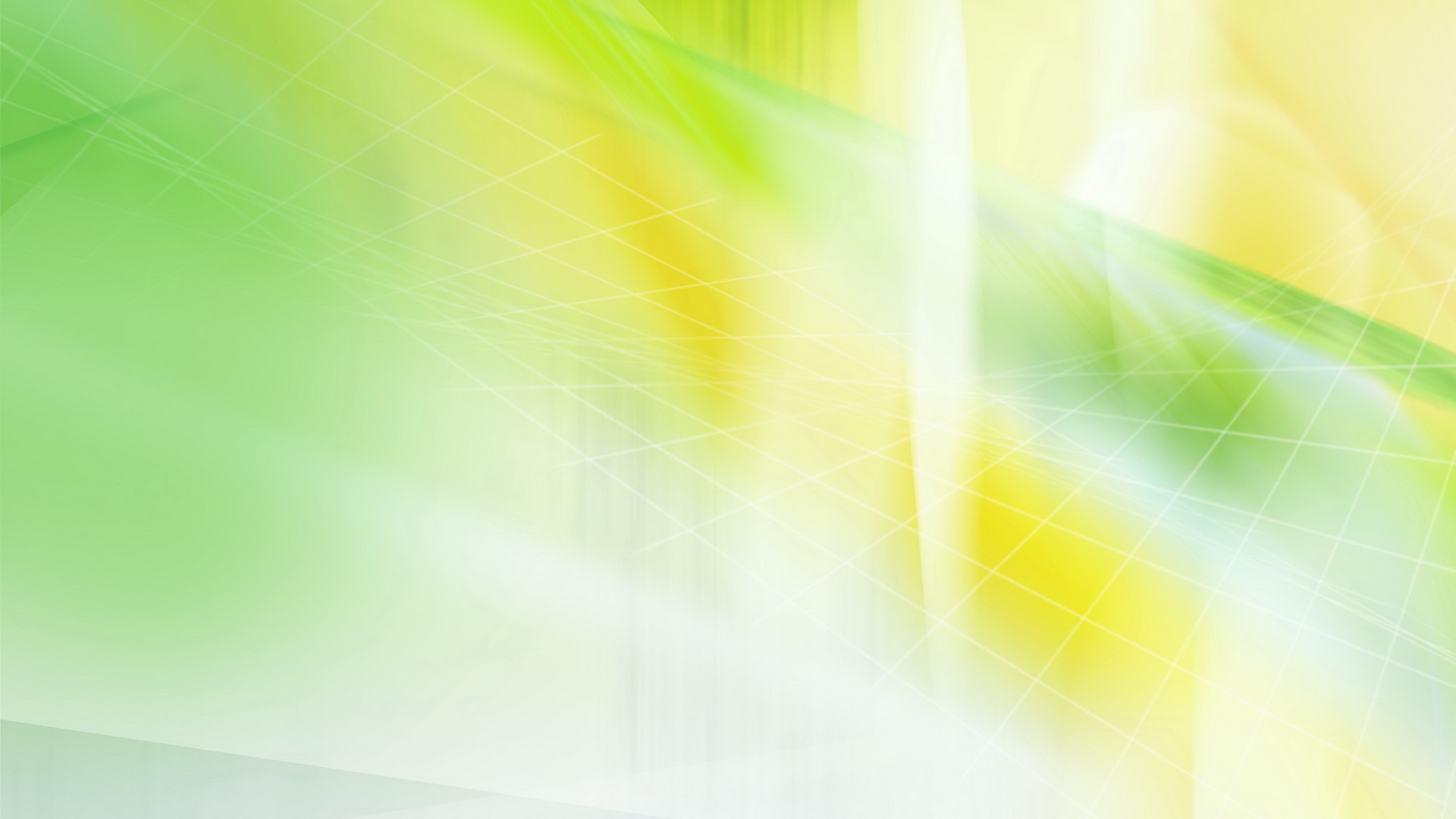 «Измени слово»
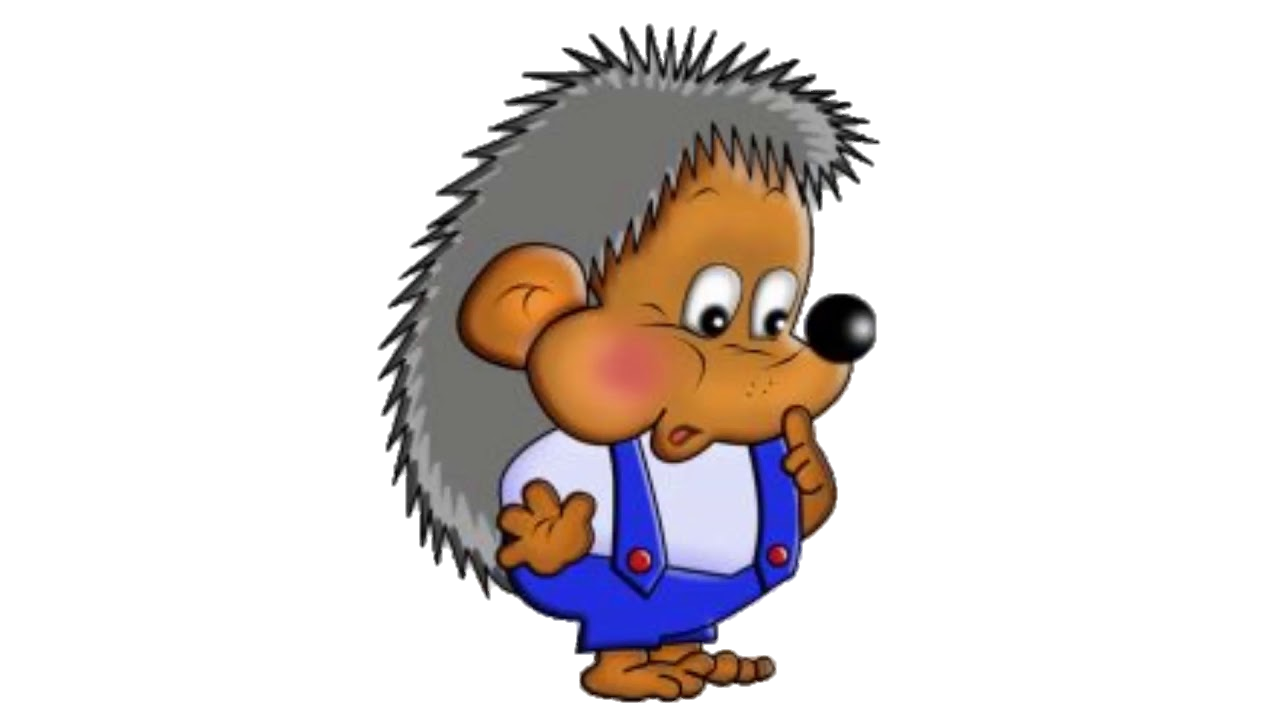 Я начну фразу, а ты закончи
выше
Ель высокая, а сосна …
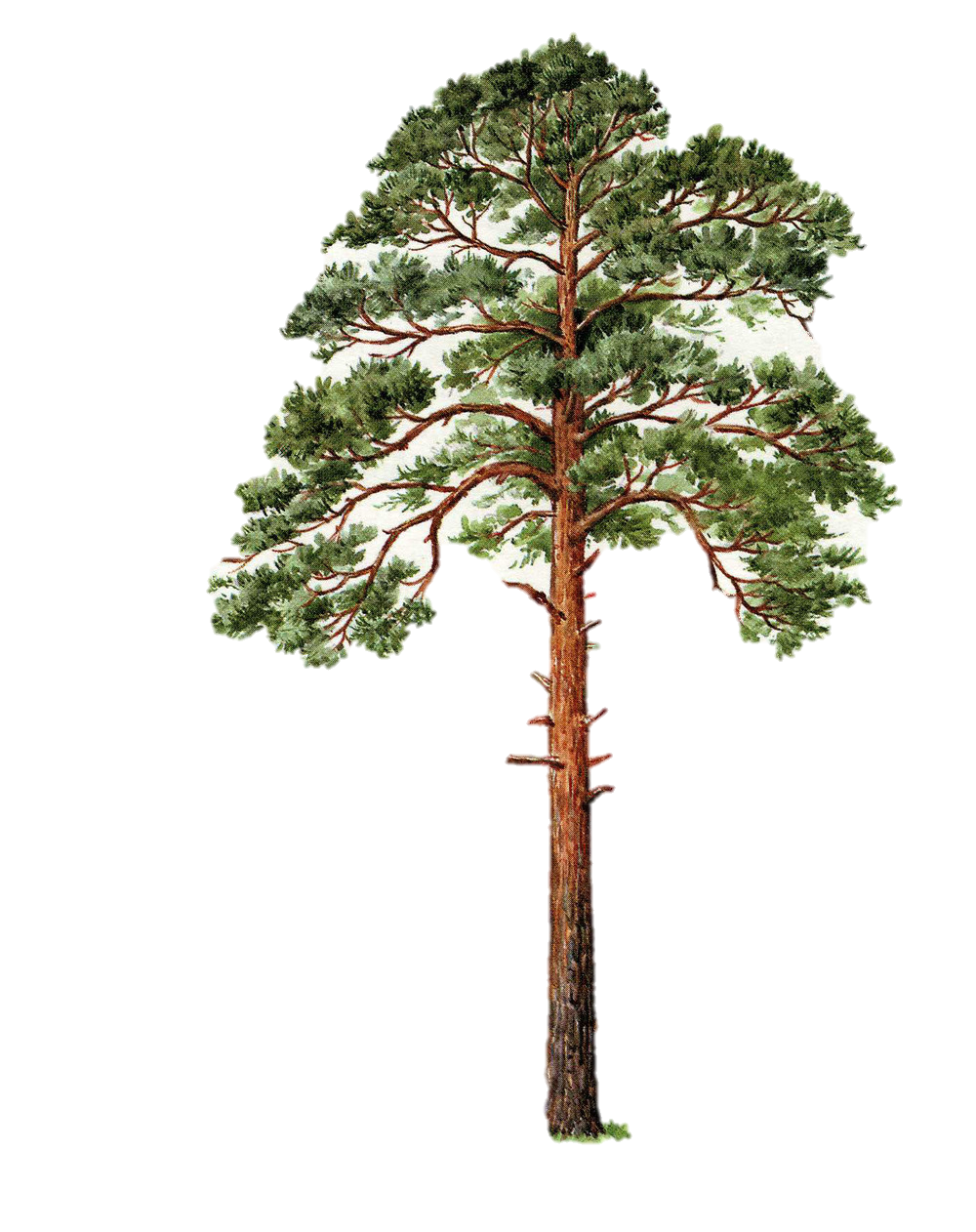 толще
Ствол у клёна толстый, а у дуба …
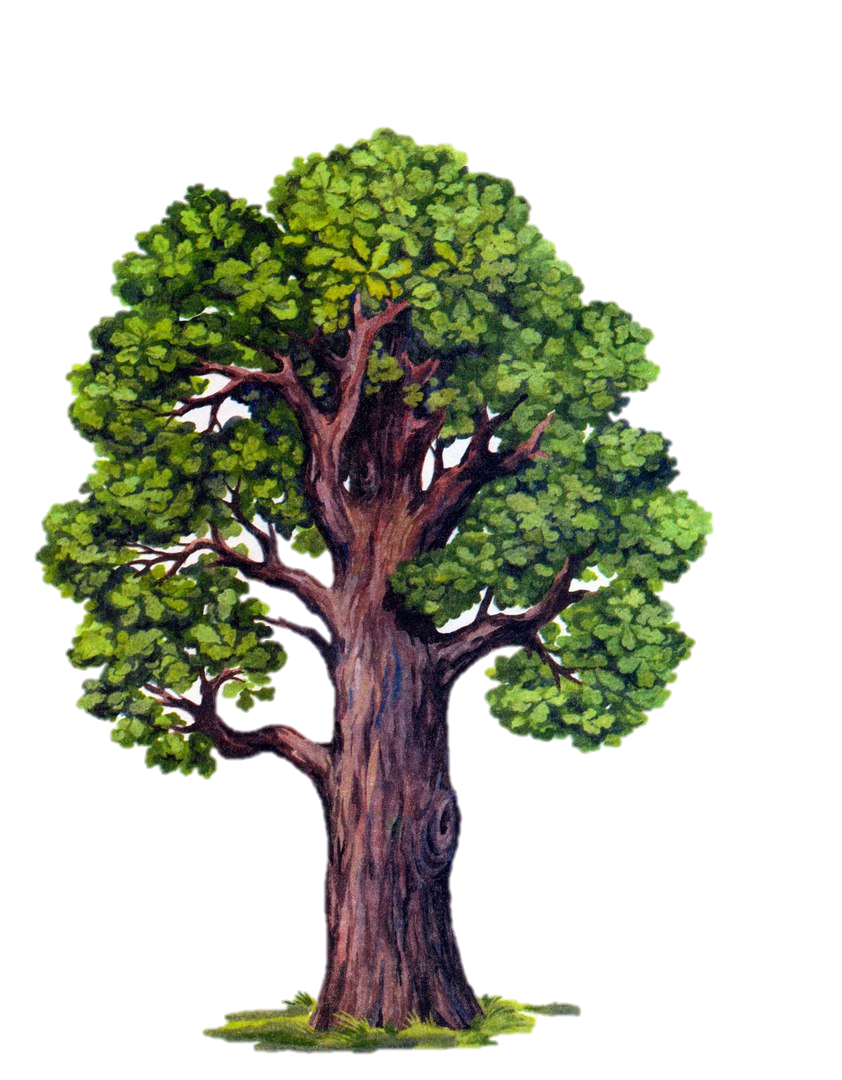 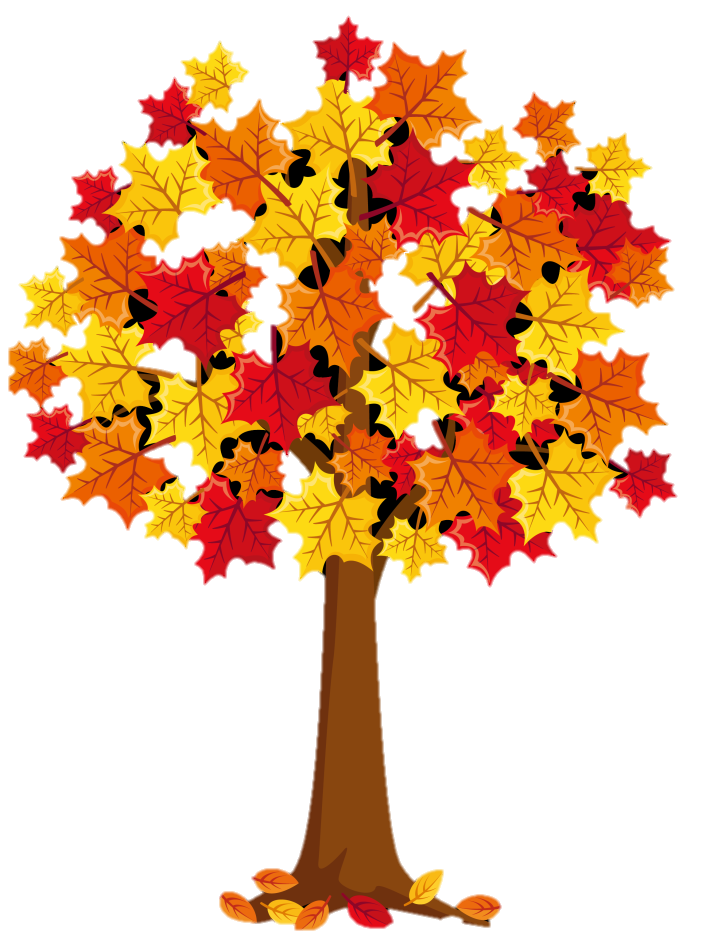 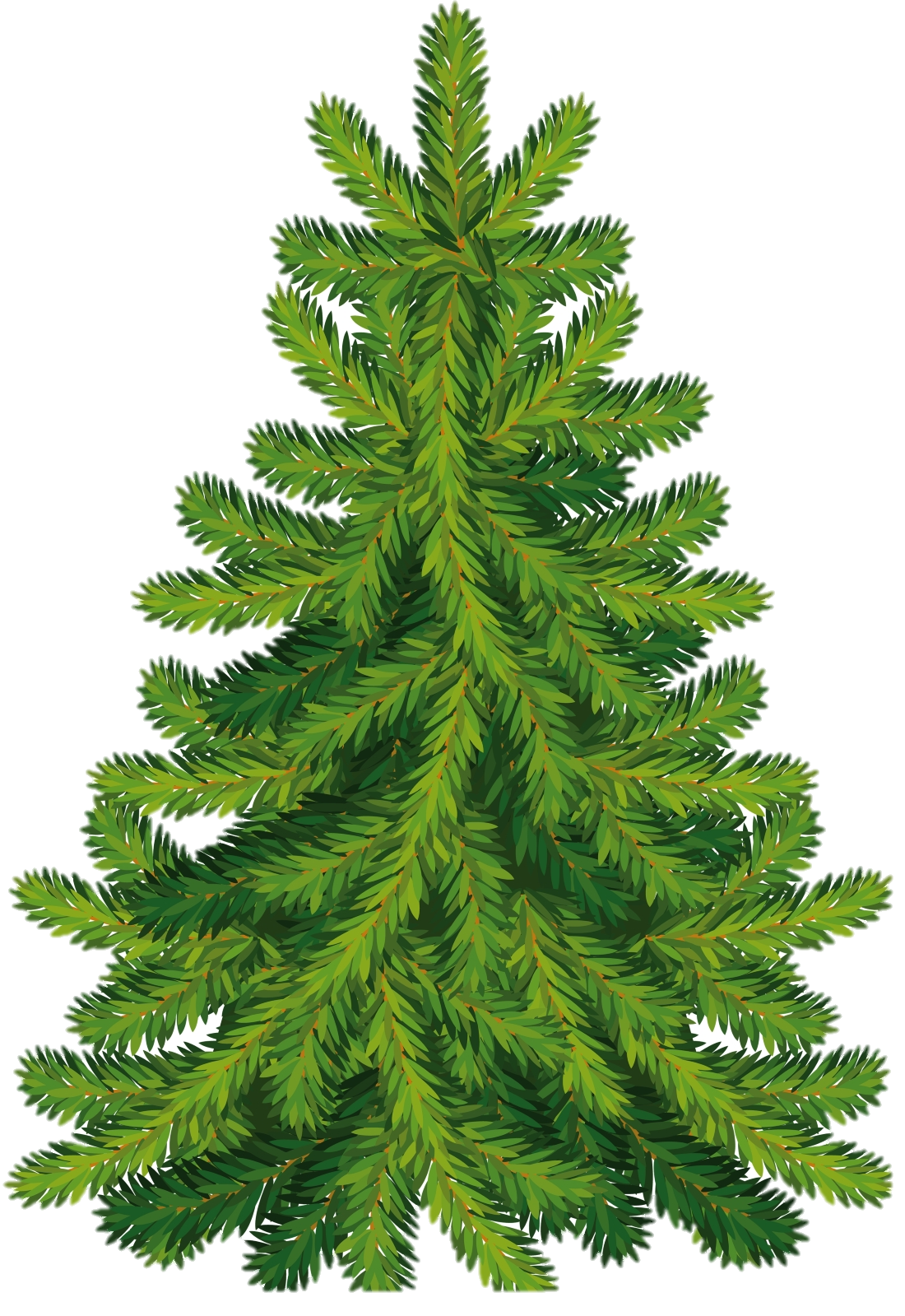 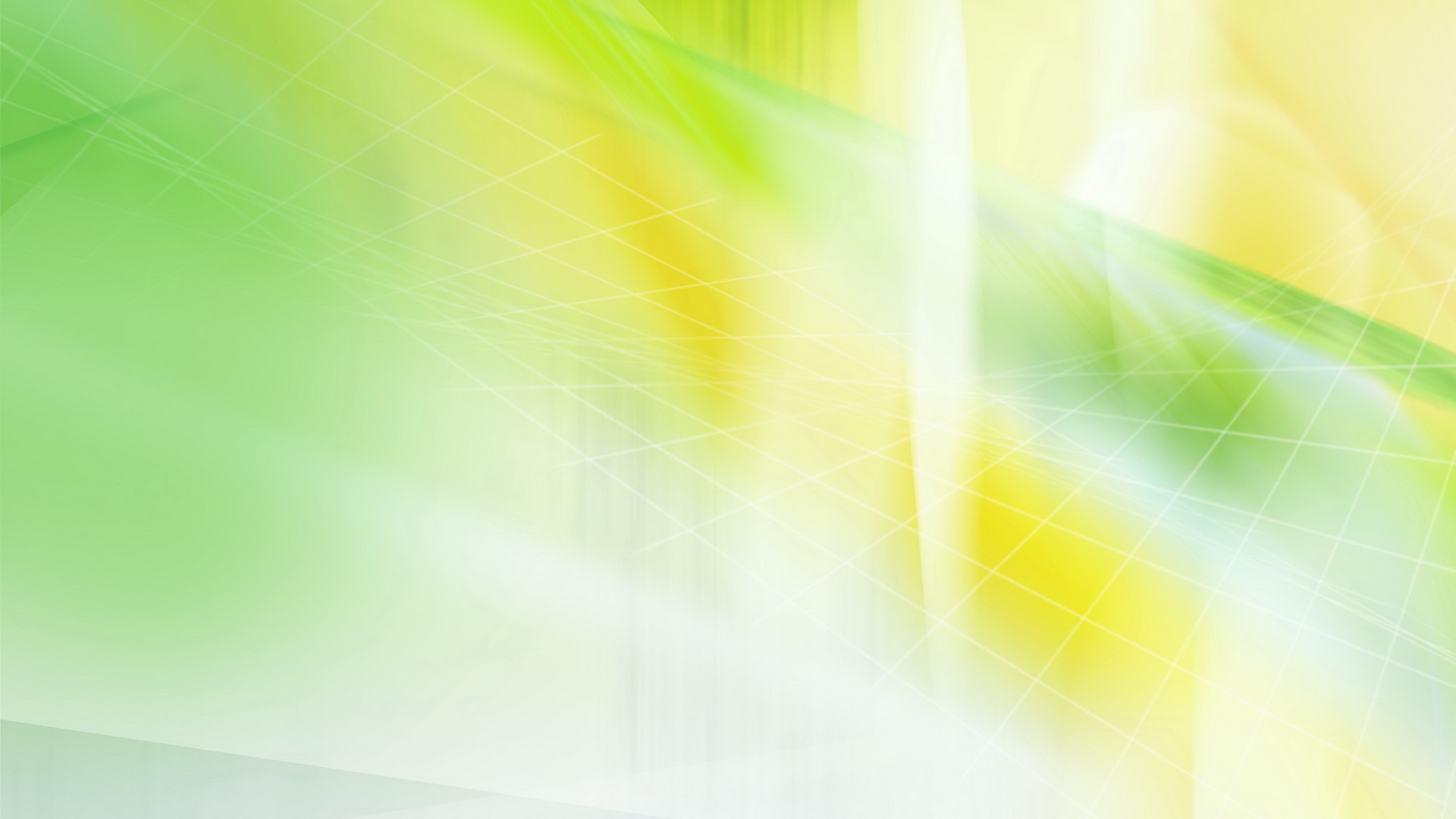 «Измени слово»
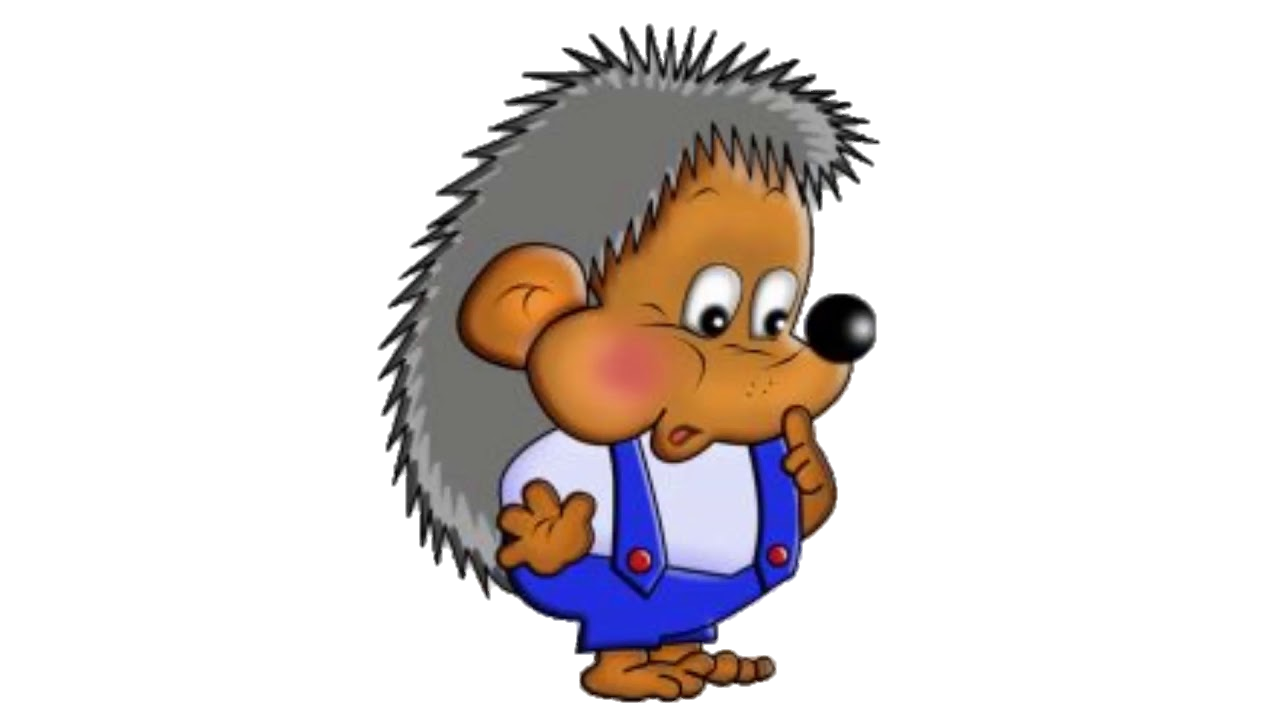 Я начну фразу, а ты закончи
длиннее
Ветви у куста длинные, а у кустика …
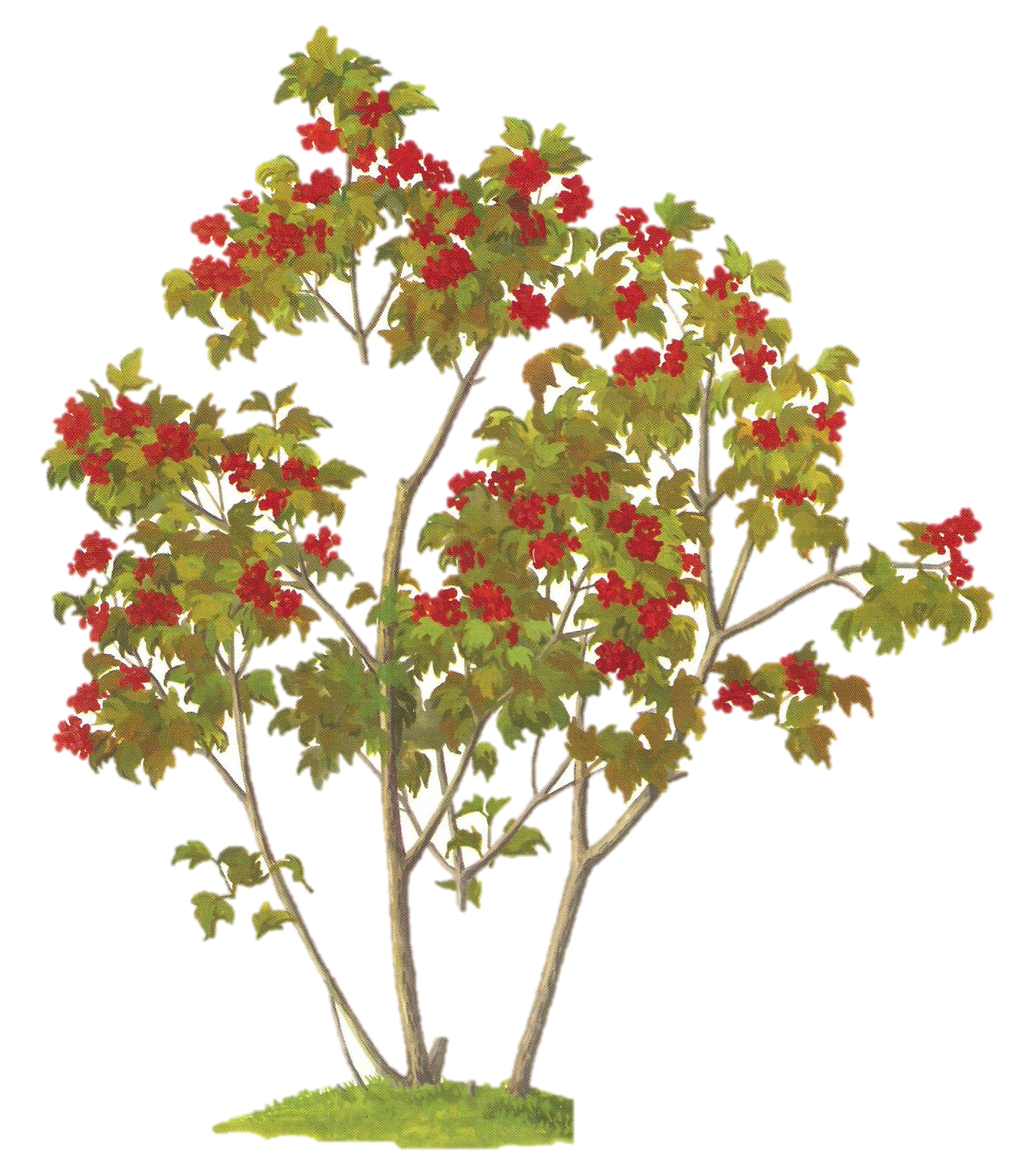 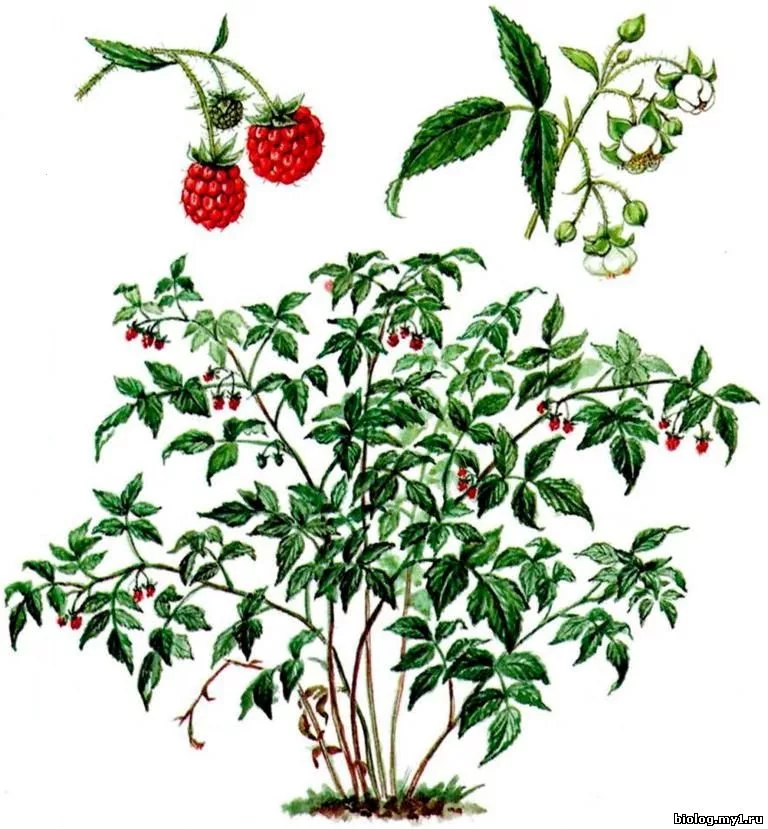 тоньше
Кора у осинки тонкая, а у кустика …
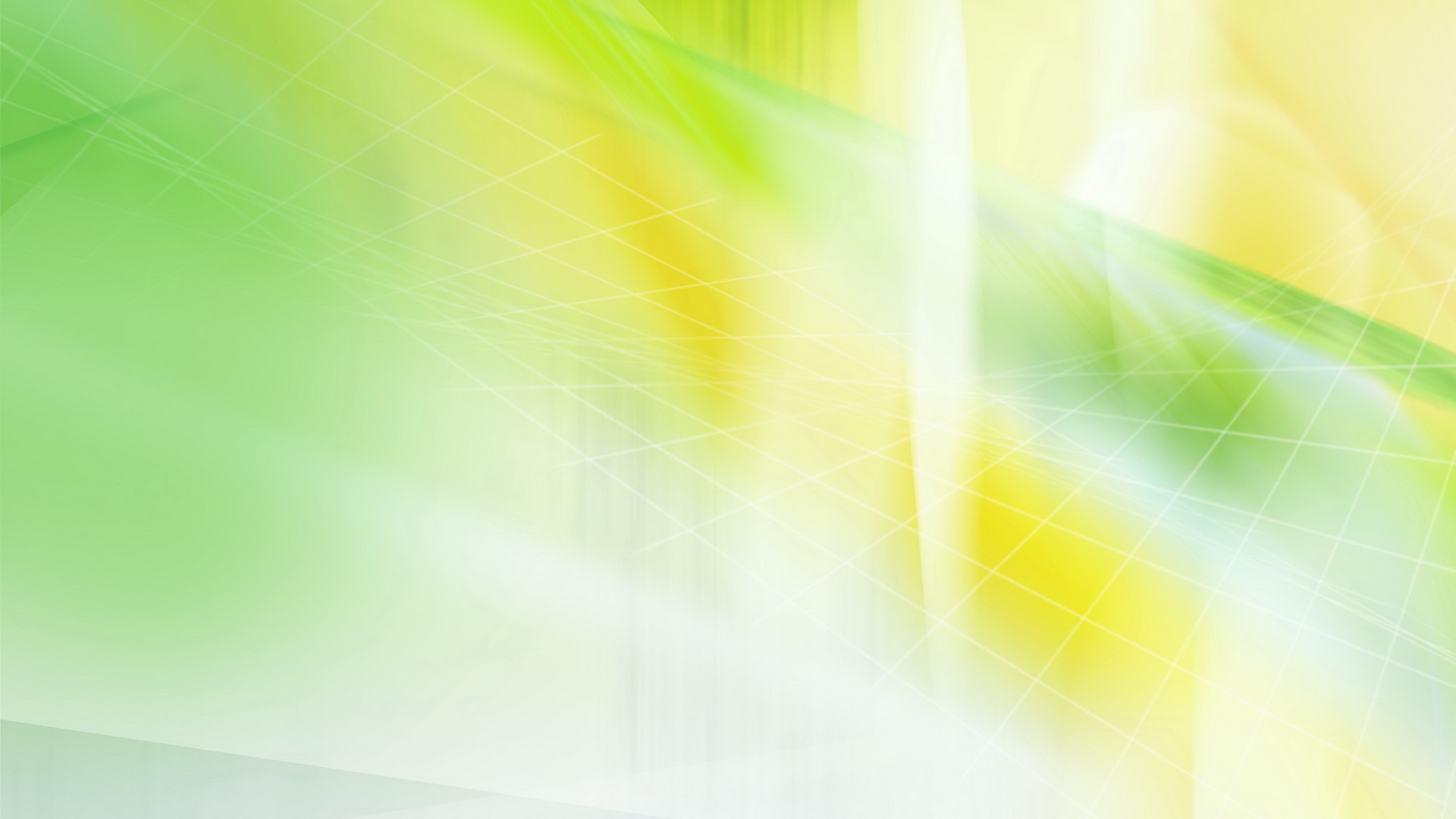 «Измени слово»
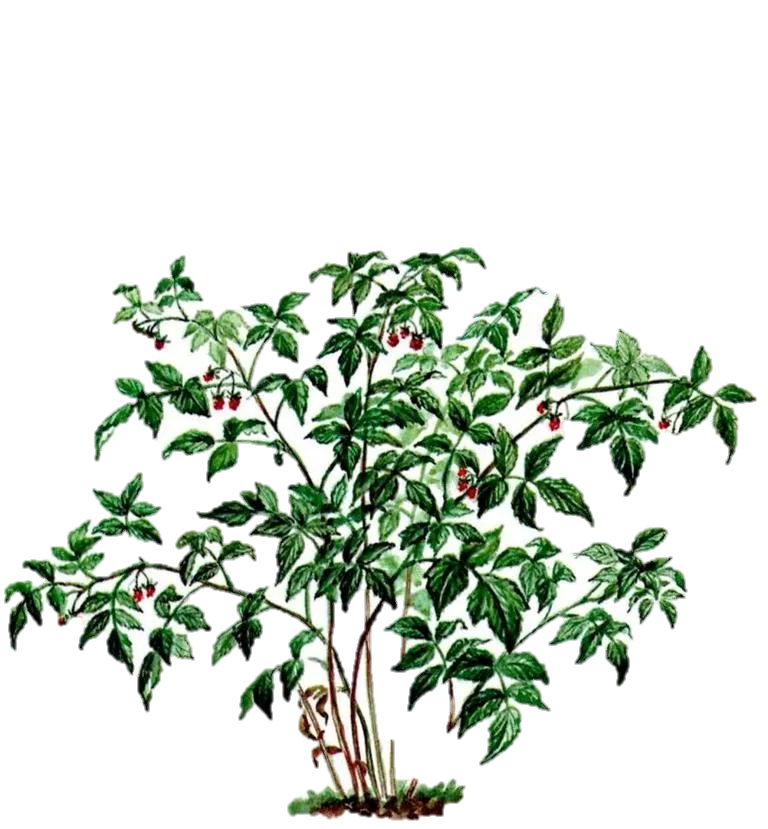 Я начну фразу, а ты закончи
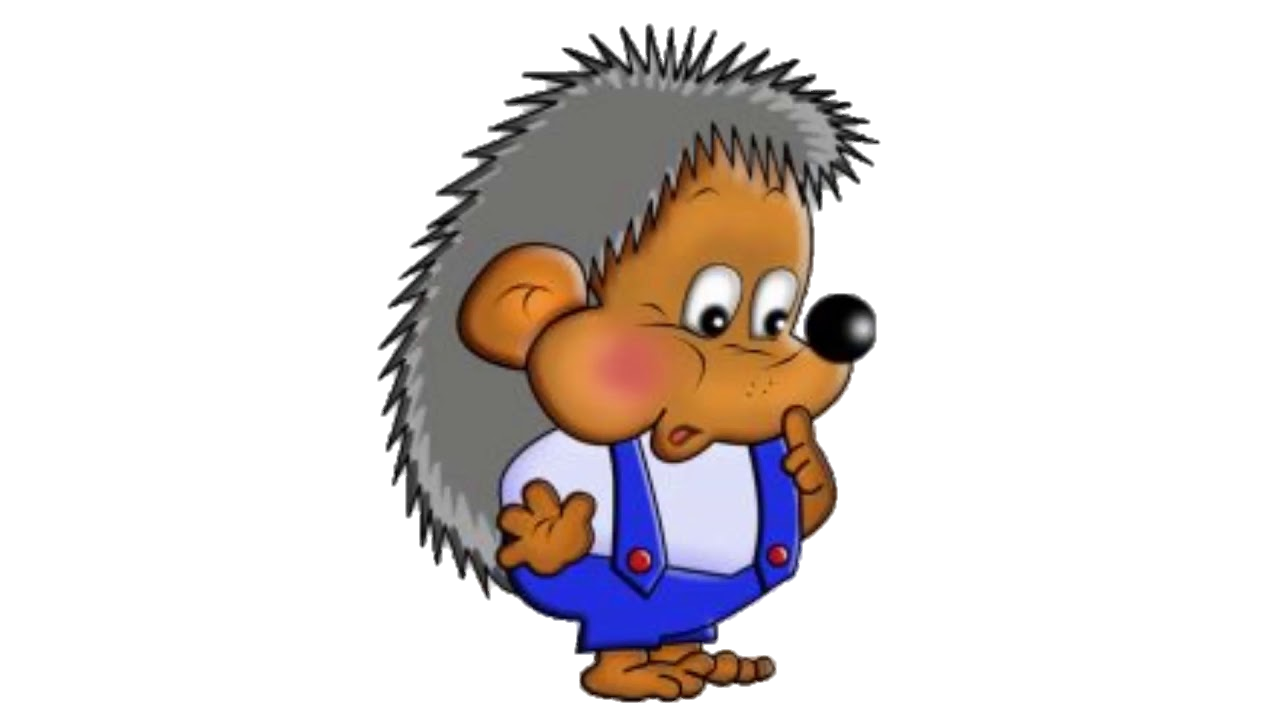 длиннее
Ветви у куста длинные, а у кустика …
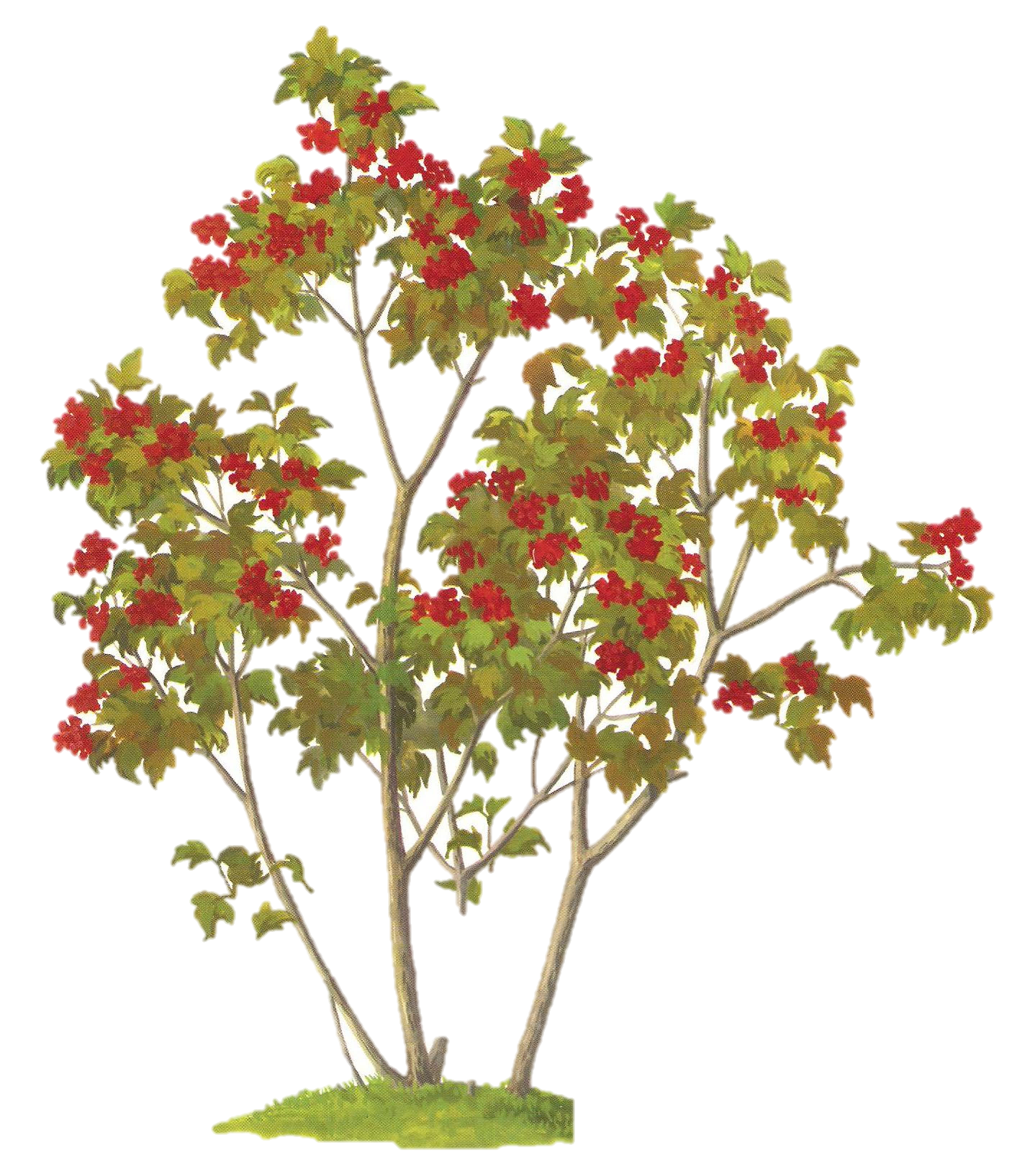 тоньше
Кора у осинки тонкая, а у кустика …
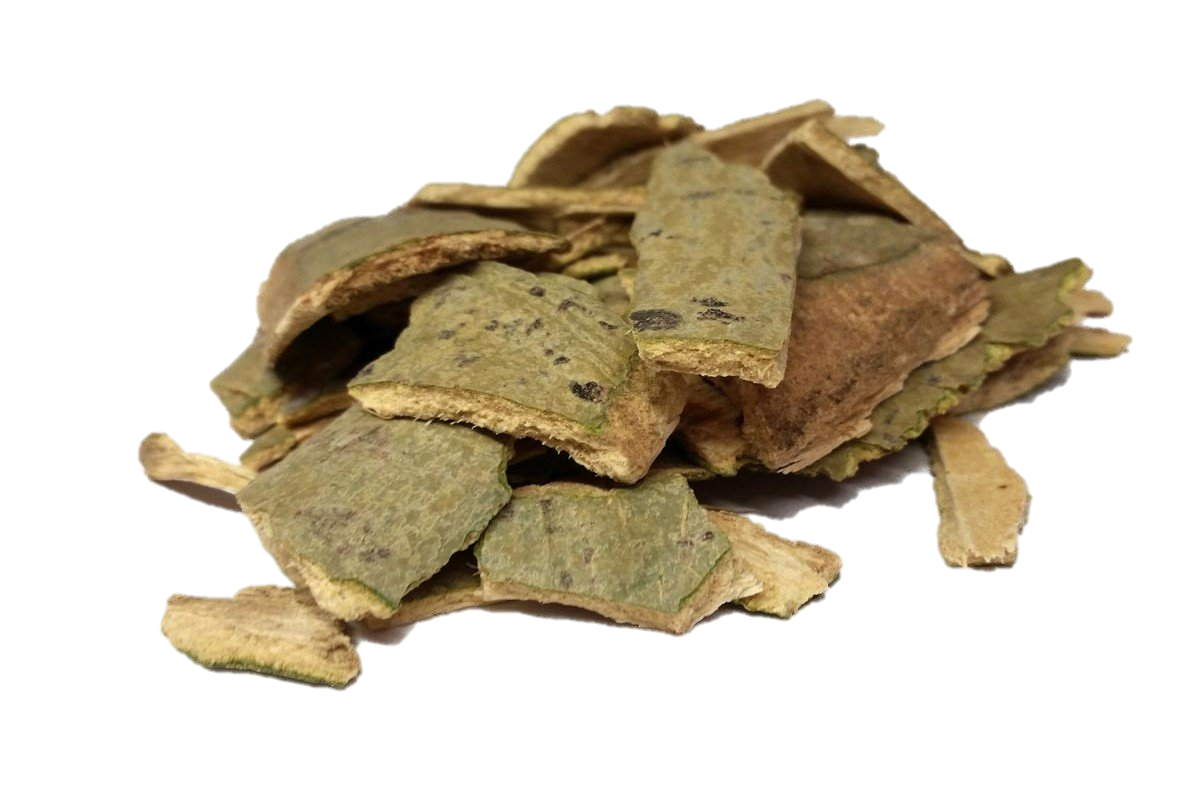 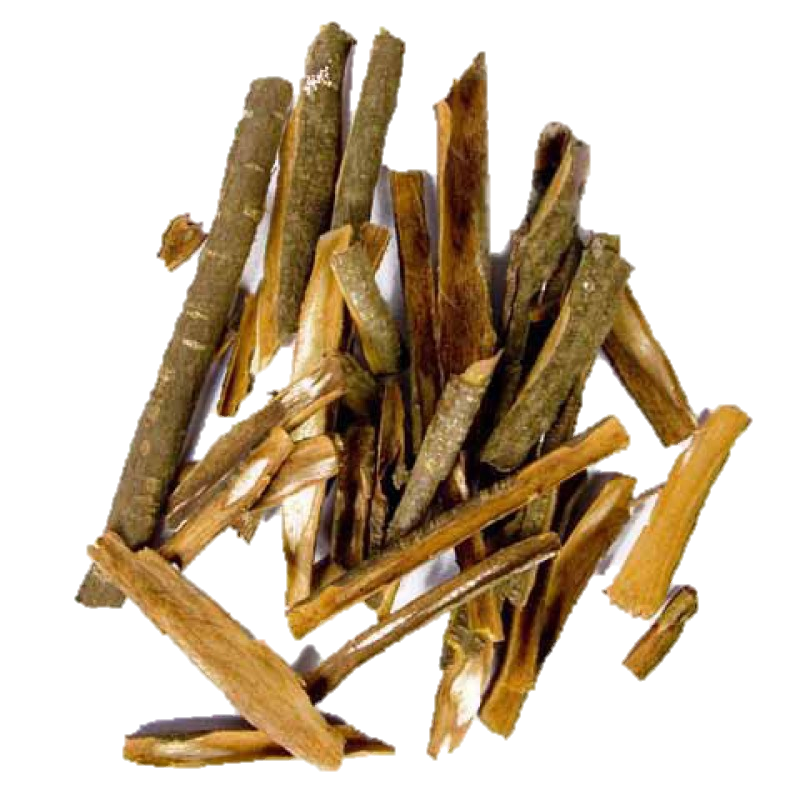 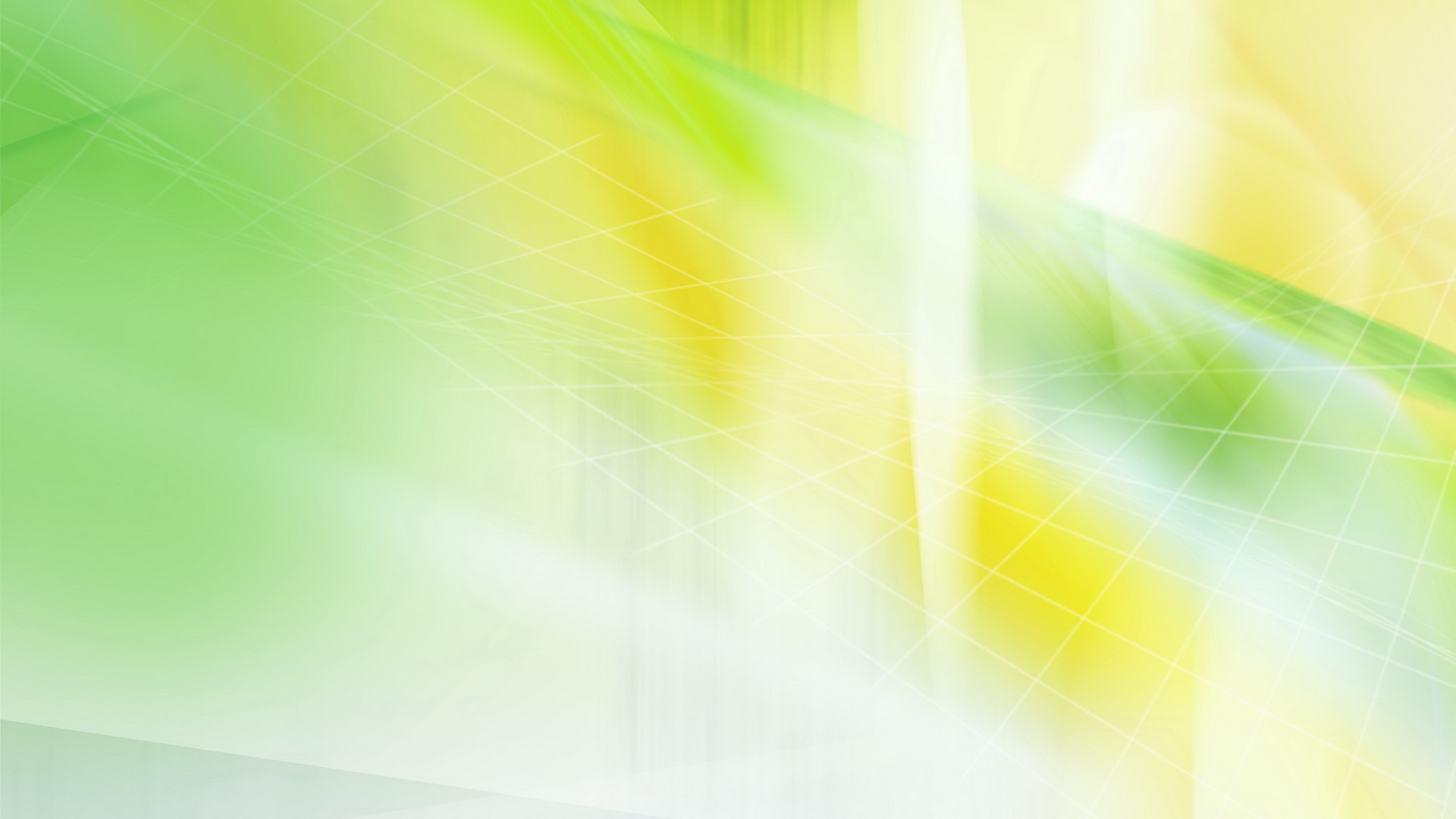 «Он, она, они»
Угадай, о ком я говорю!
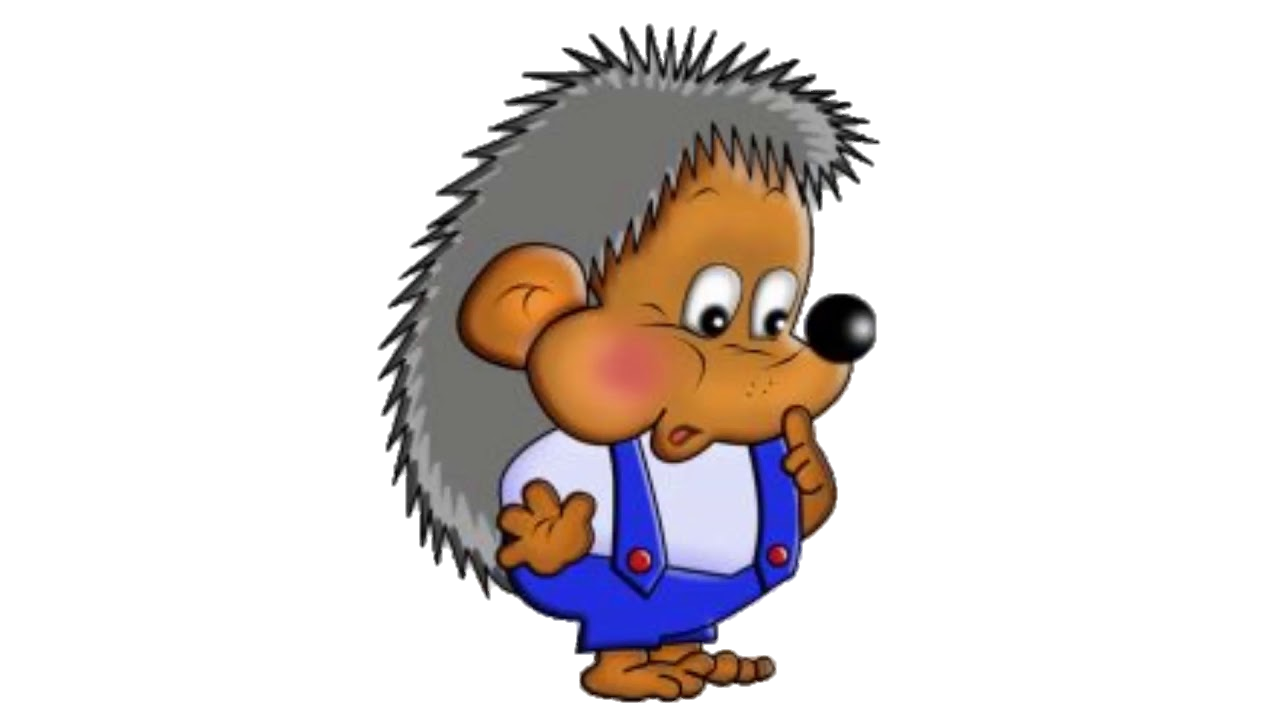 Собирал листья
Собирала листья
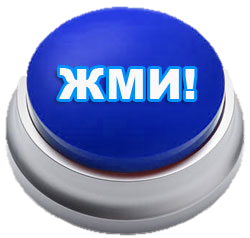 Собирали листья
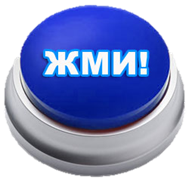 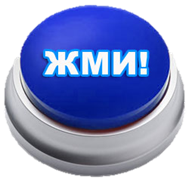 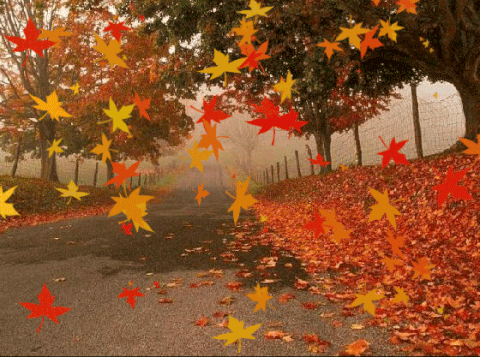 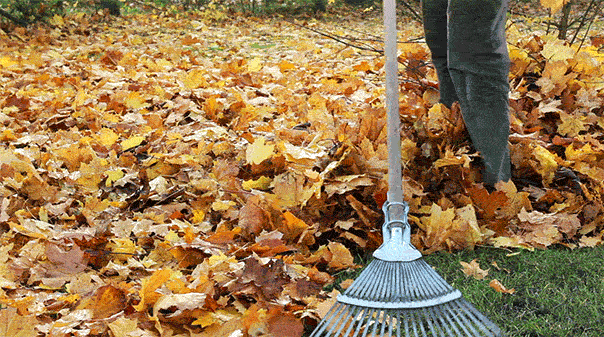 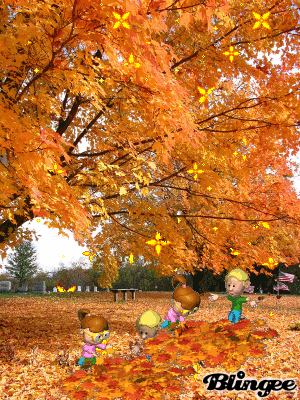 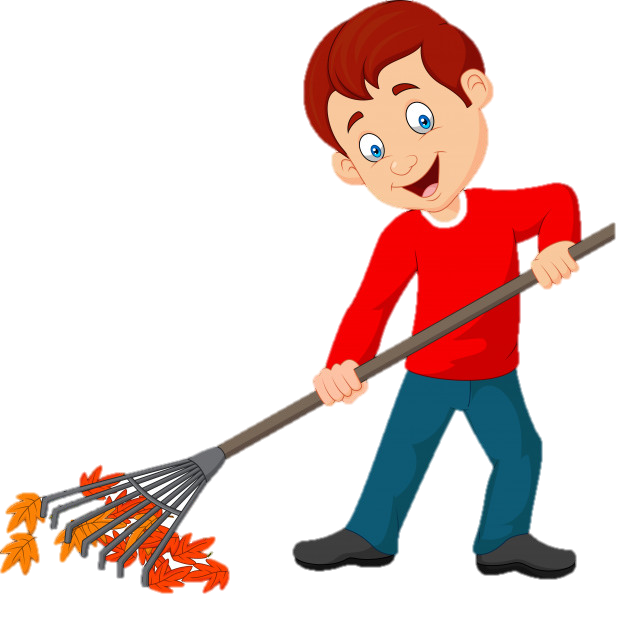 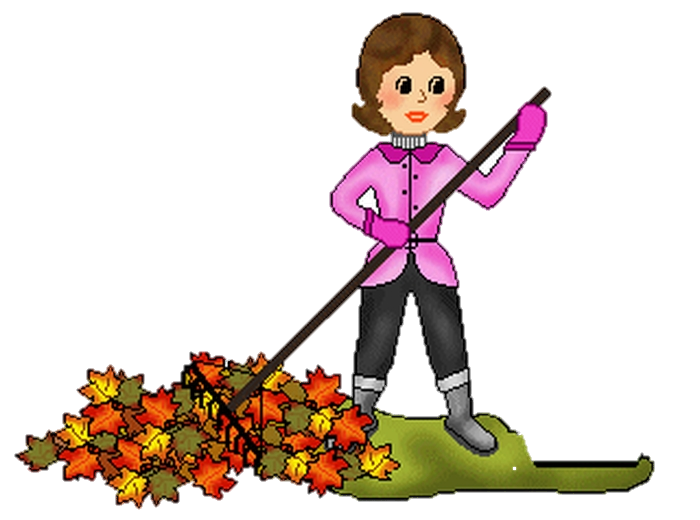 ОН
ОНА
ОНИ
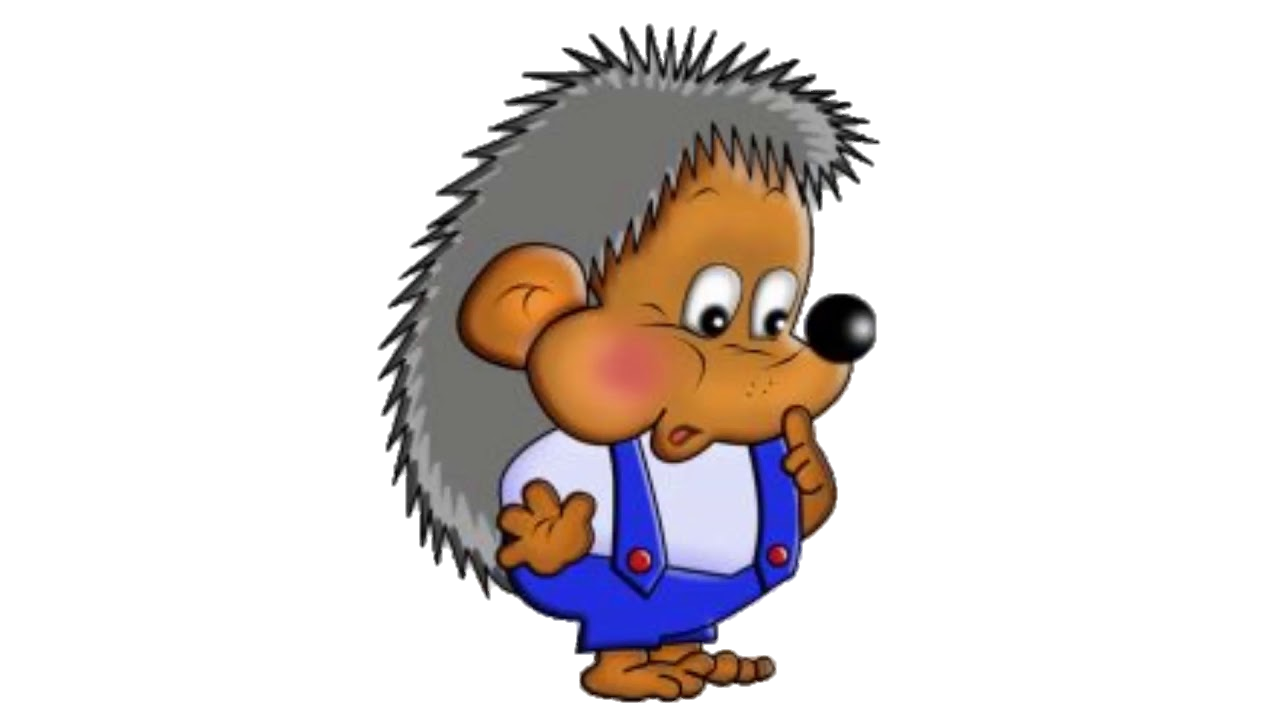 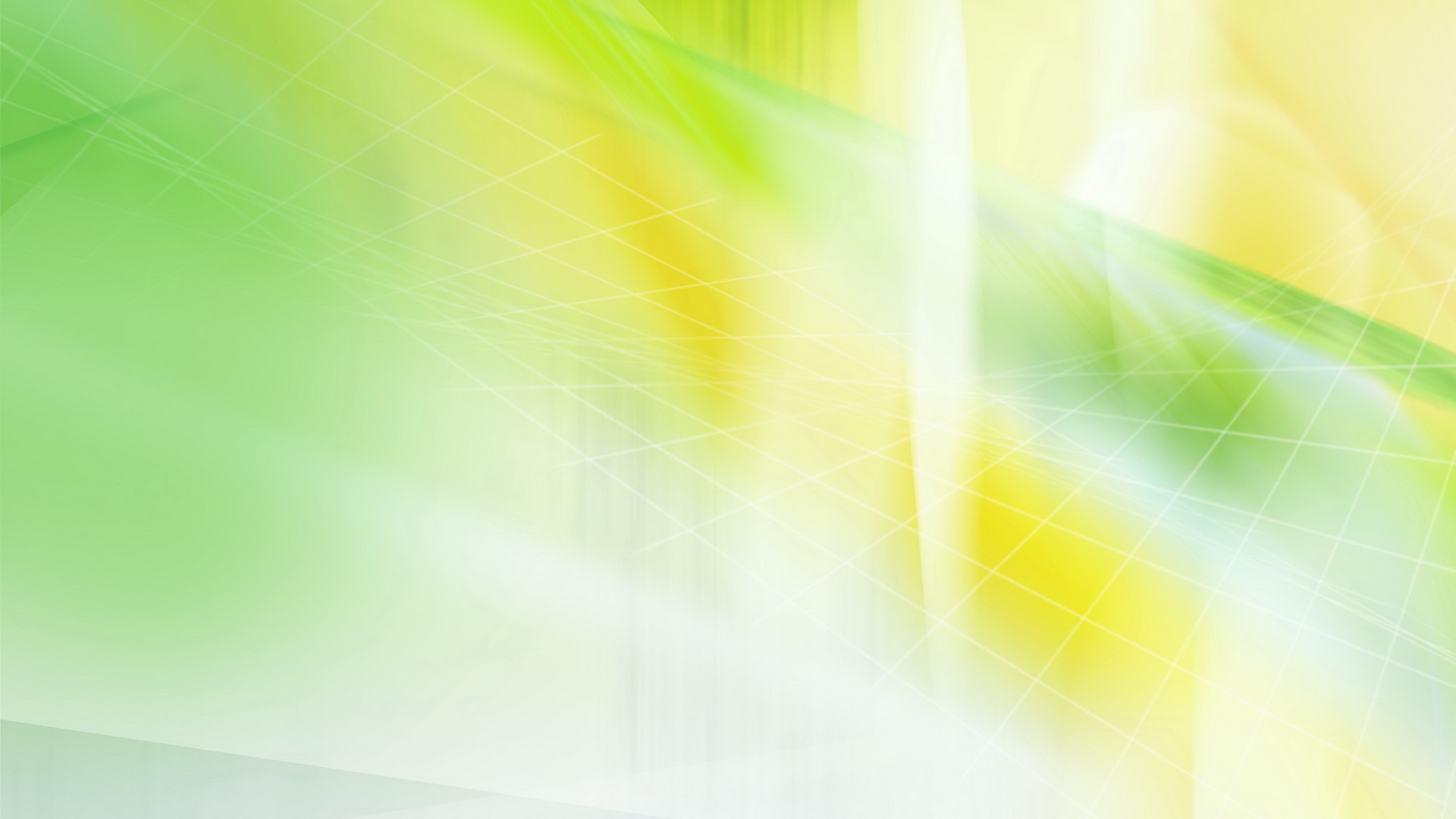 «Он, она, они»
Гулял
Гуляла
Гуляли
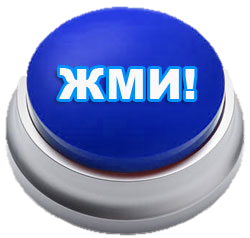 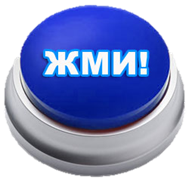 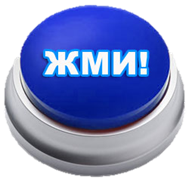 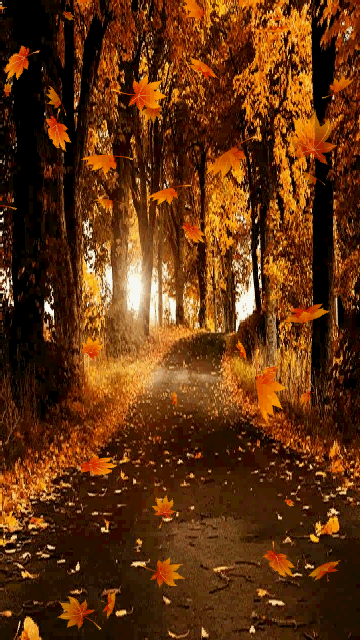 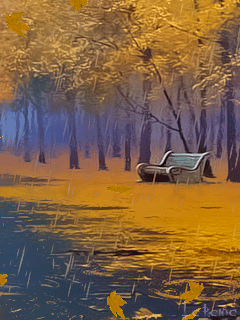 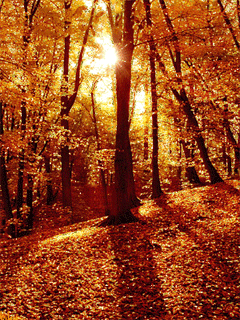 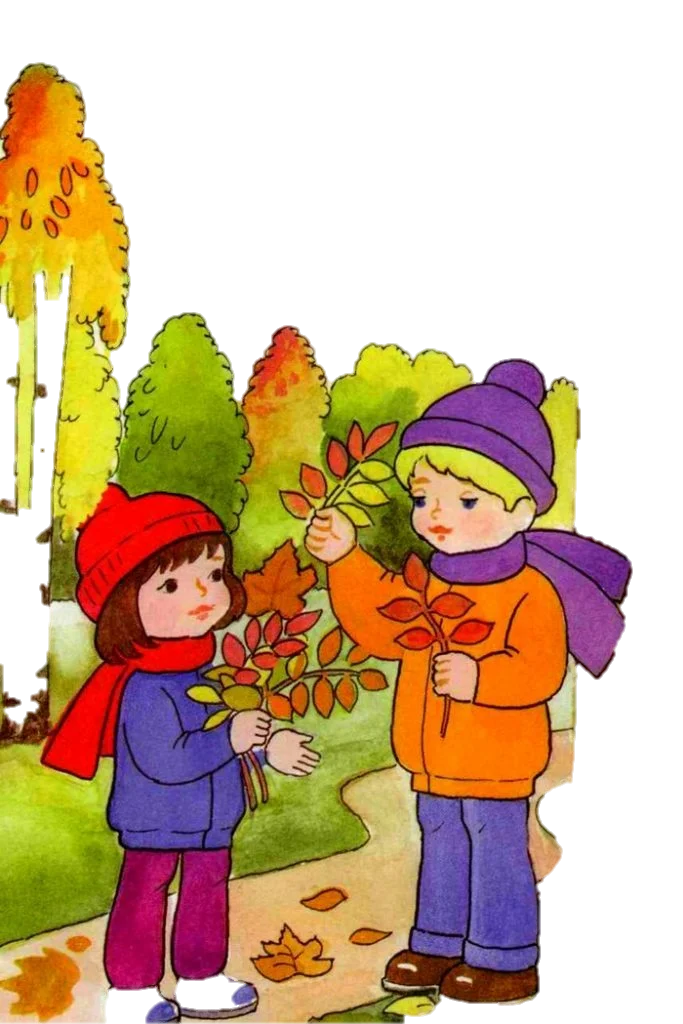 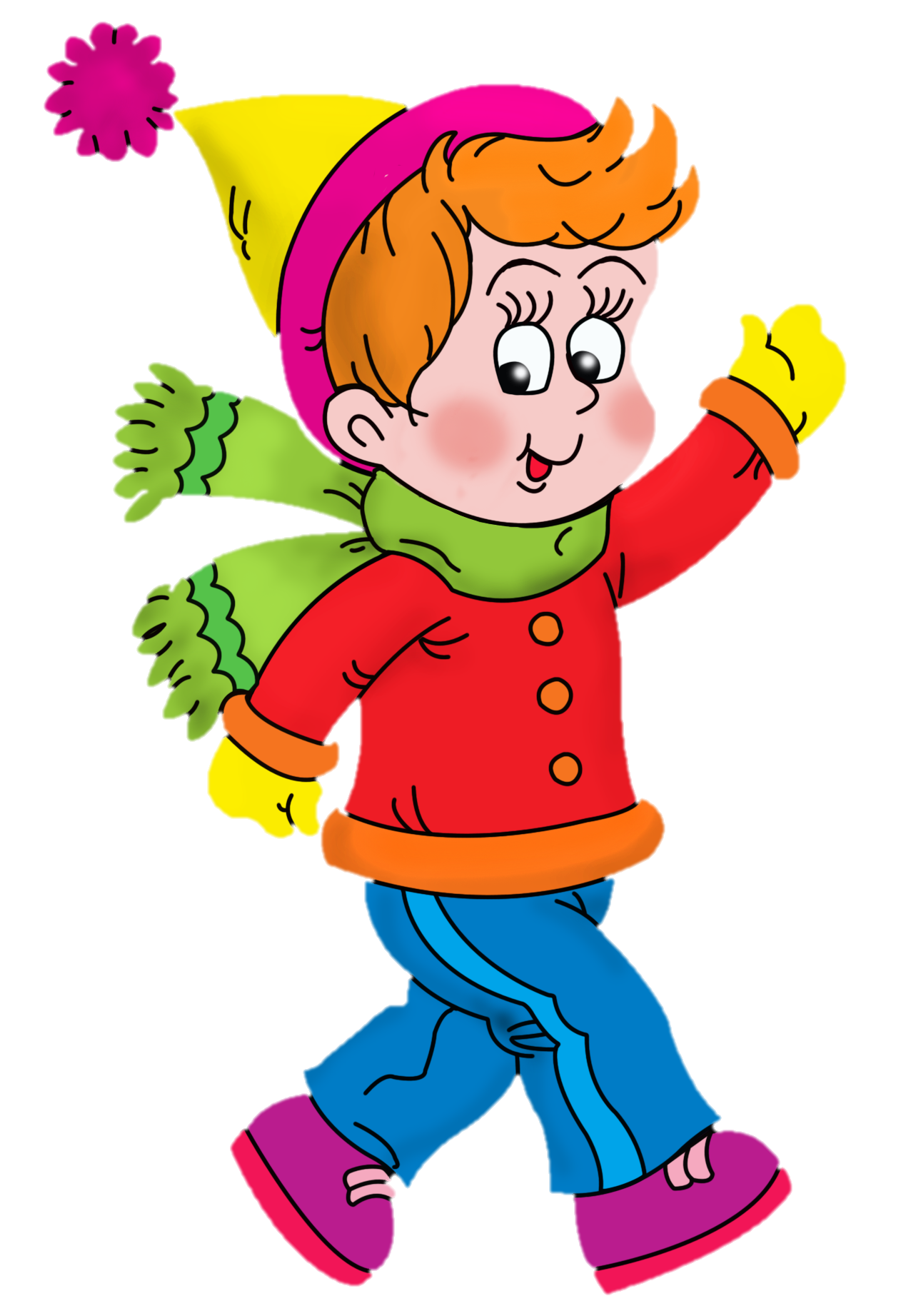 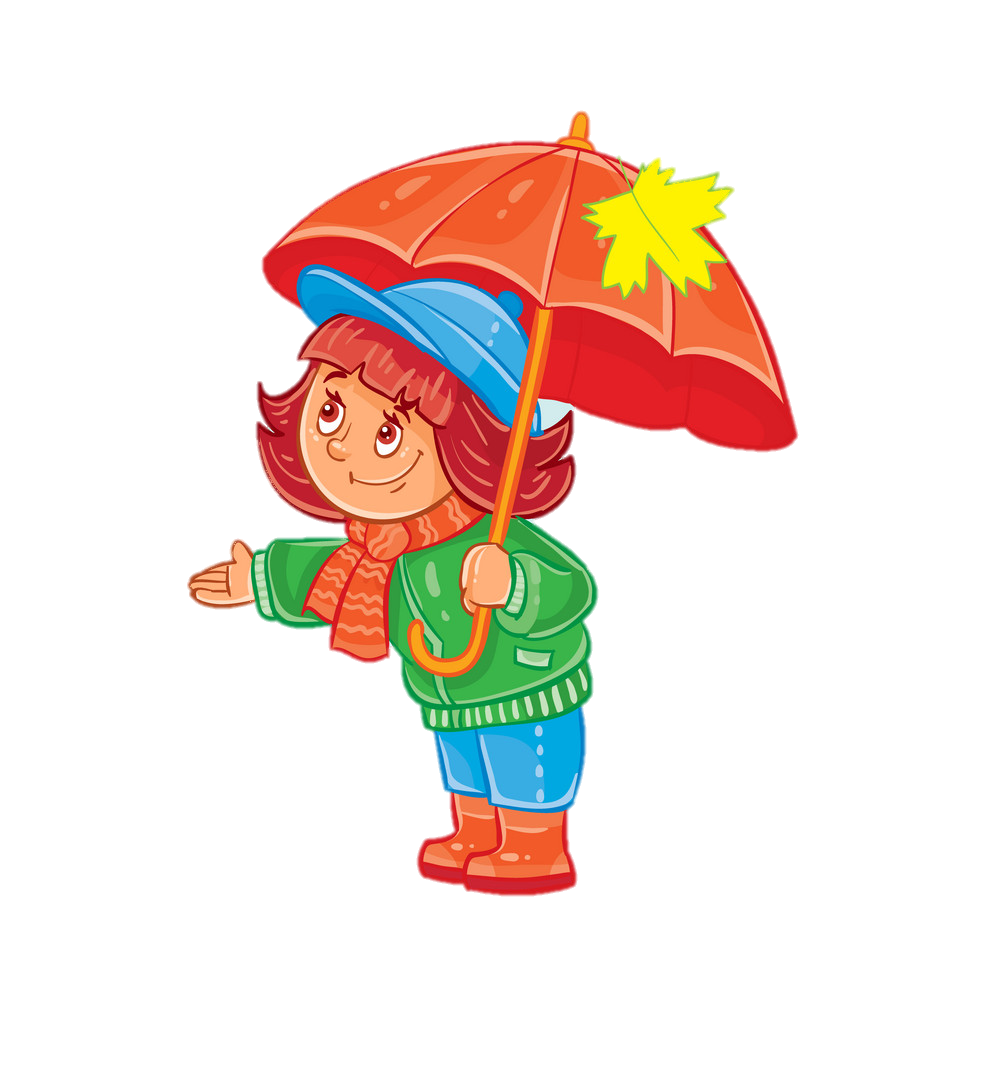 ОН
ОНА
ОНИ
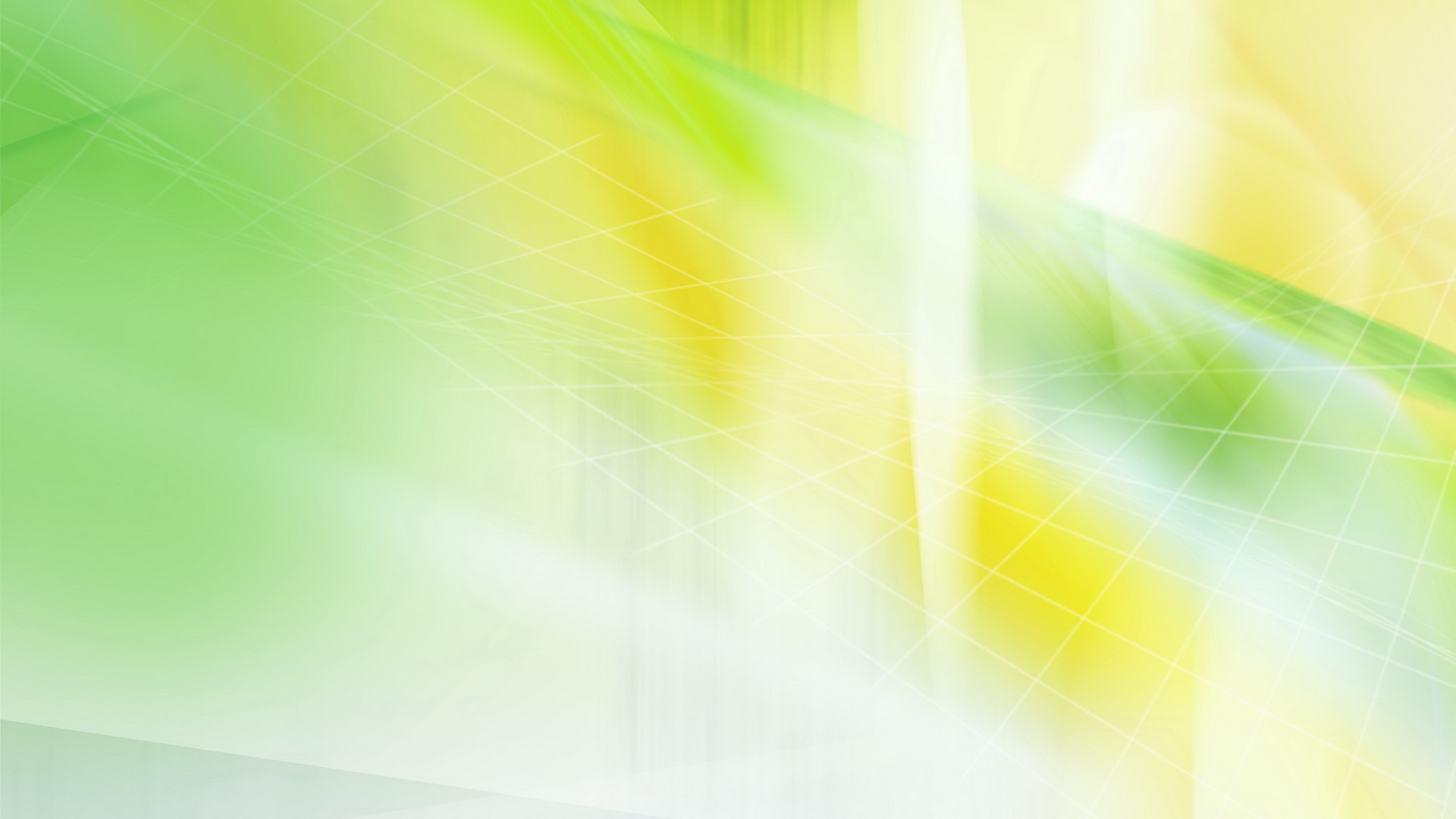 «Он, она, они»
Пожелтел
Пожелтели
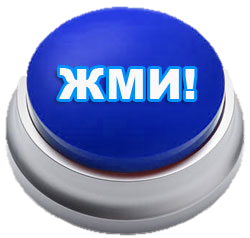 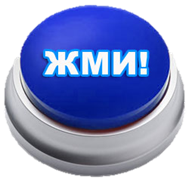 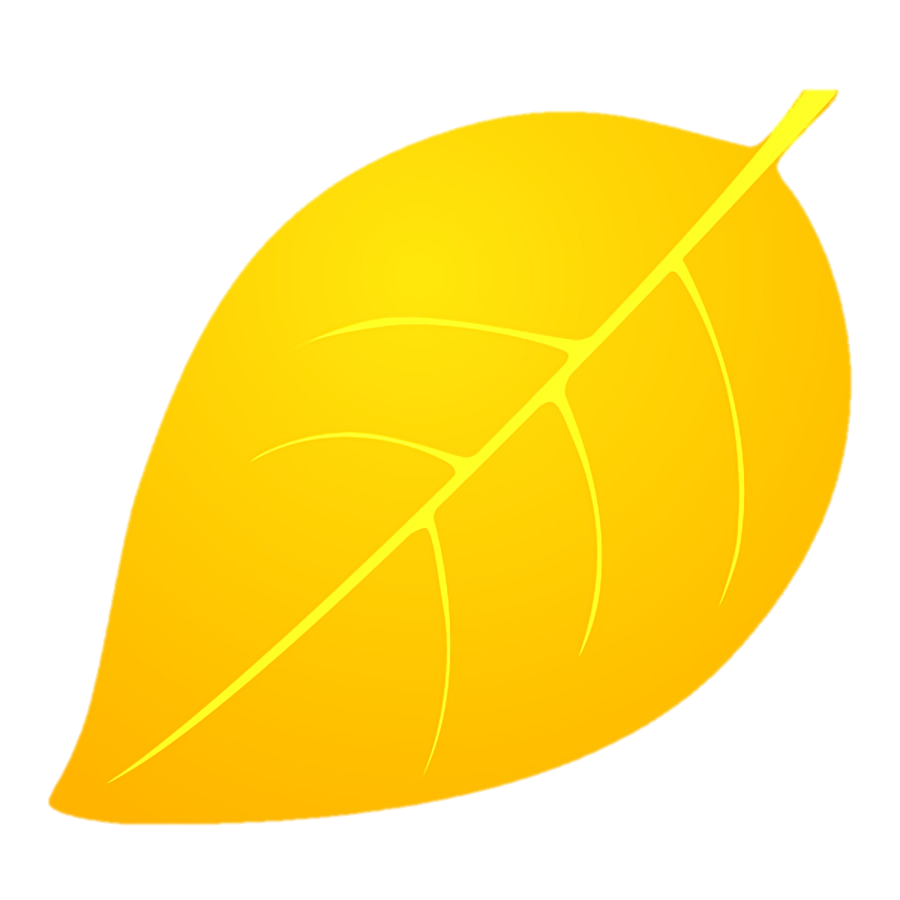 Пожелтела
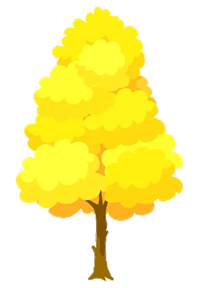 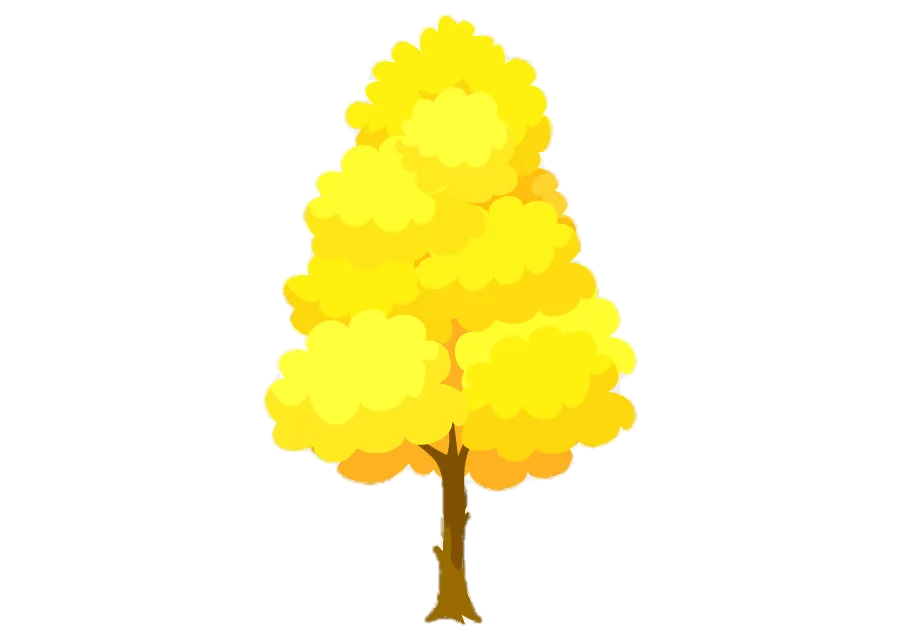 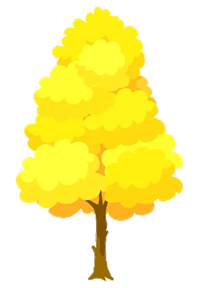 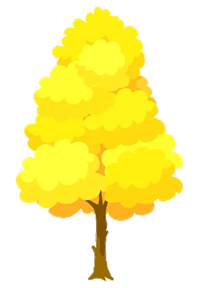 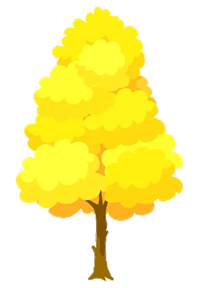 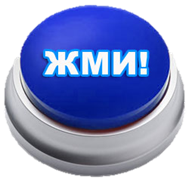 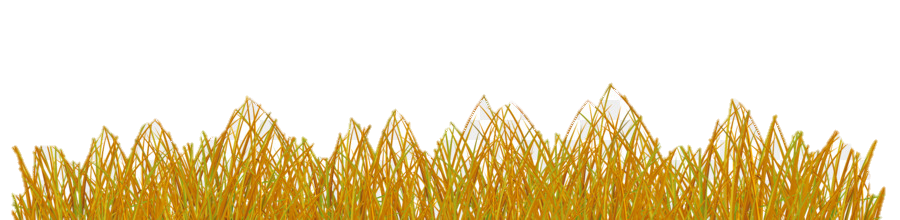 ОН
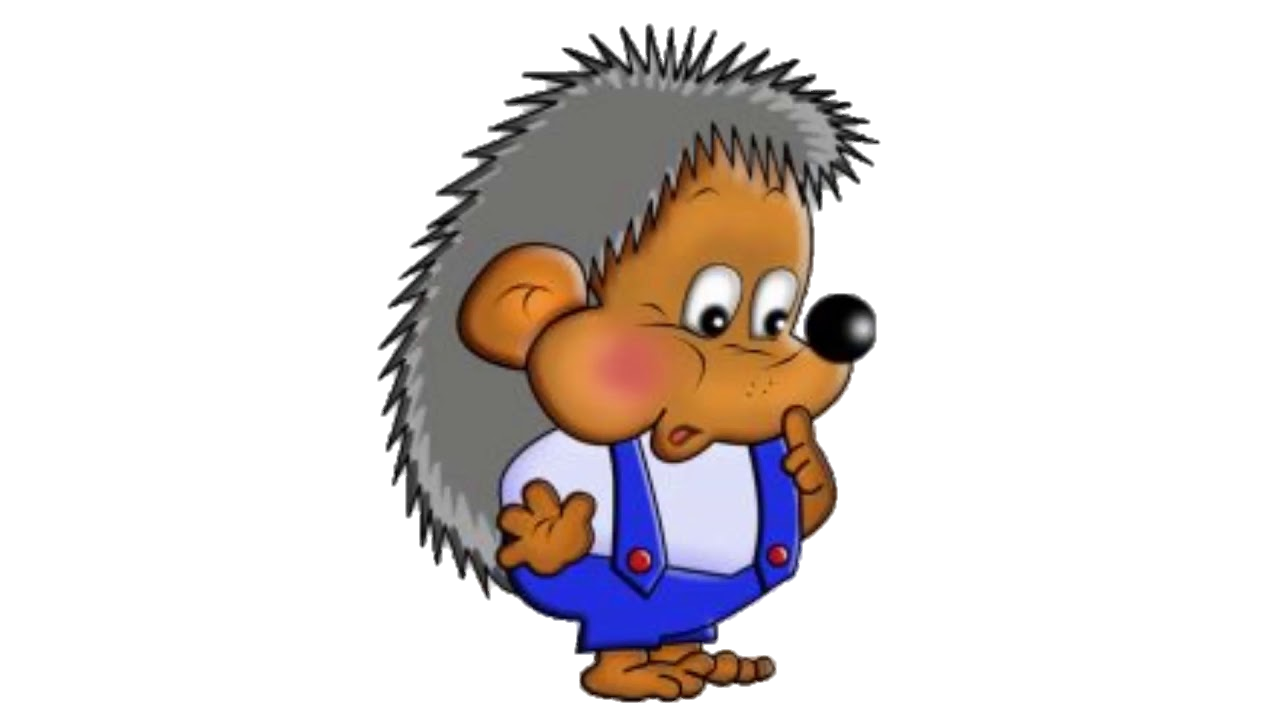 ОНИ
ОНА
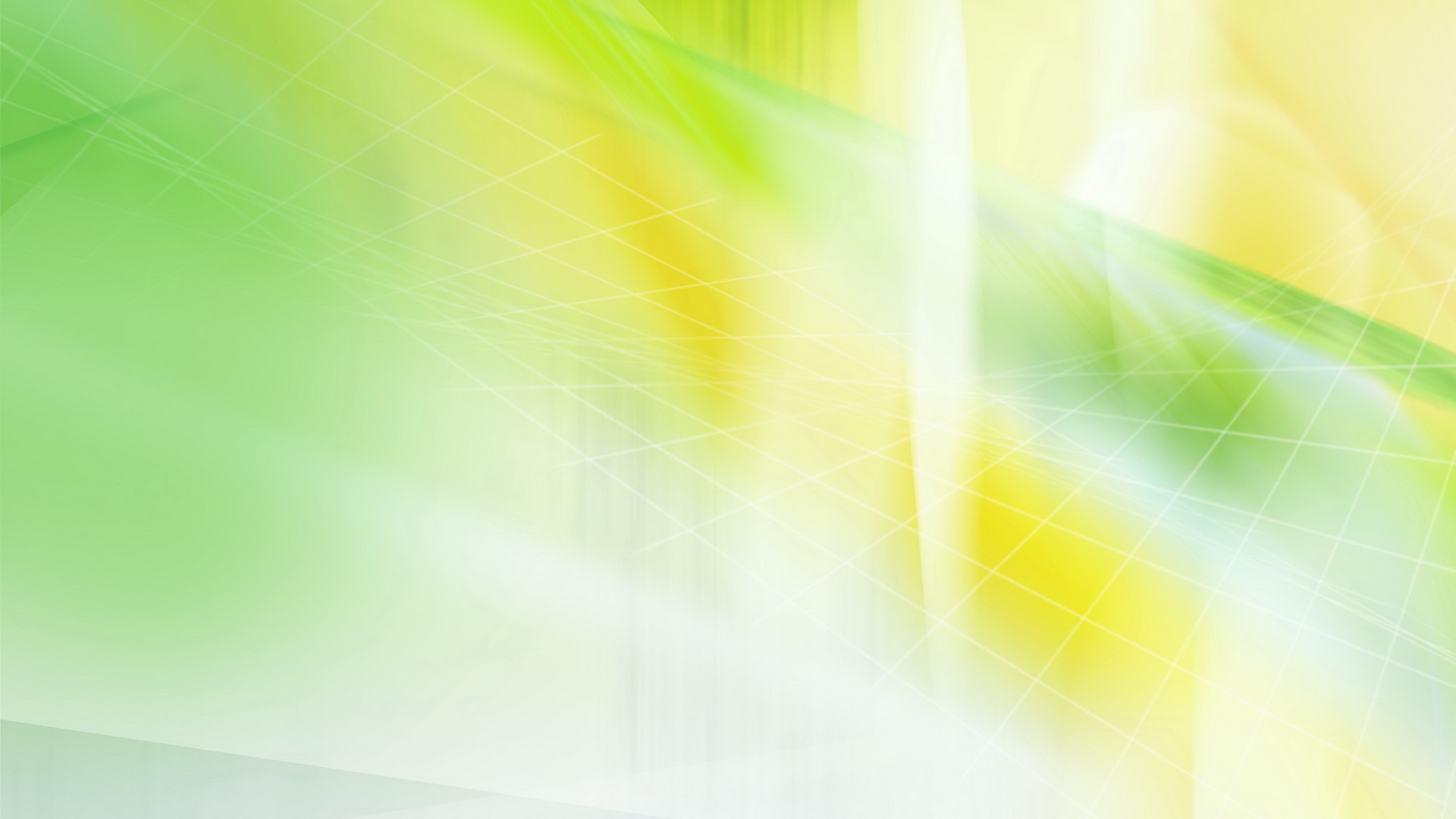 Молодец!
Ты справился 
со всеми заданиями!
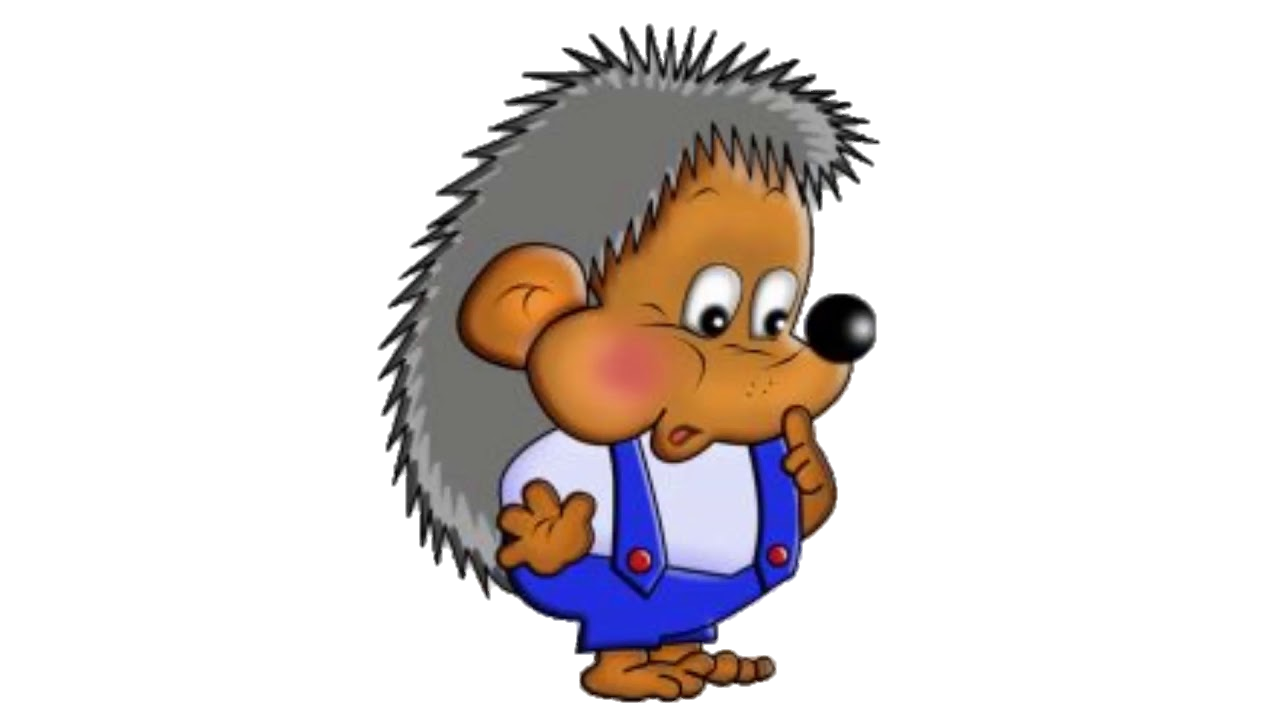 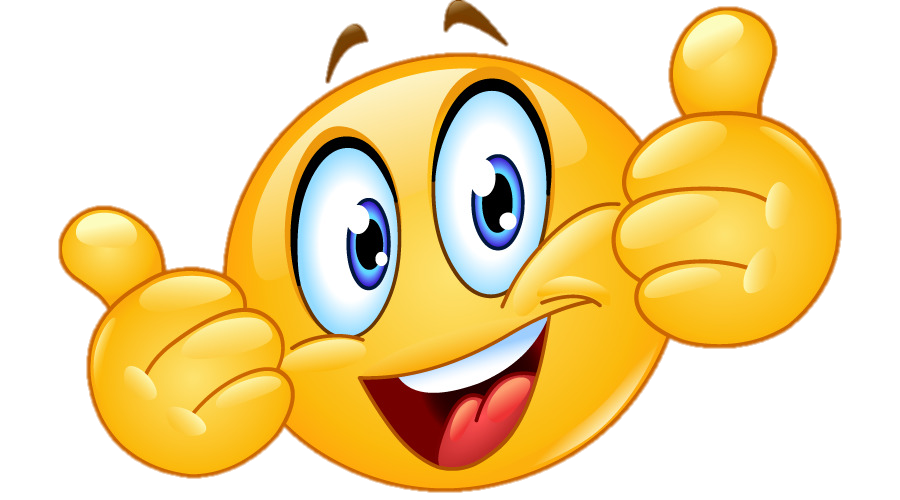 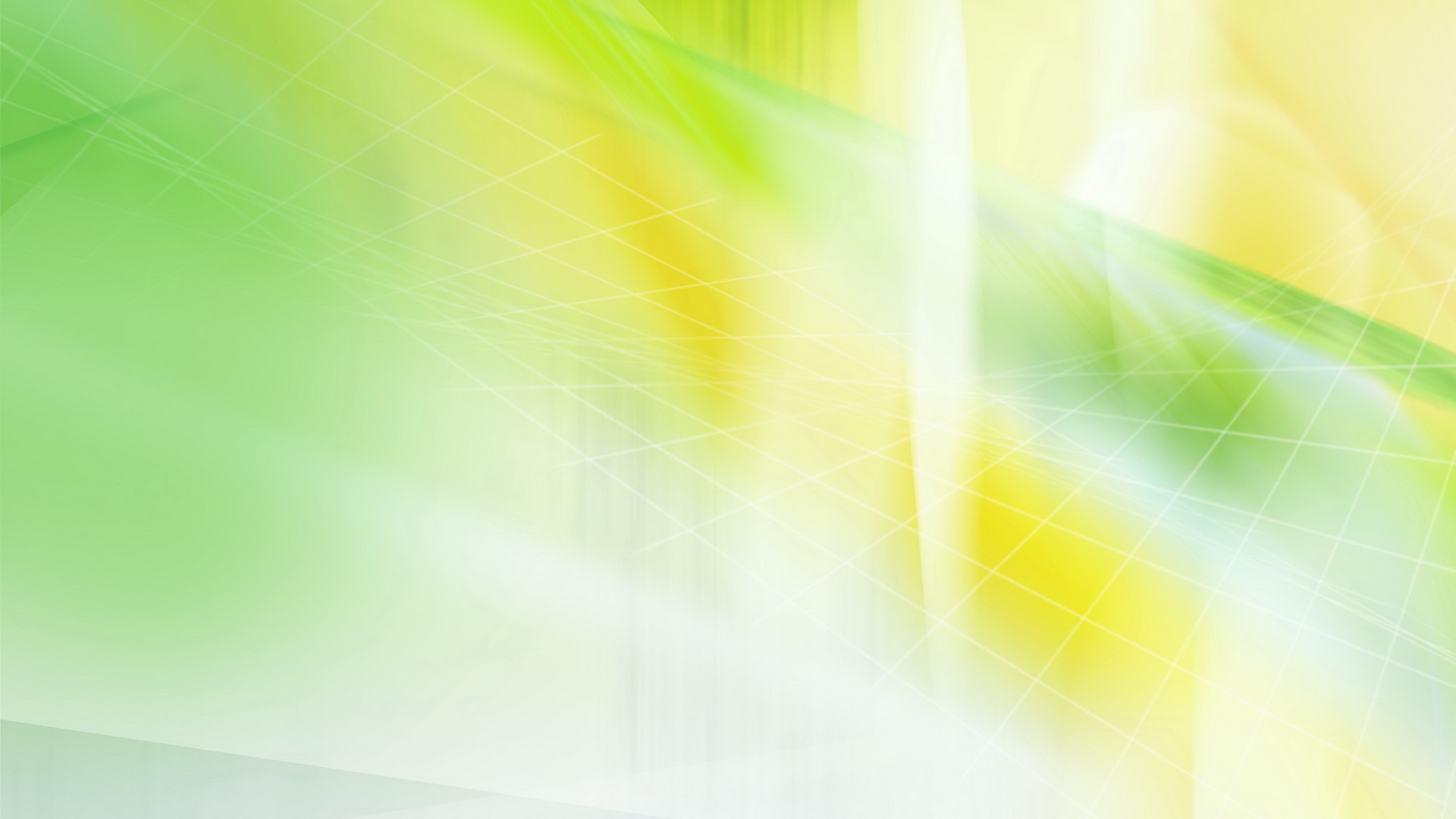 Источники:
М.Г. Борисенко, Н.А. Лукина – Грамматика в играх и картинках. Грибы
М.Г. Борисенко, Н.А. Лукина – Грамматика в играх и картинках. Ягоды
М.Г. Борисенко, Н.А. Лукина – Грамматика в играх и картинках. Осень
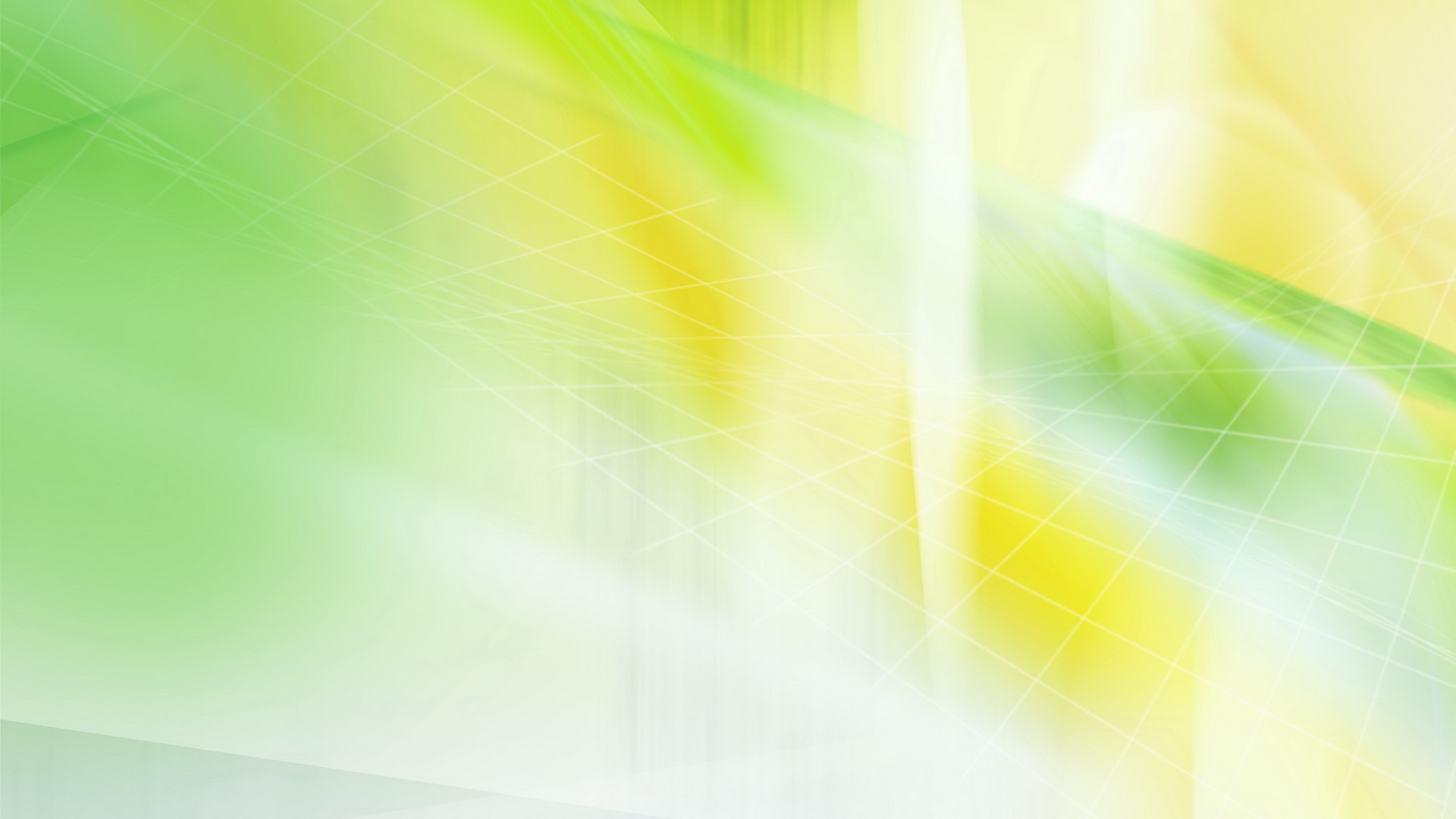 Авторы – разработчики: 

Педагог-психолог 
Белкина Александра Евгеньевна

Учитель-логопед
Шевелева Ирина Олеговна

МБДОУ г. Иркутска детский сад  № 8